Я сам! Я сама!
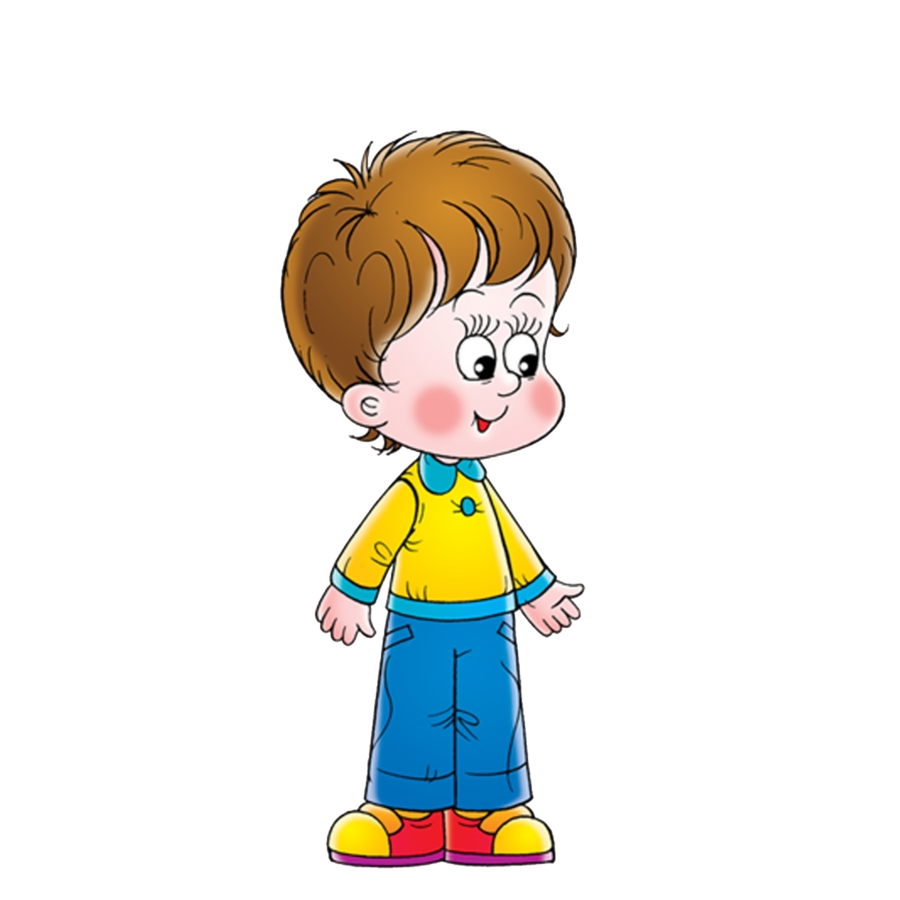 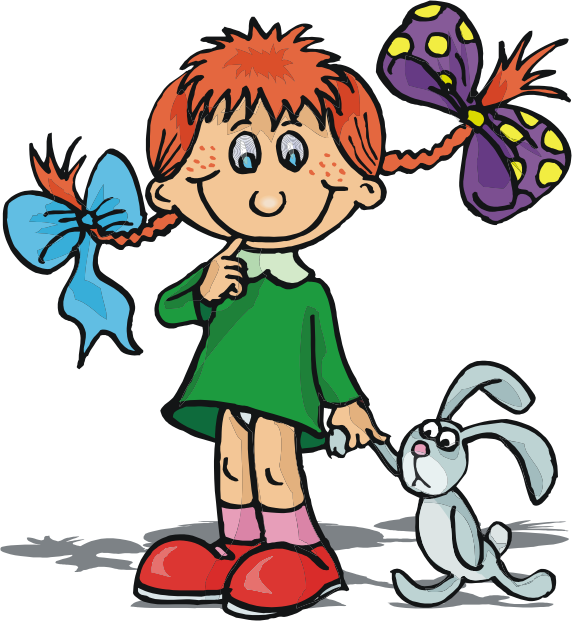 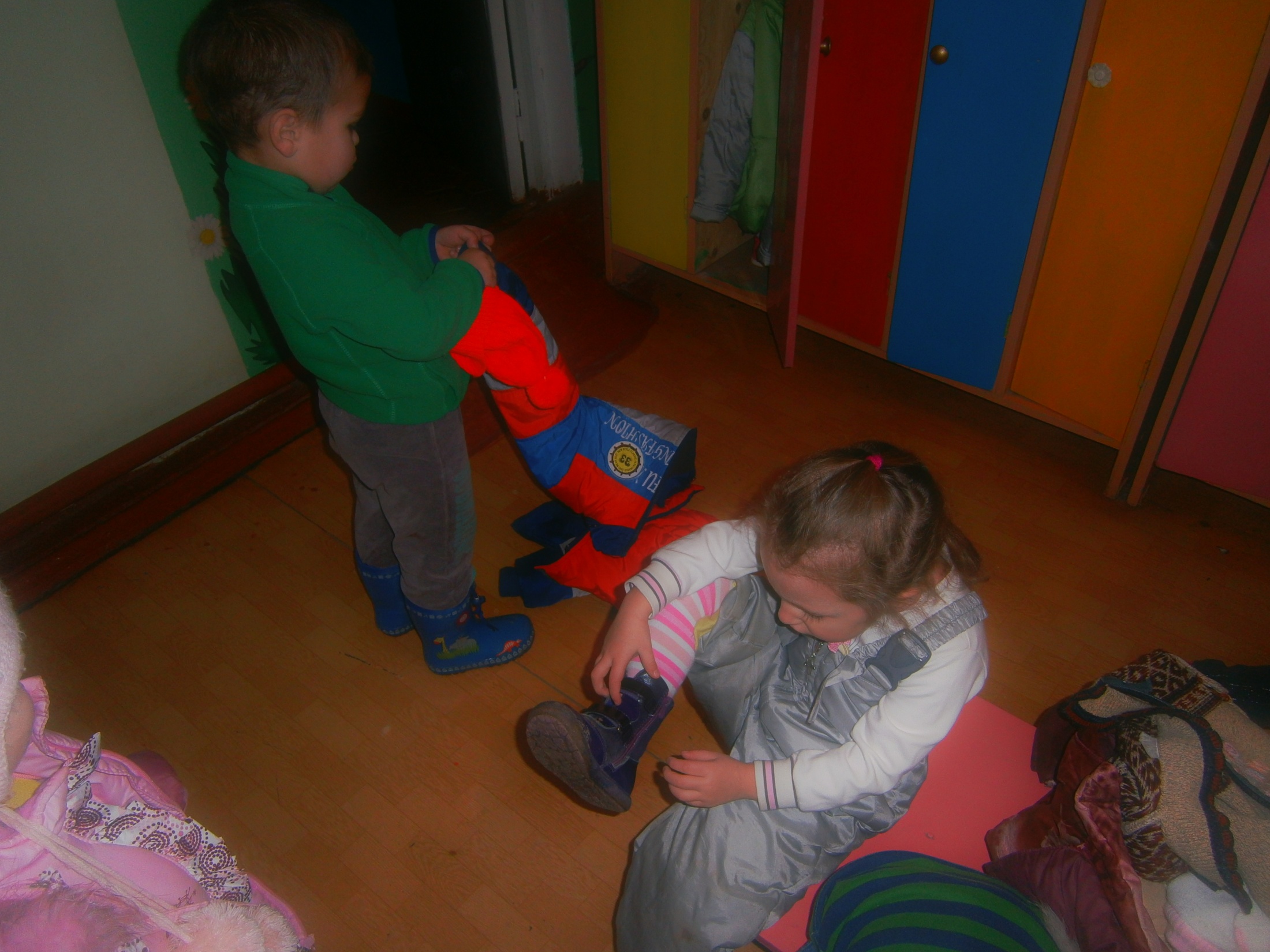 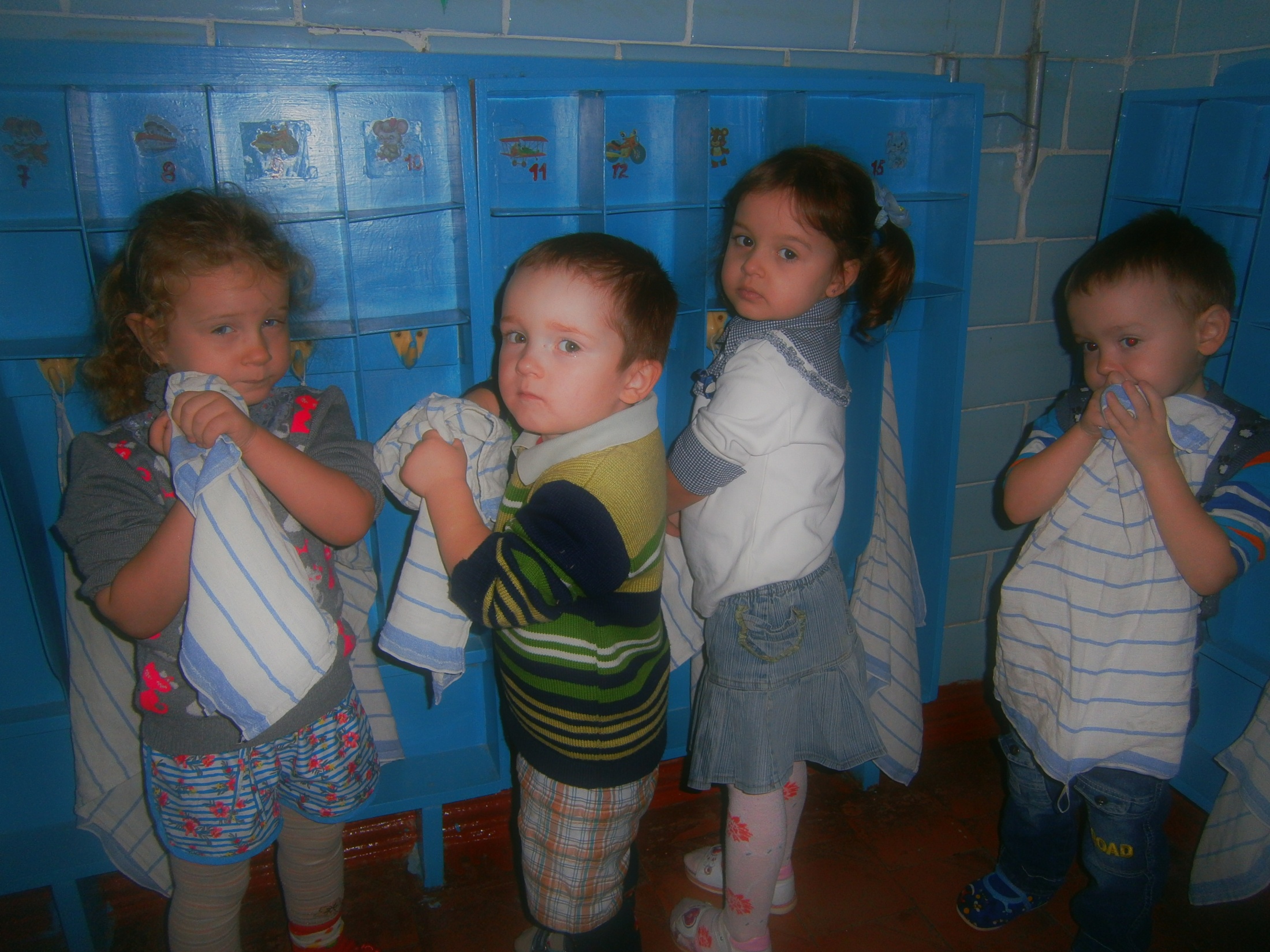 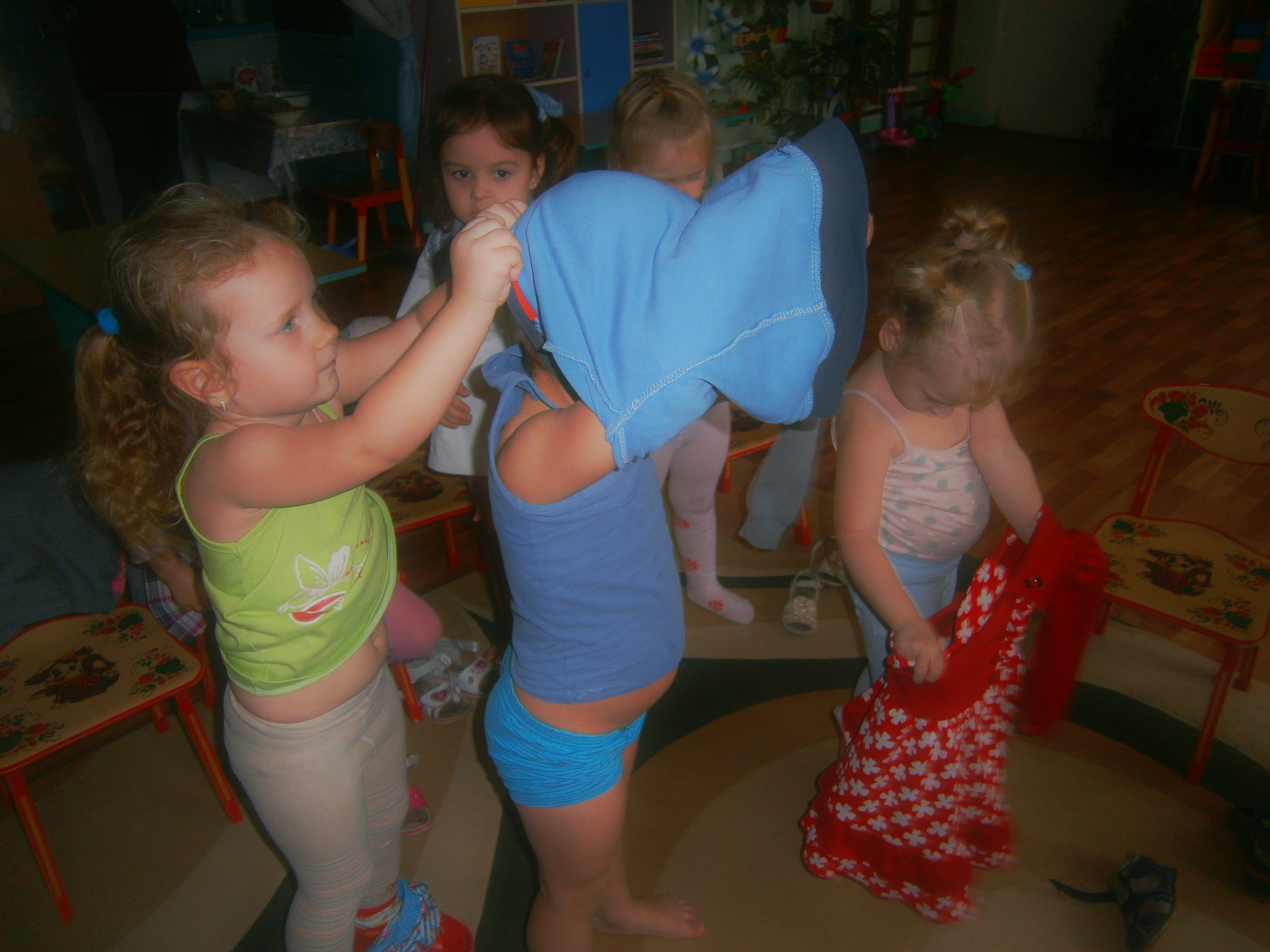 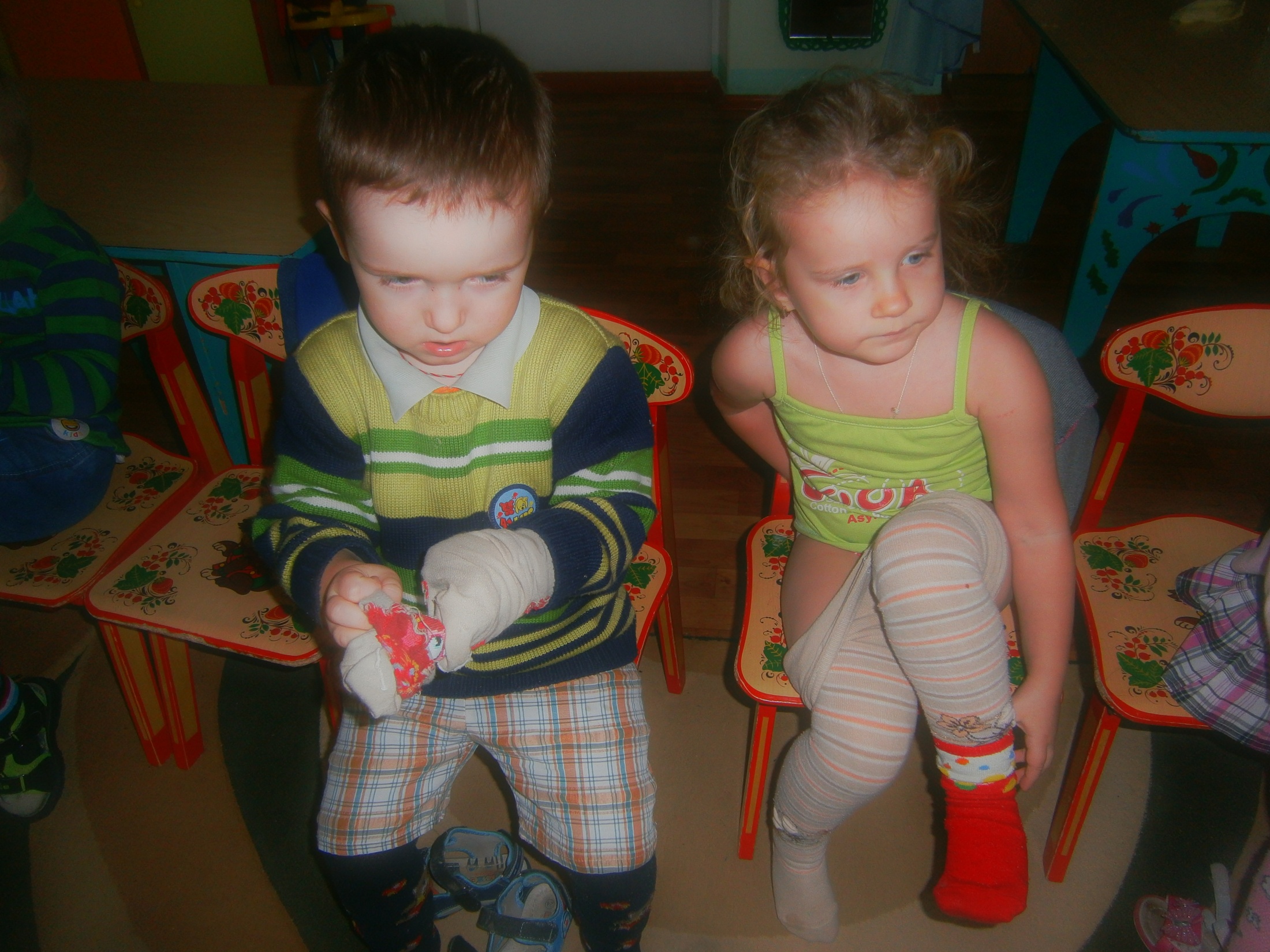 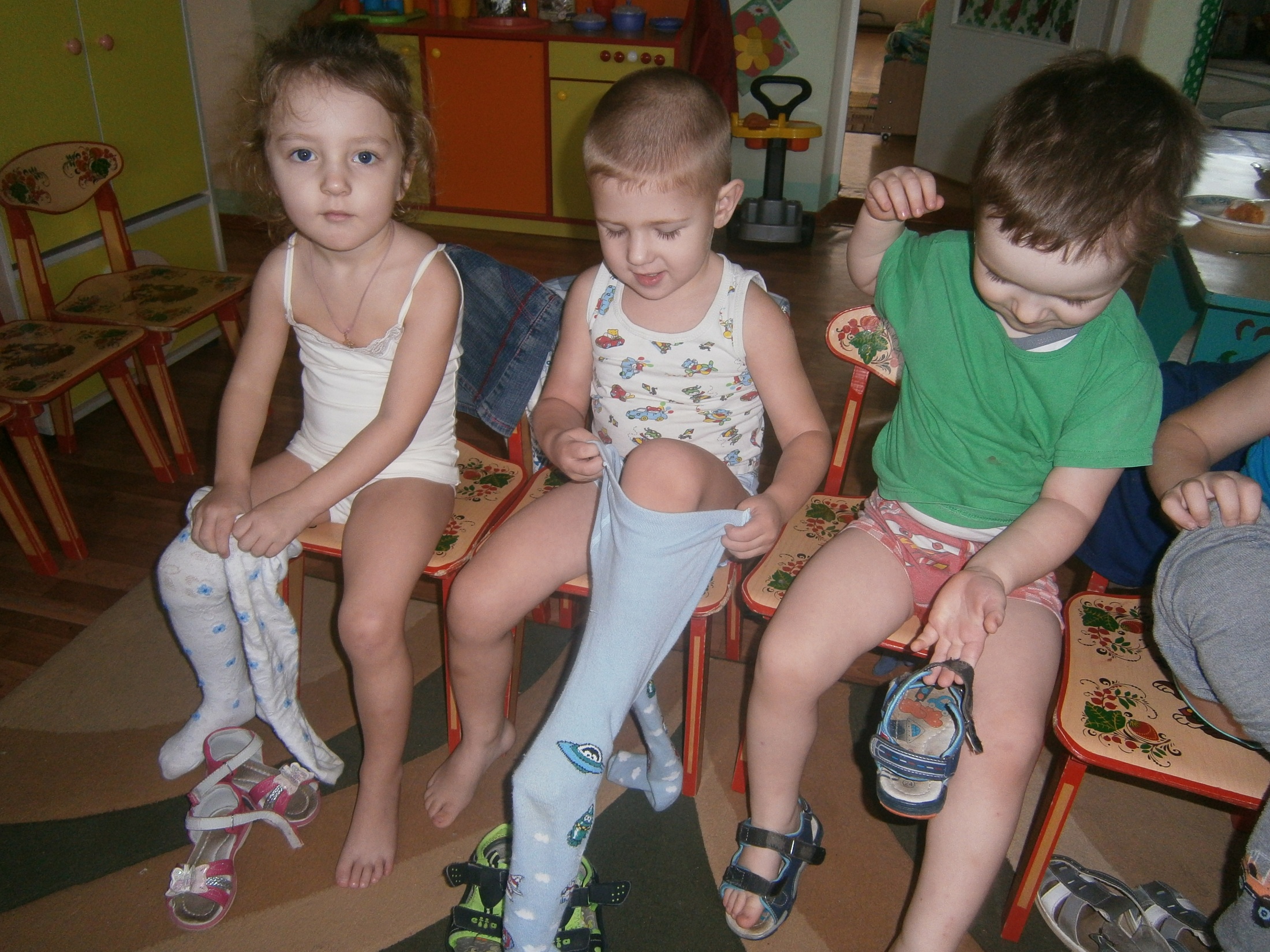 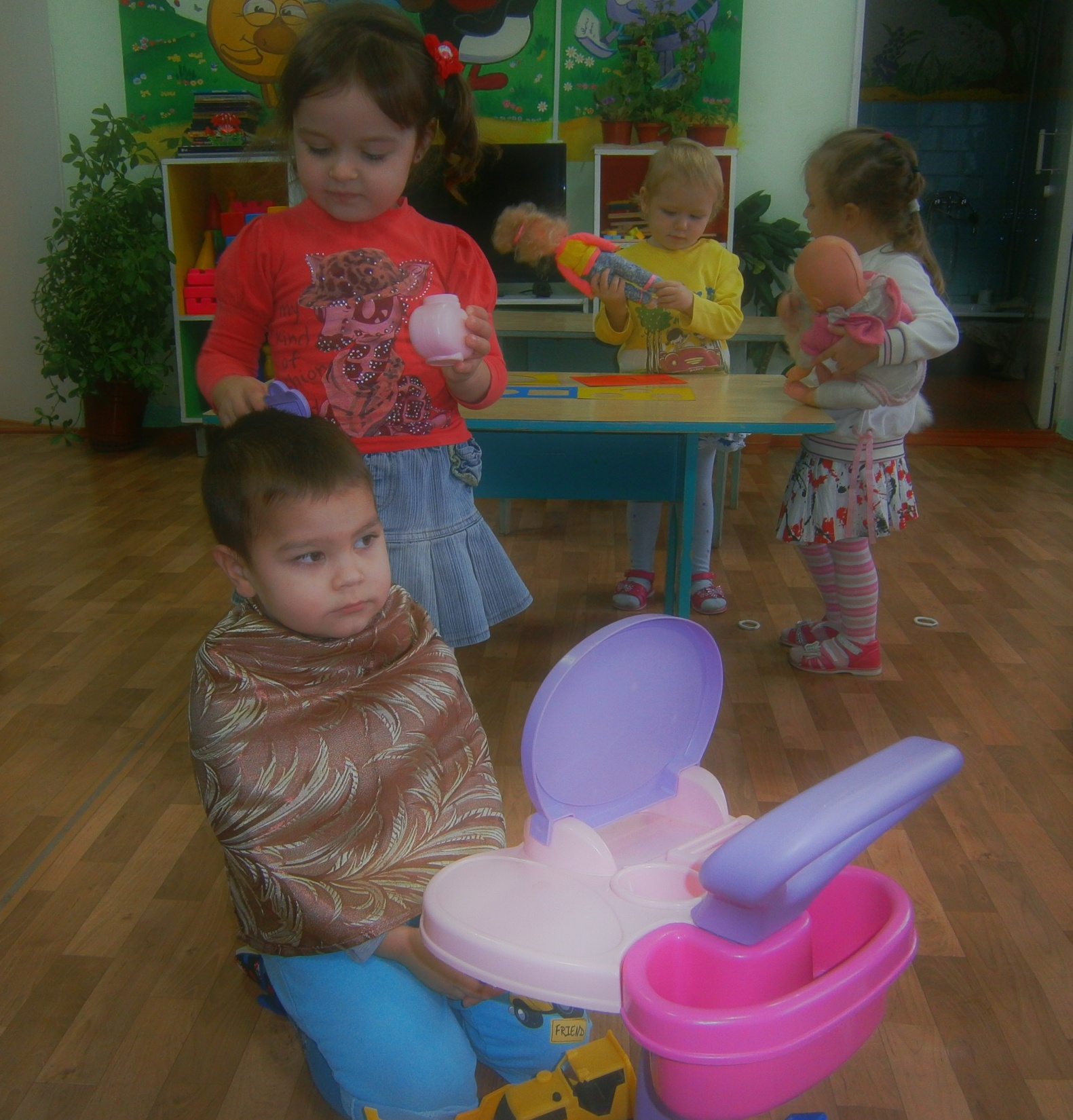 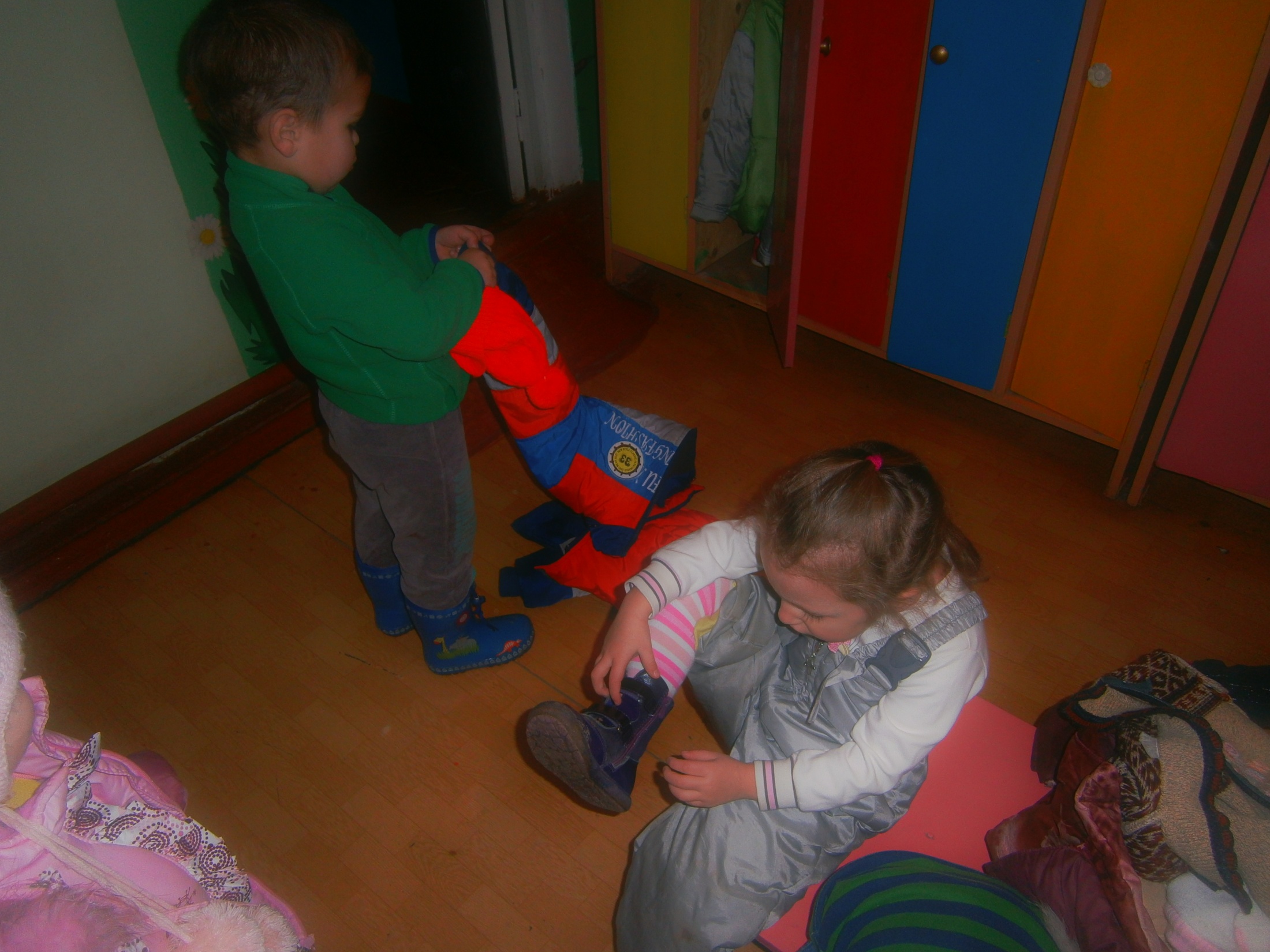 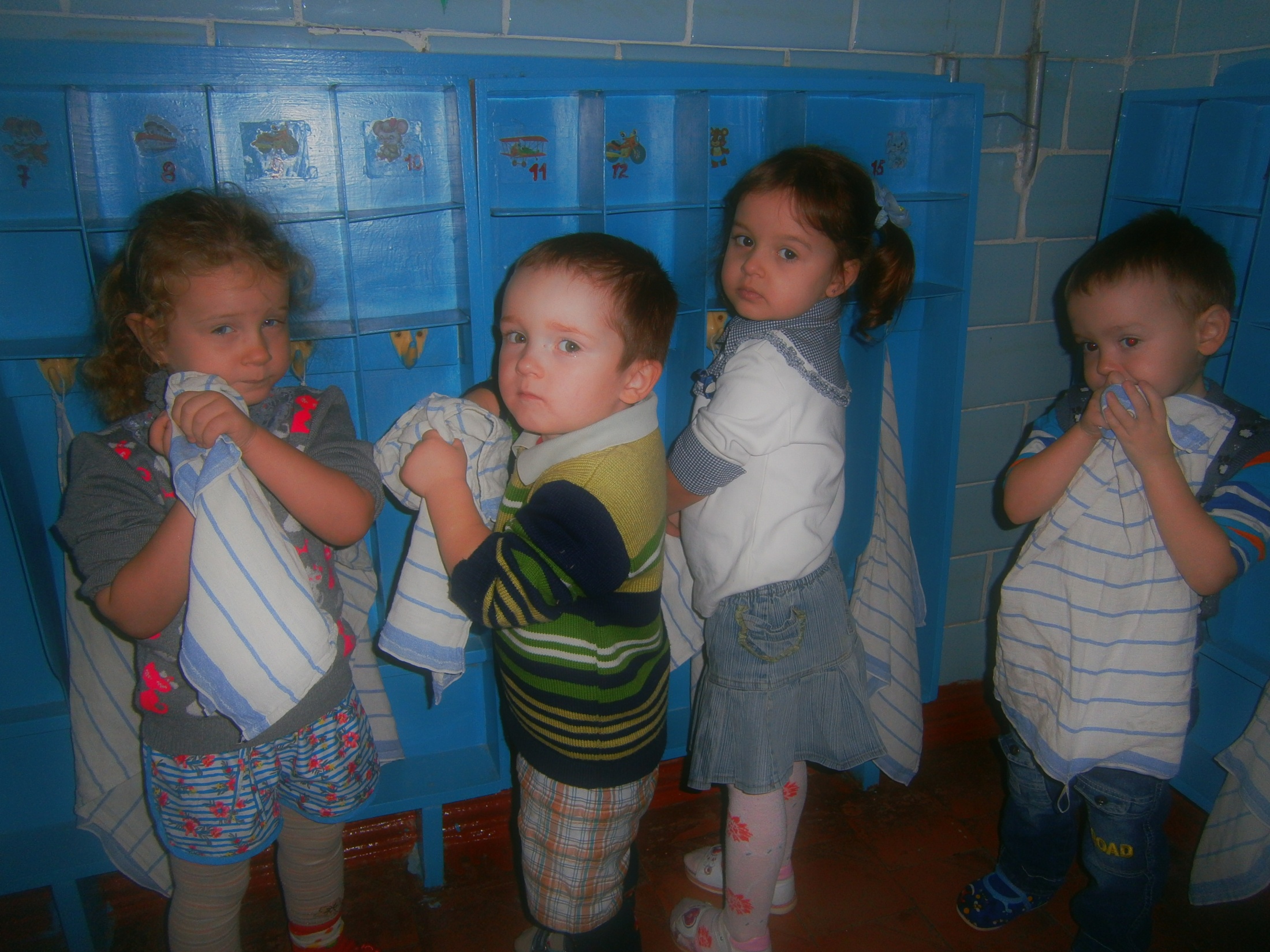 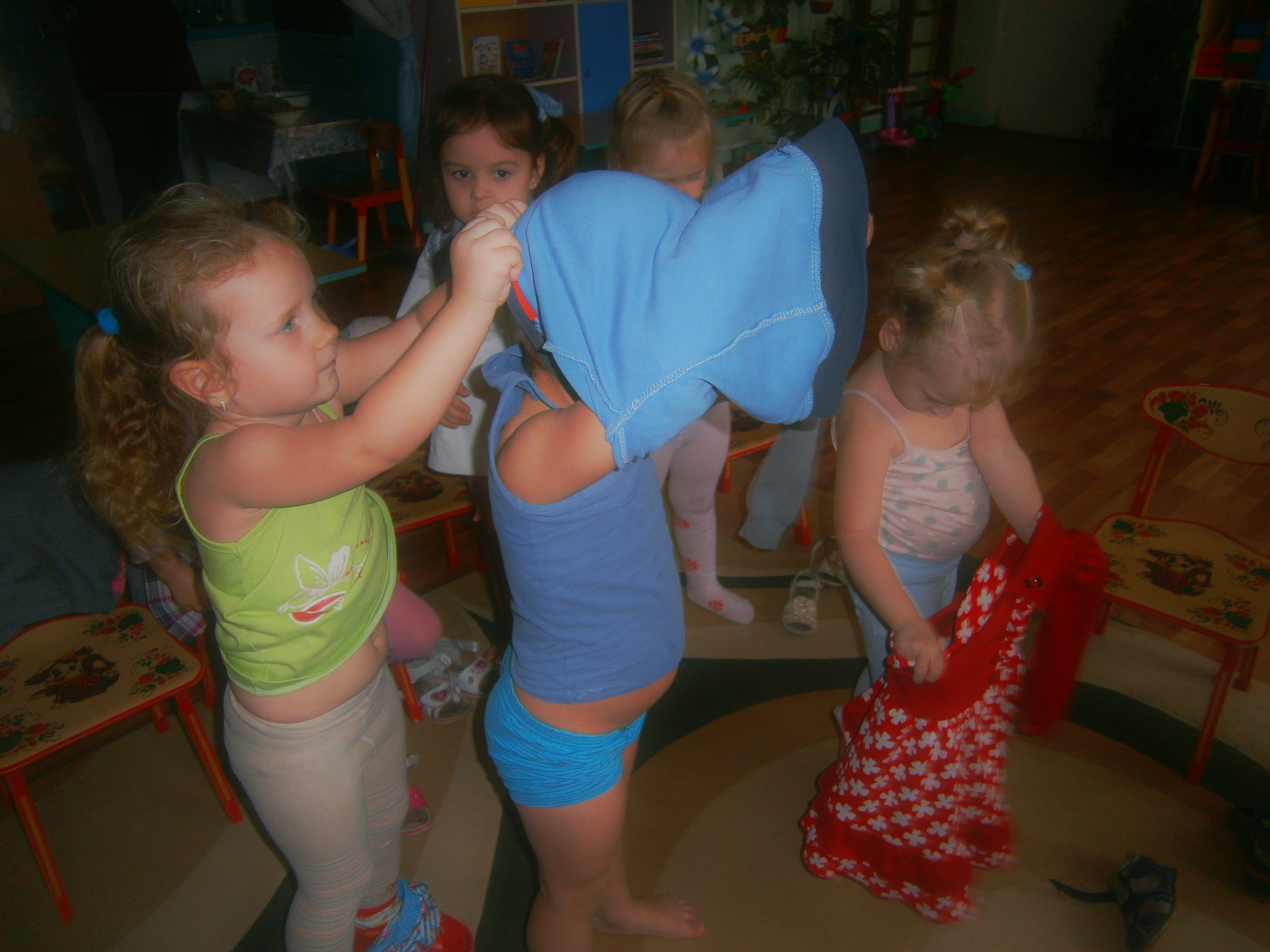 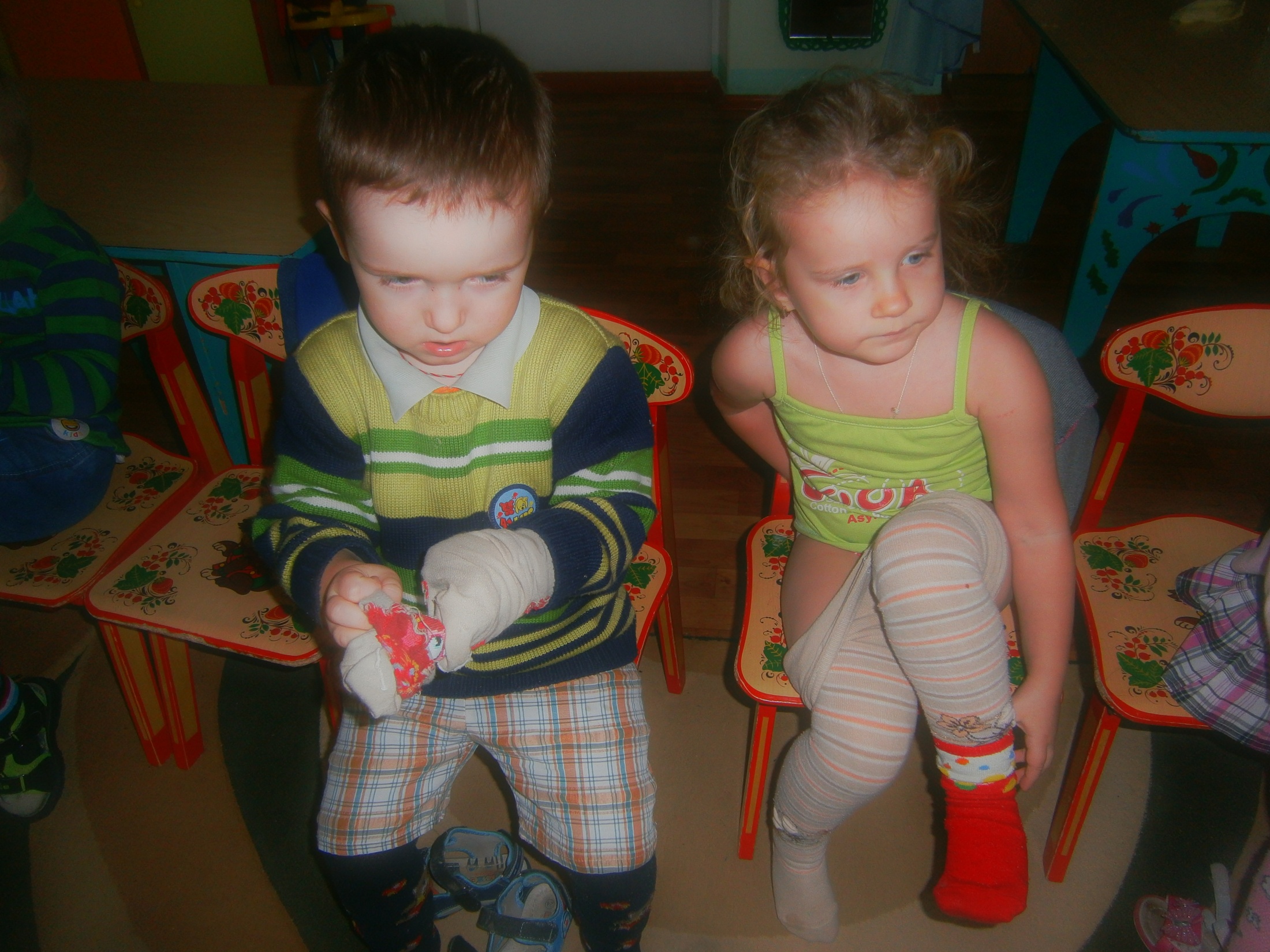 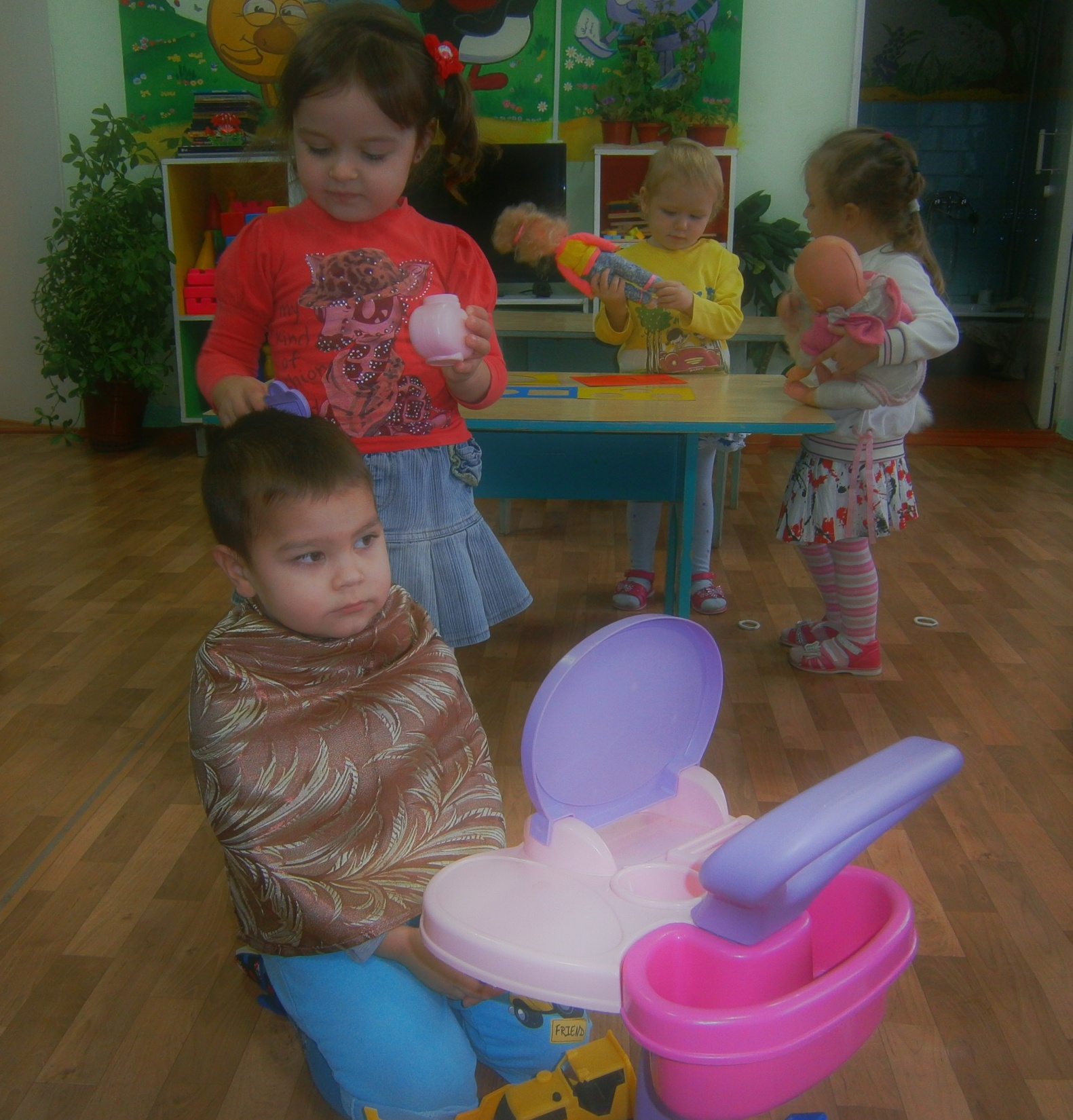 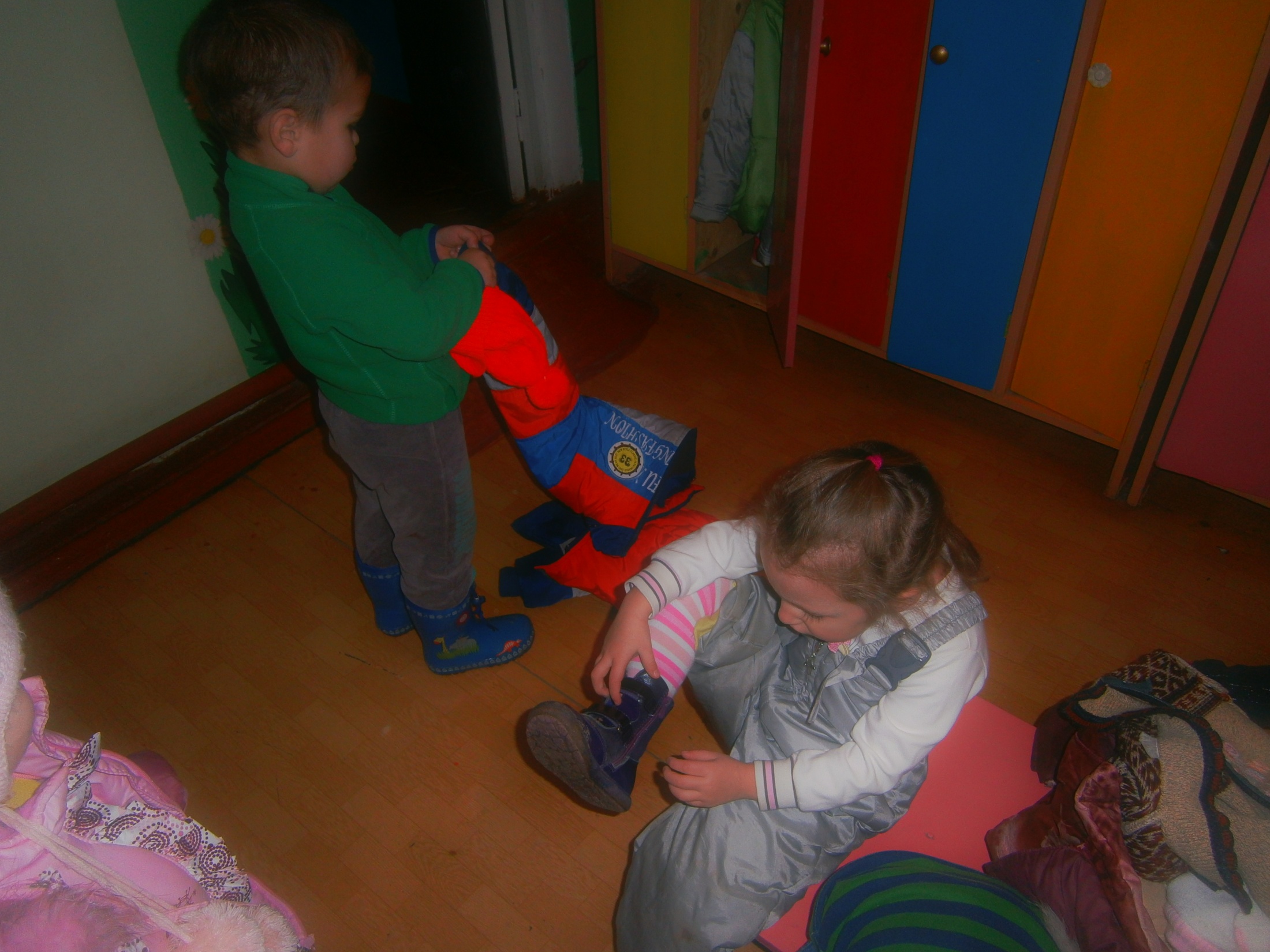 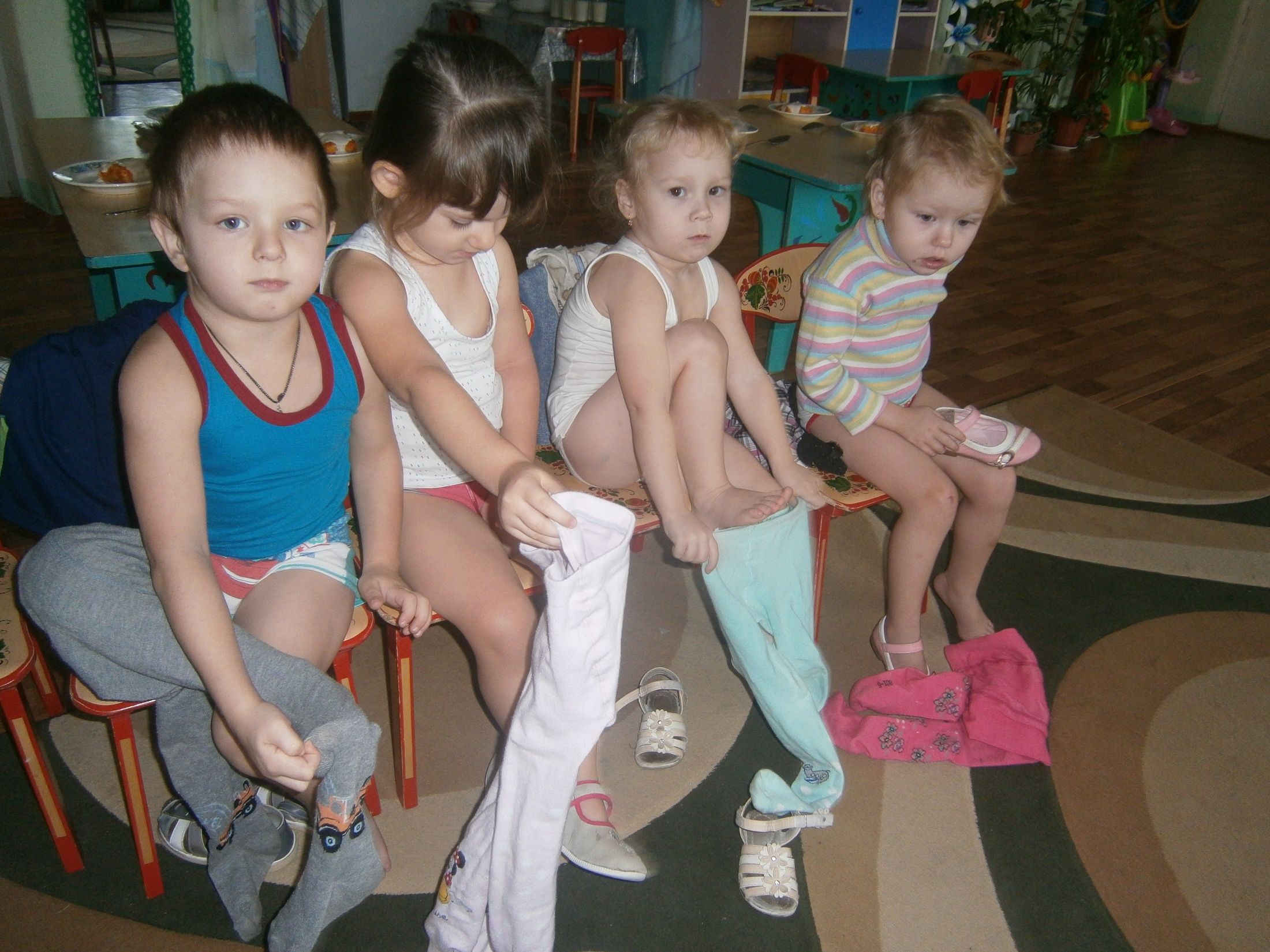 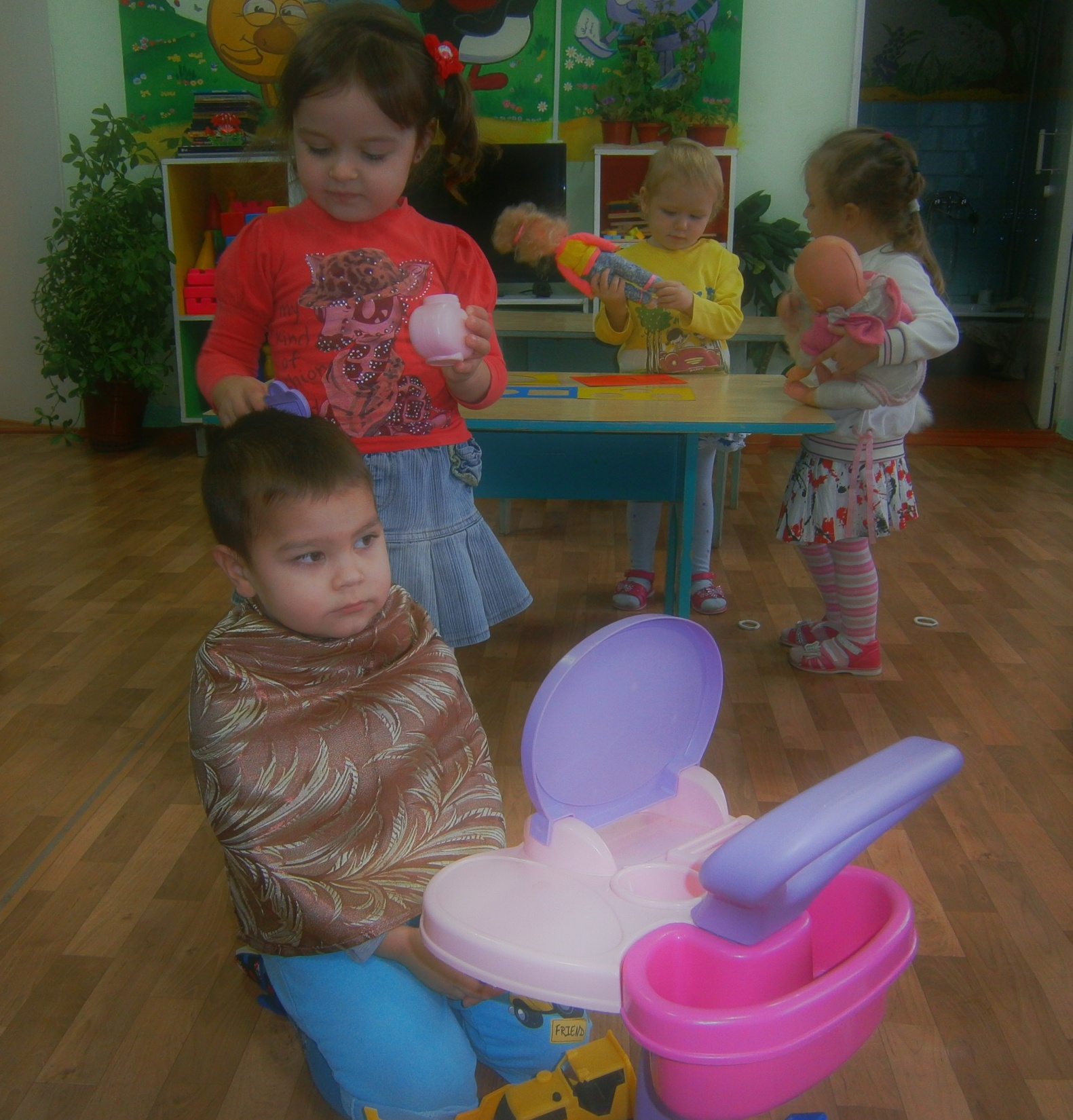 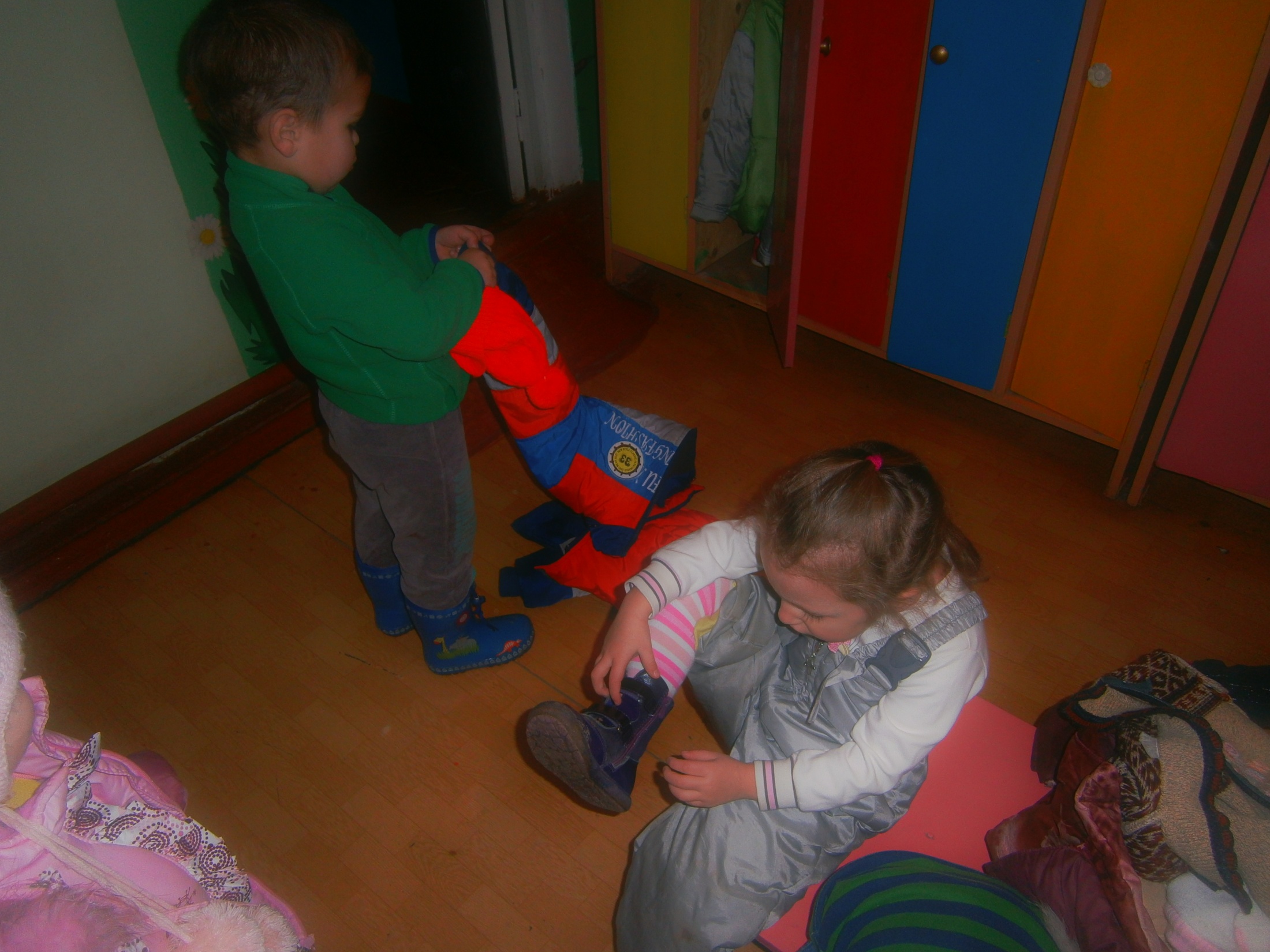 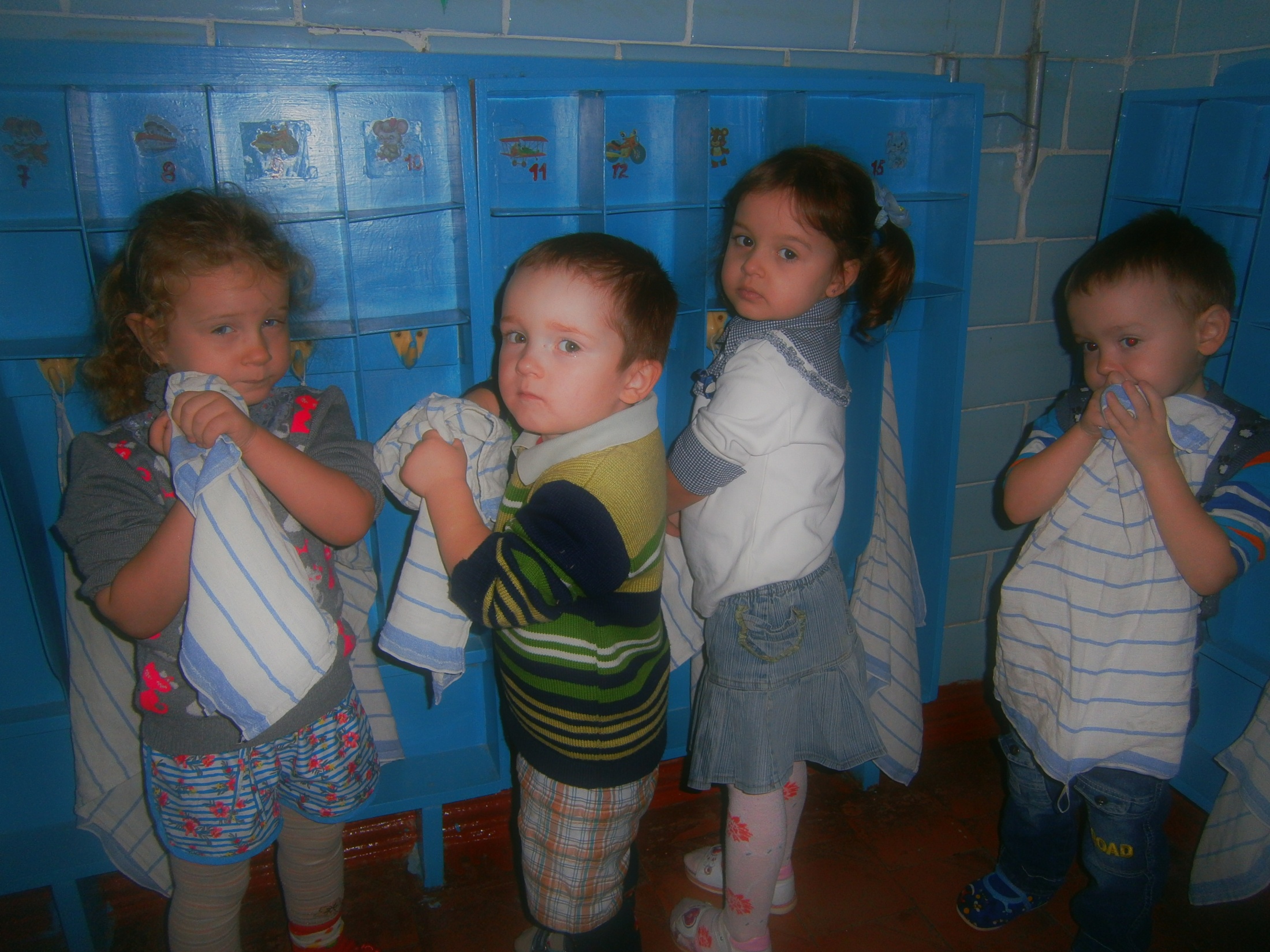 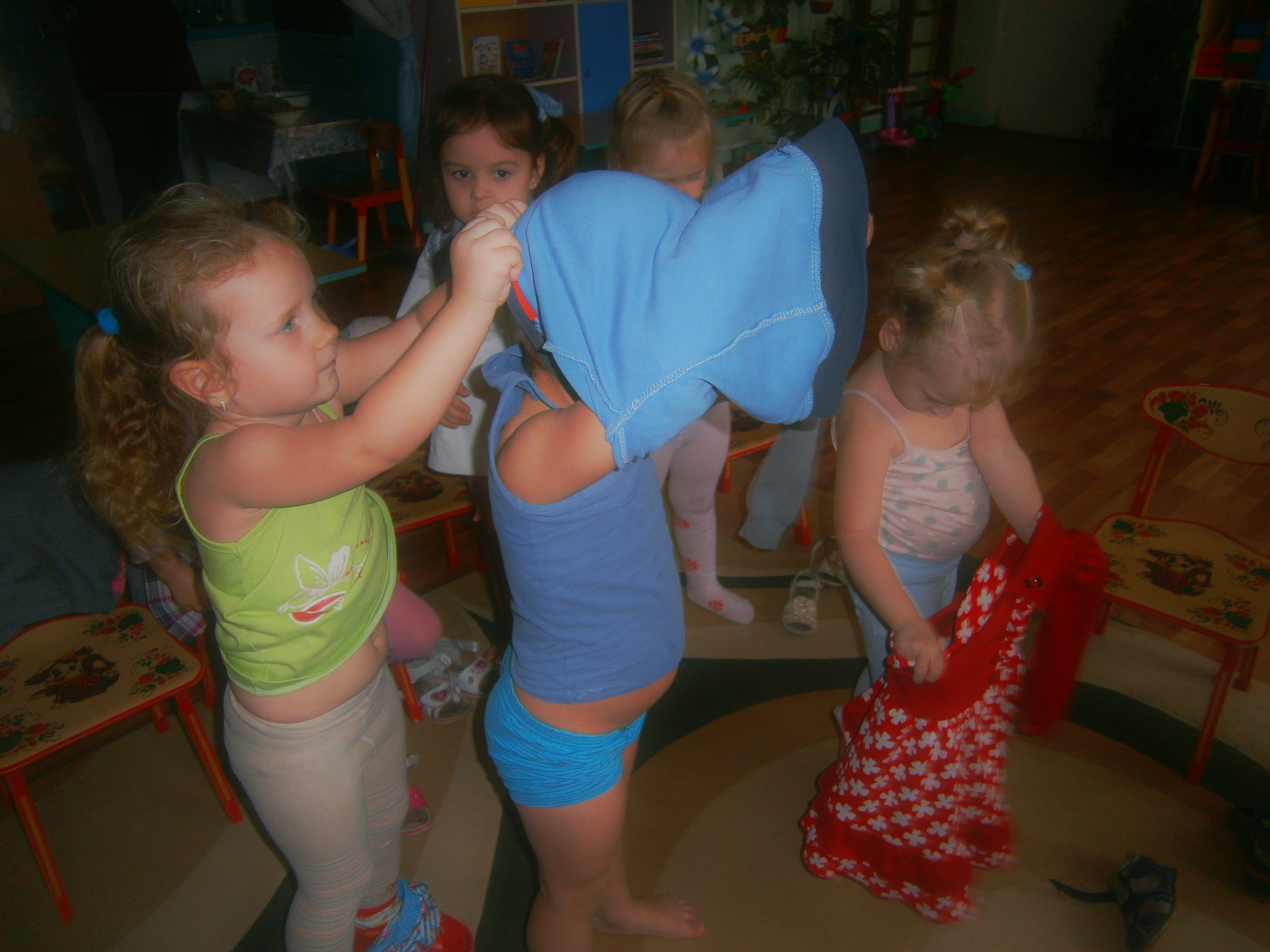 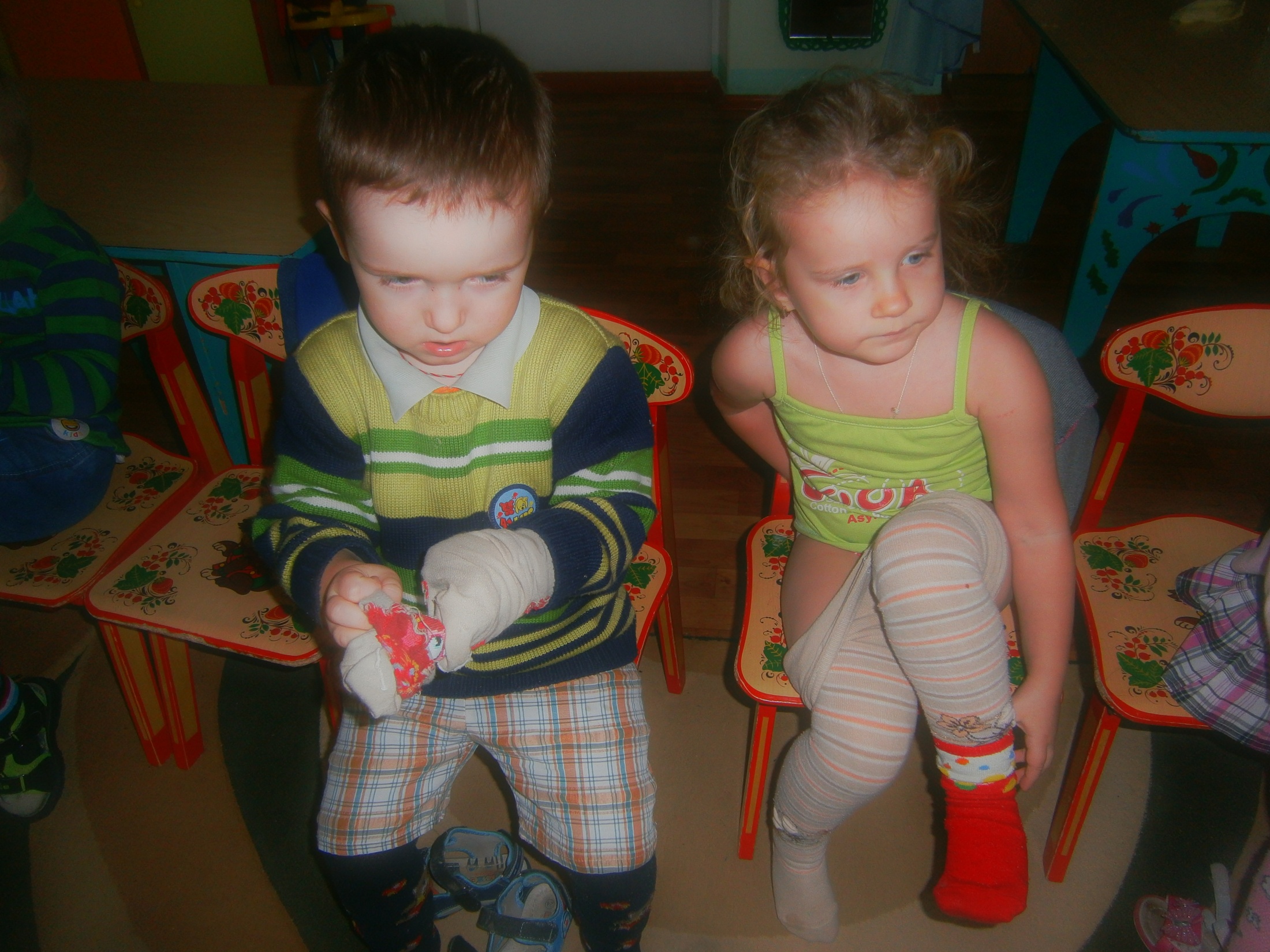 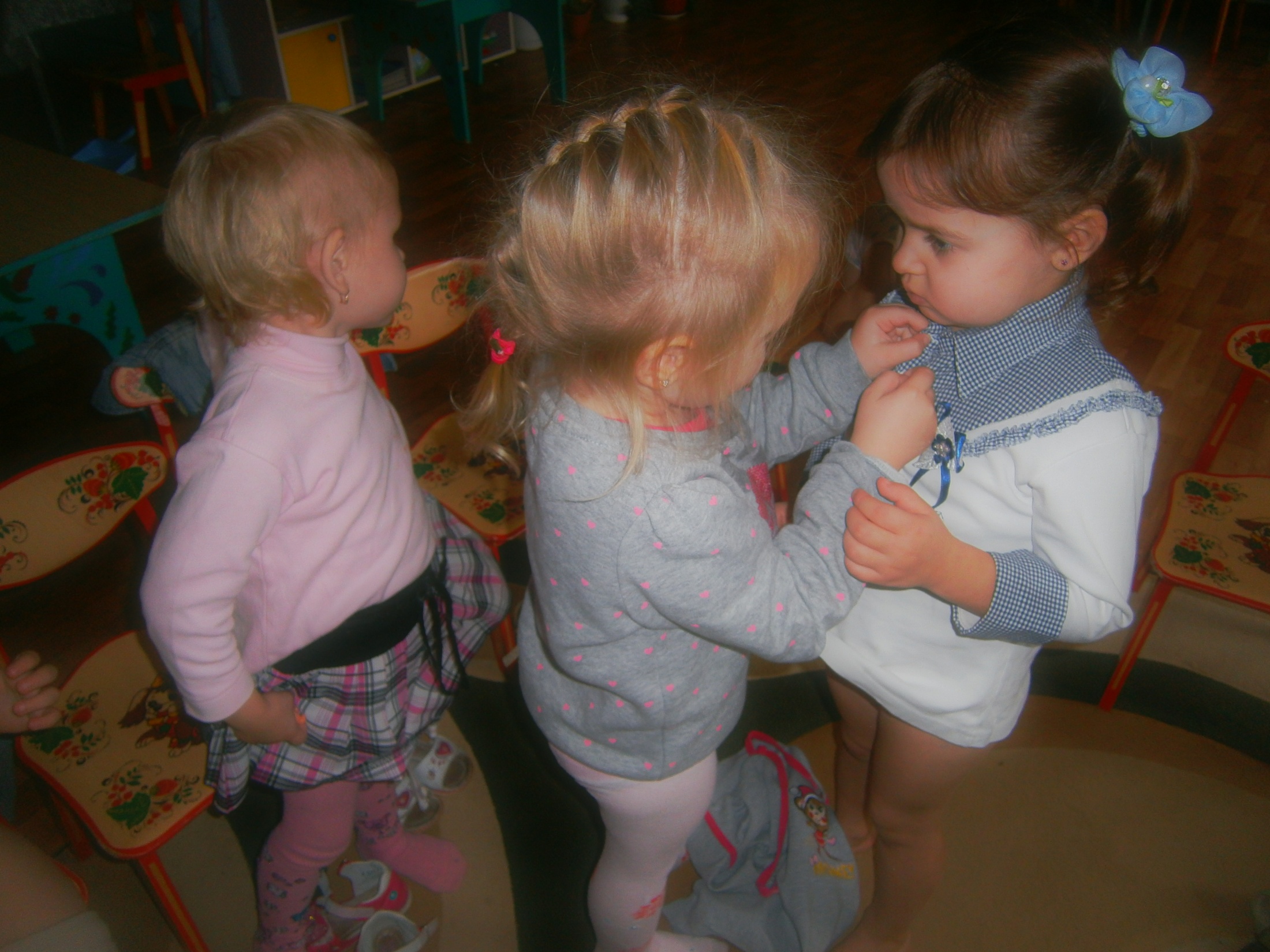 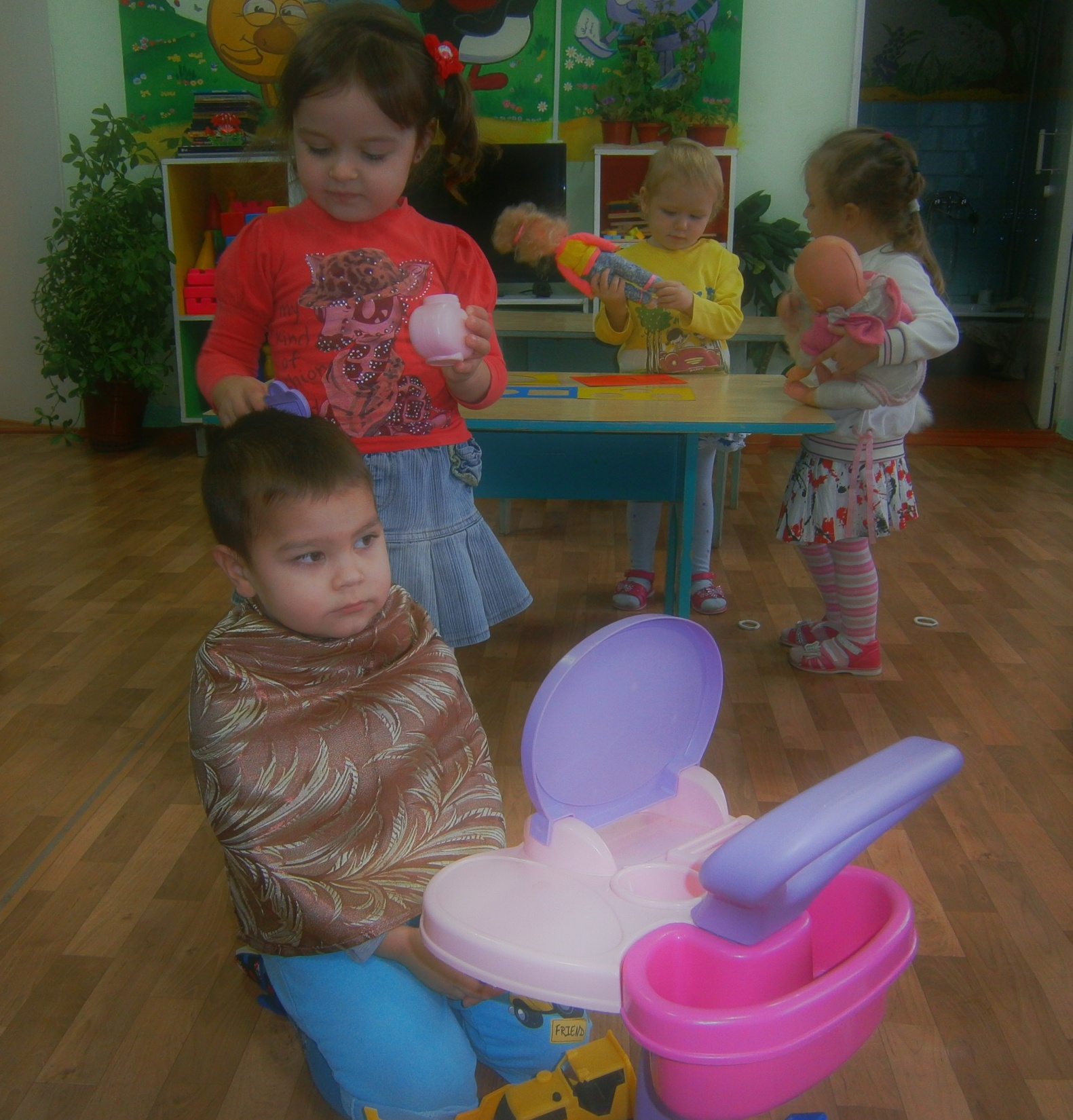 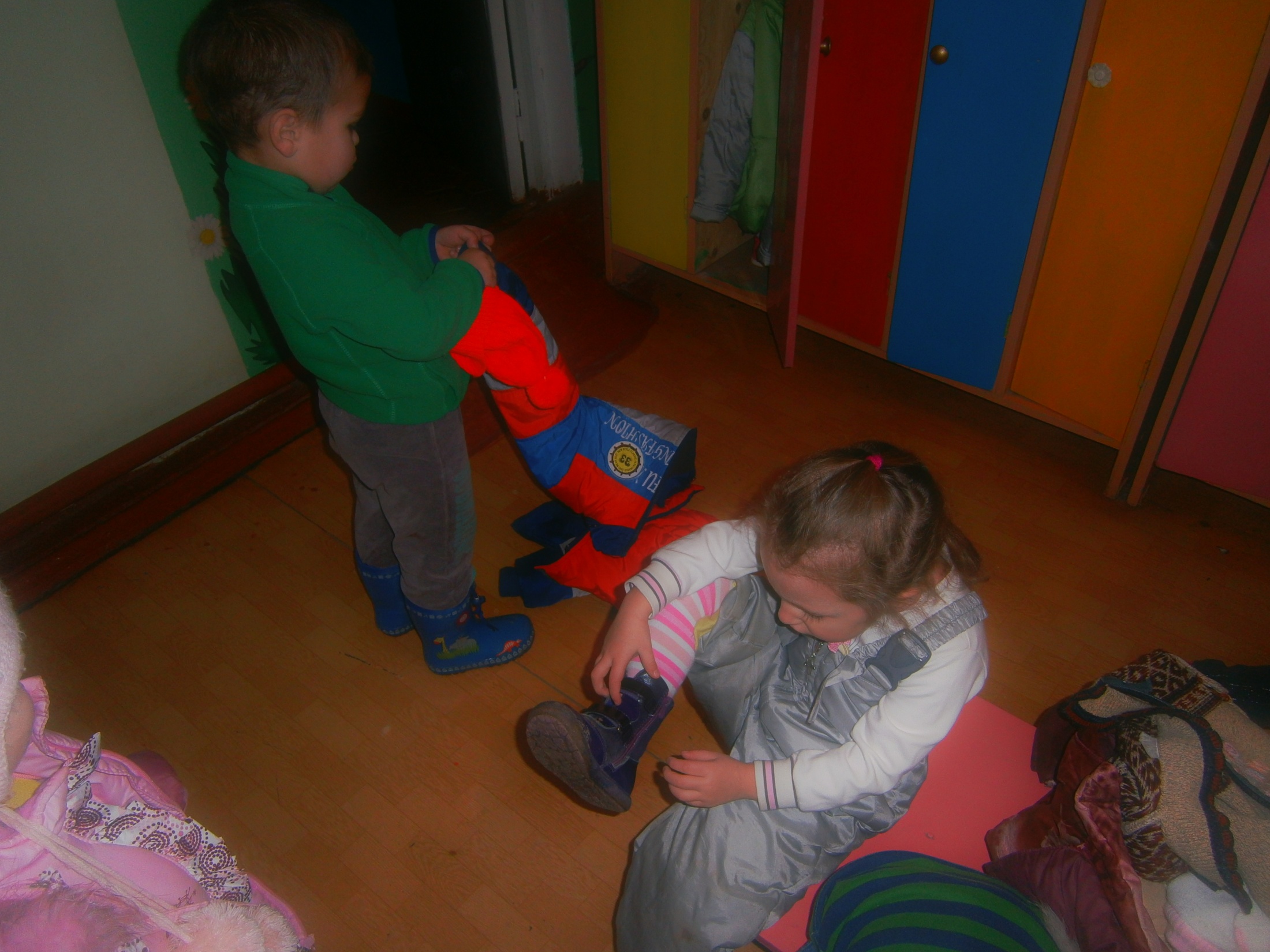 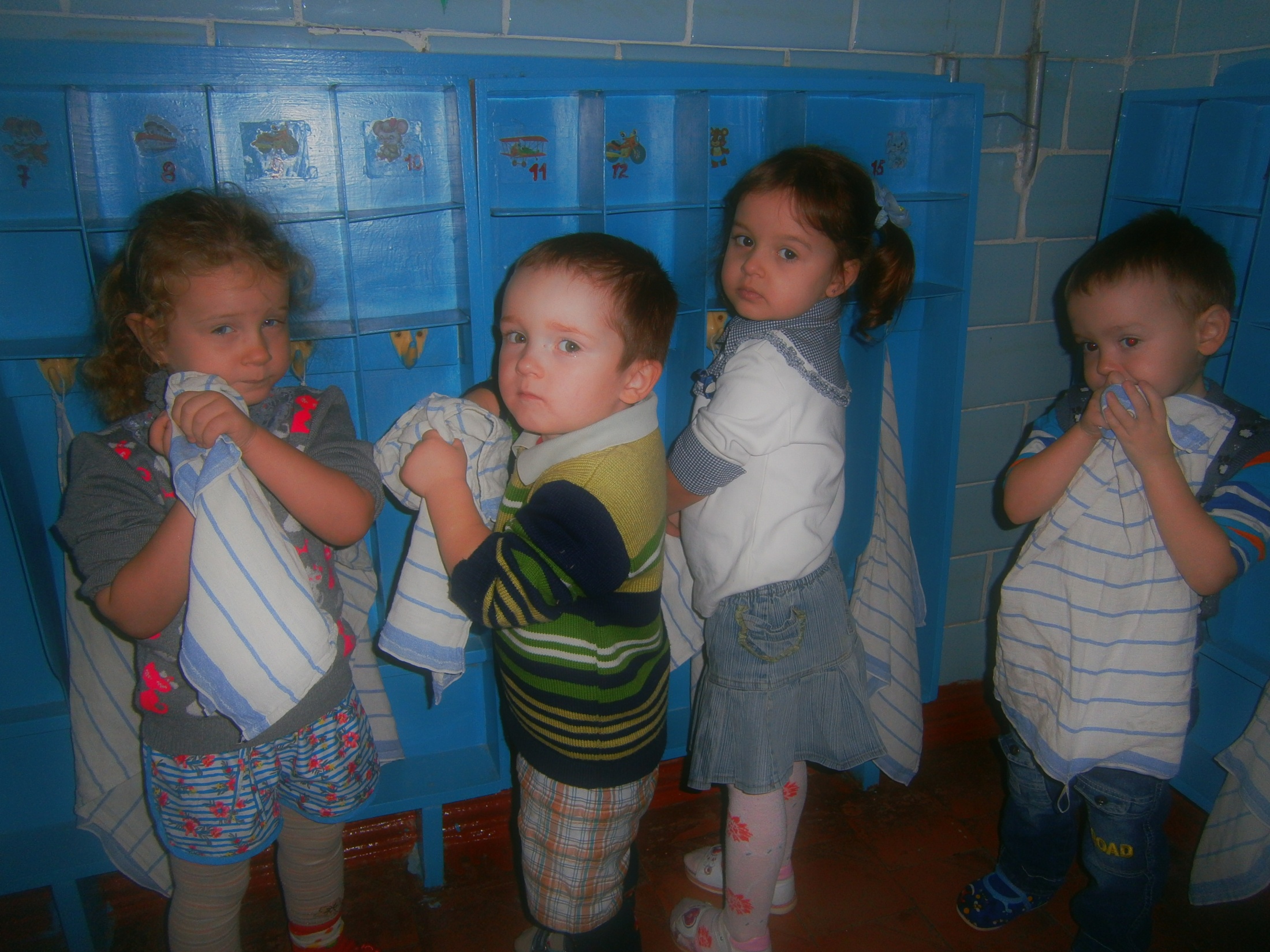 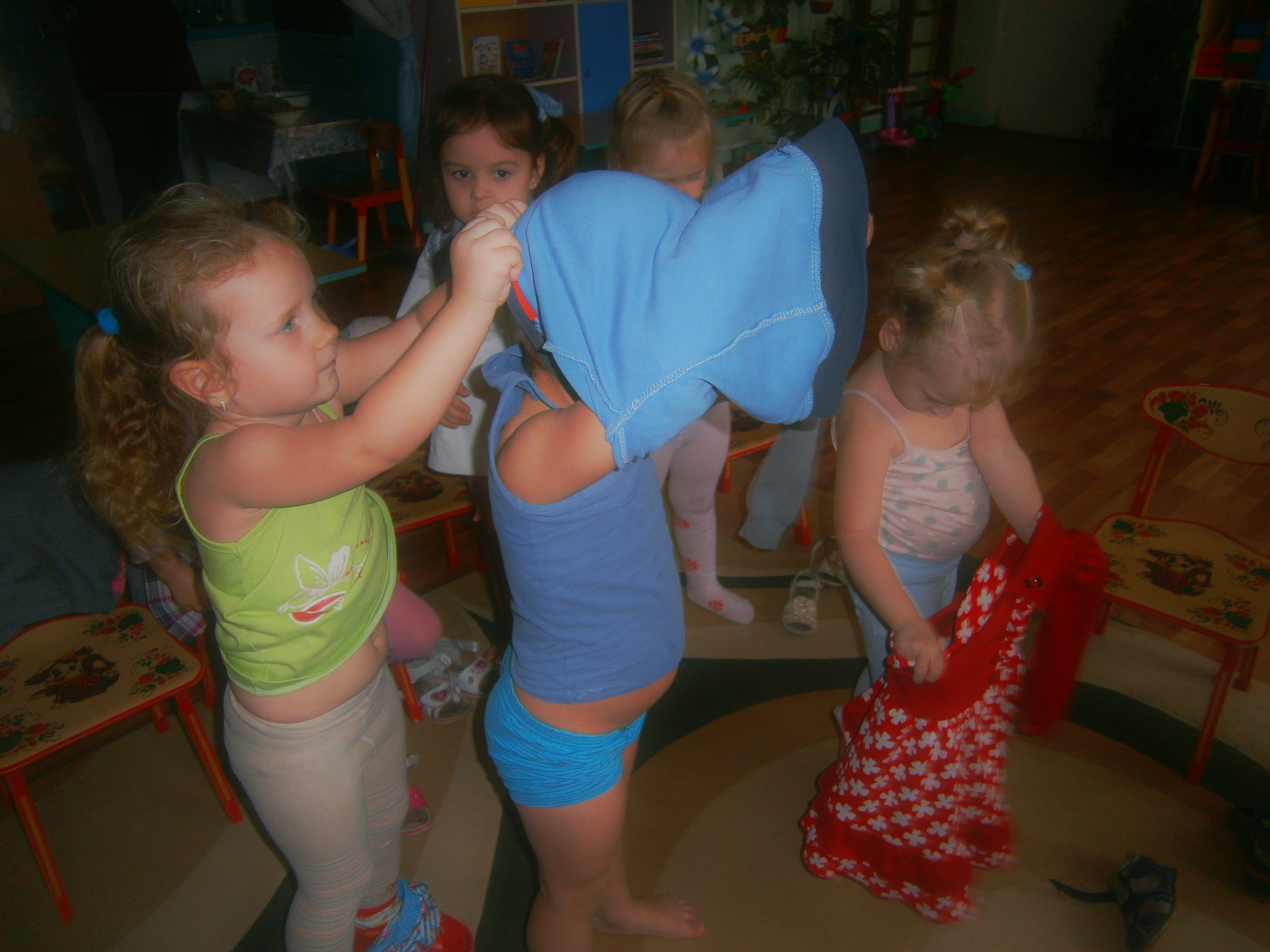 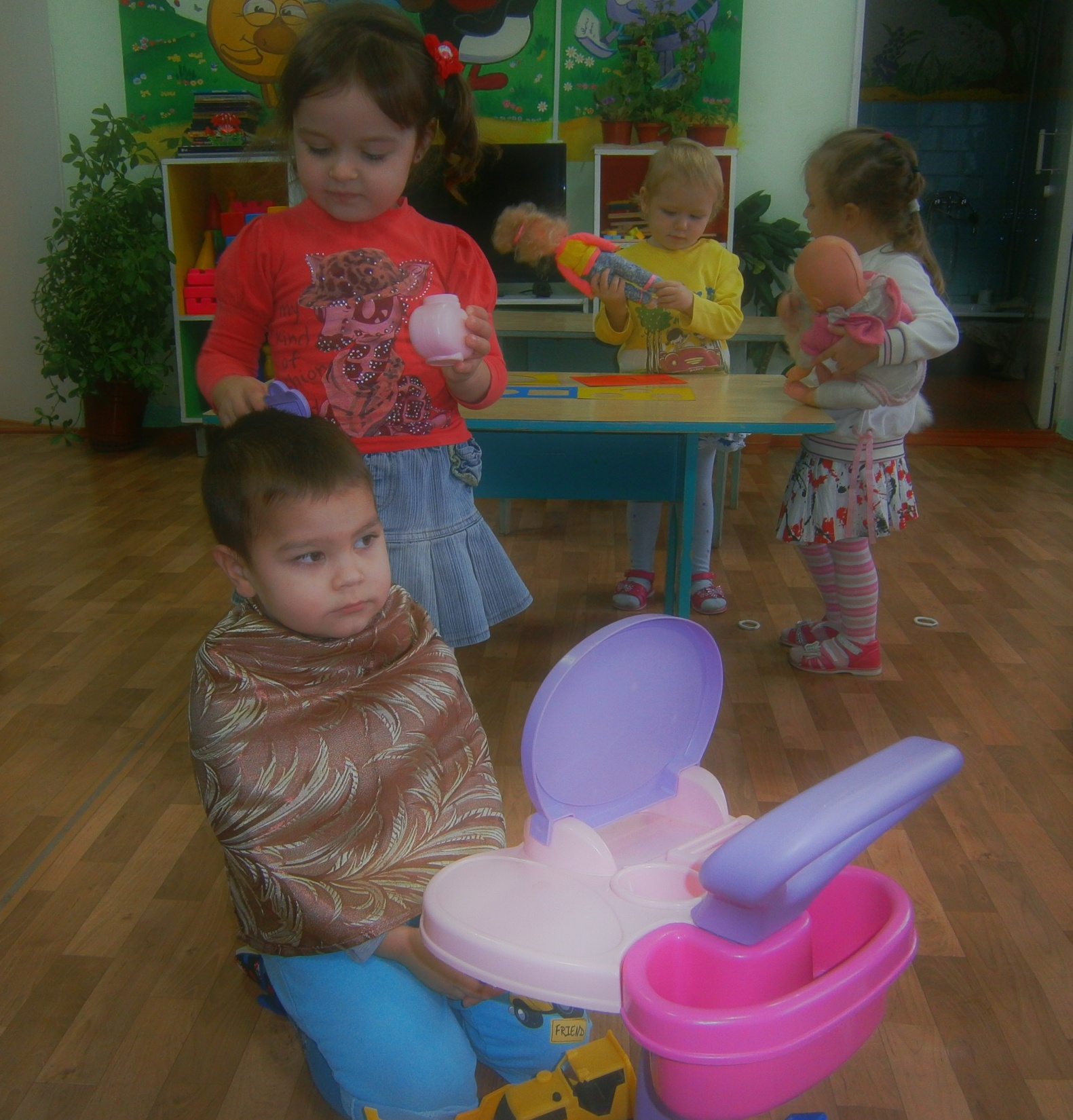 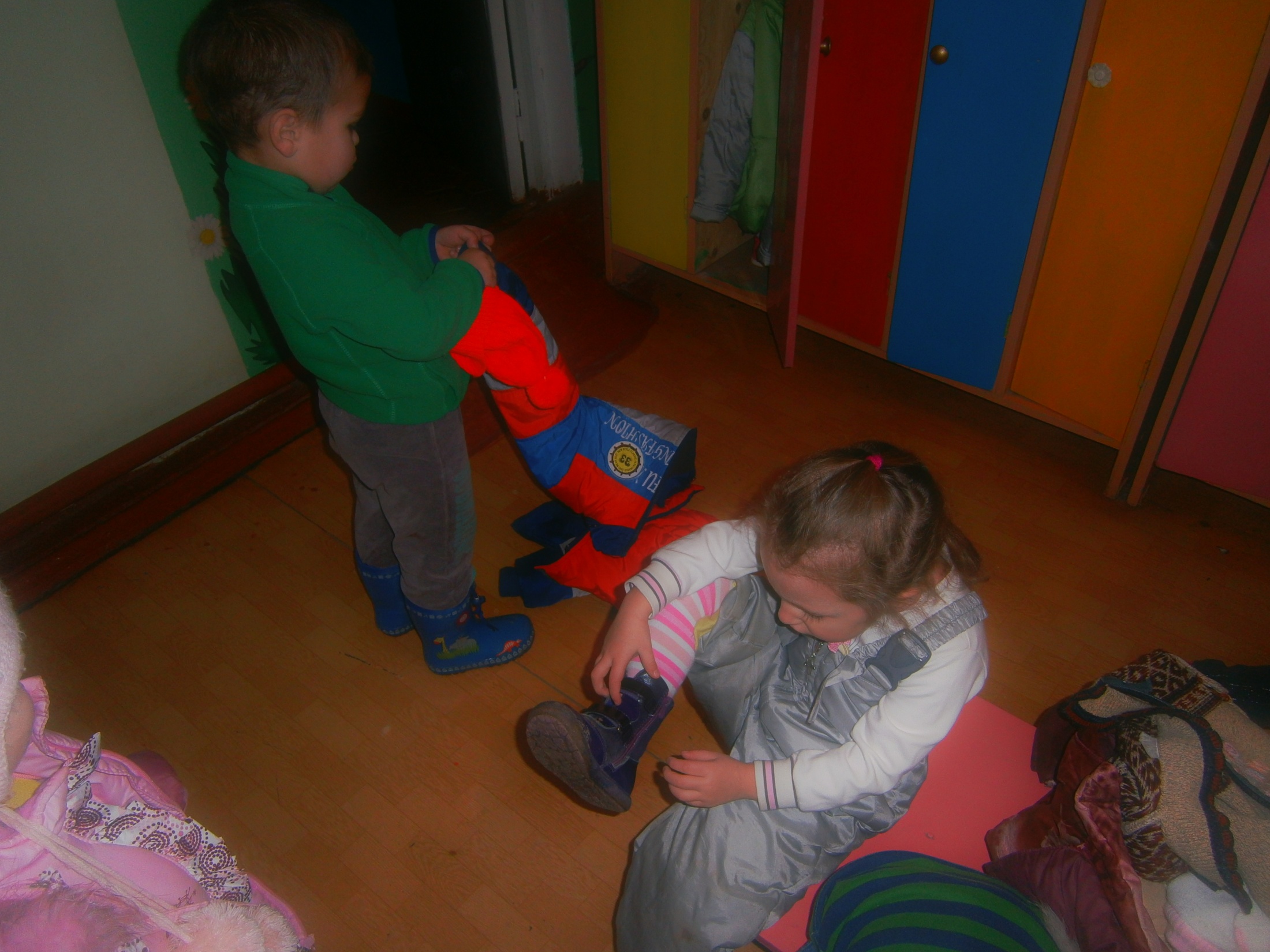 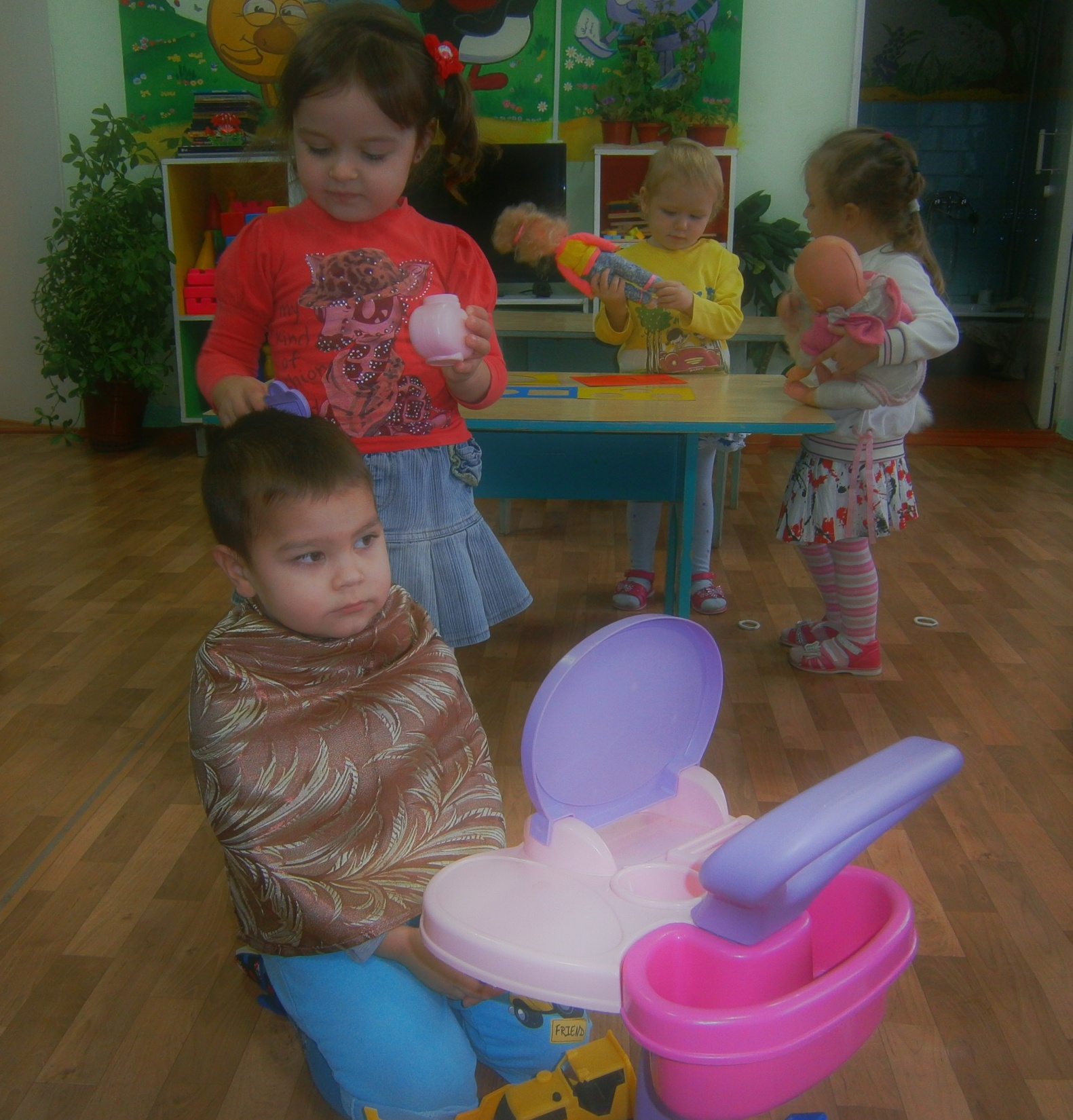 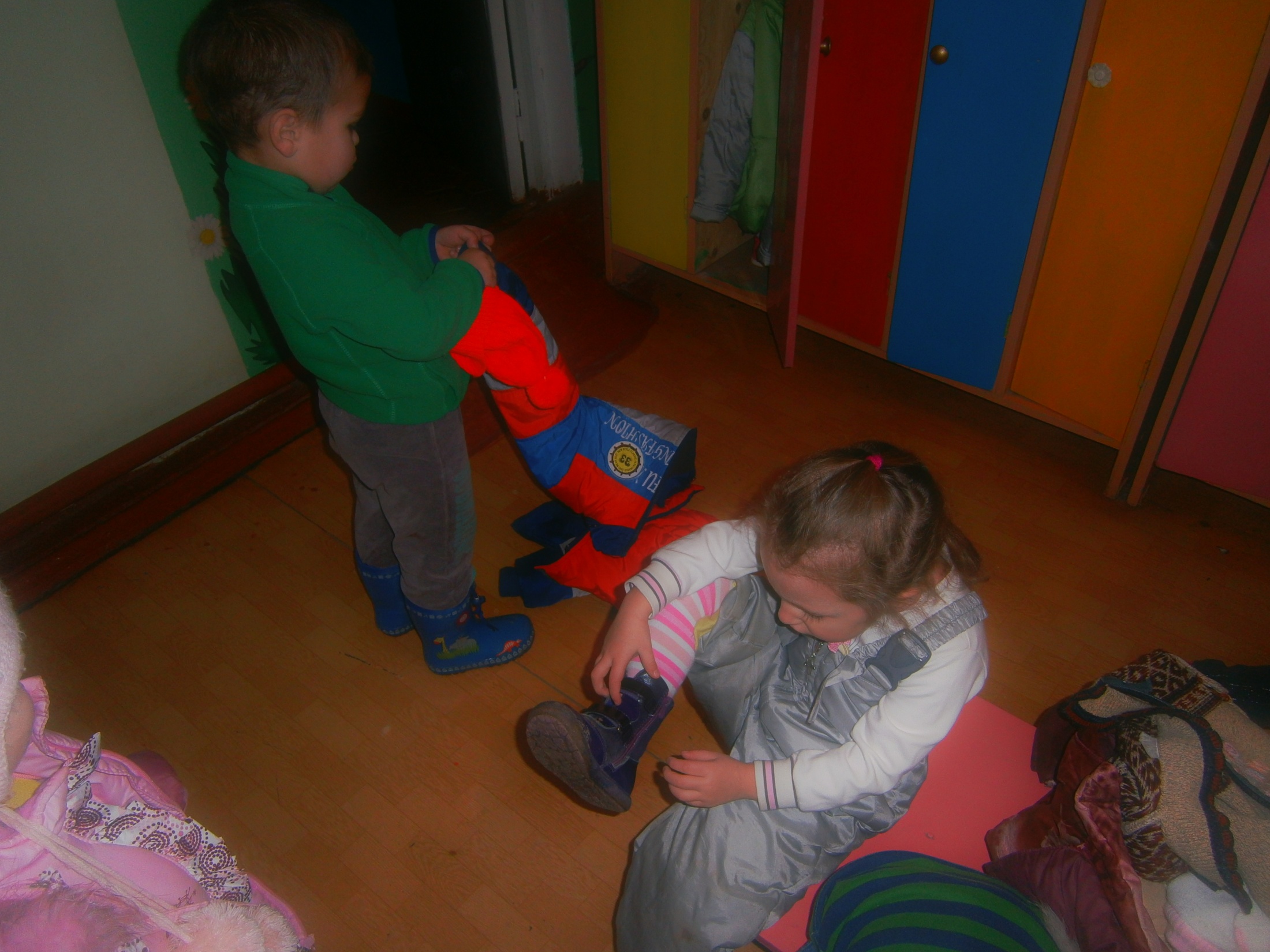 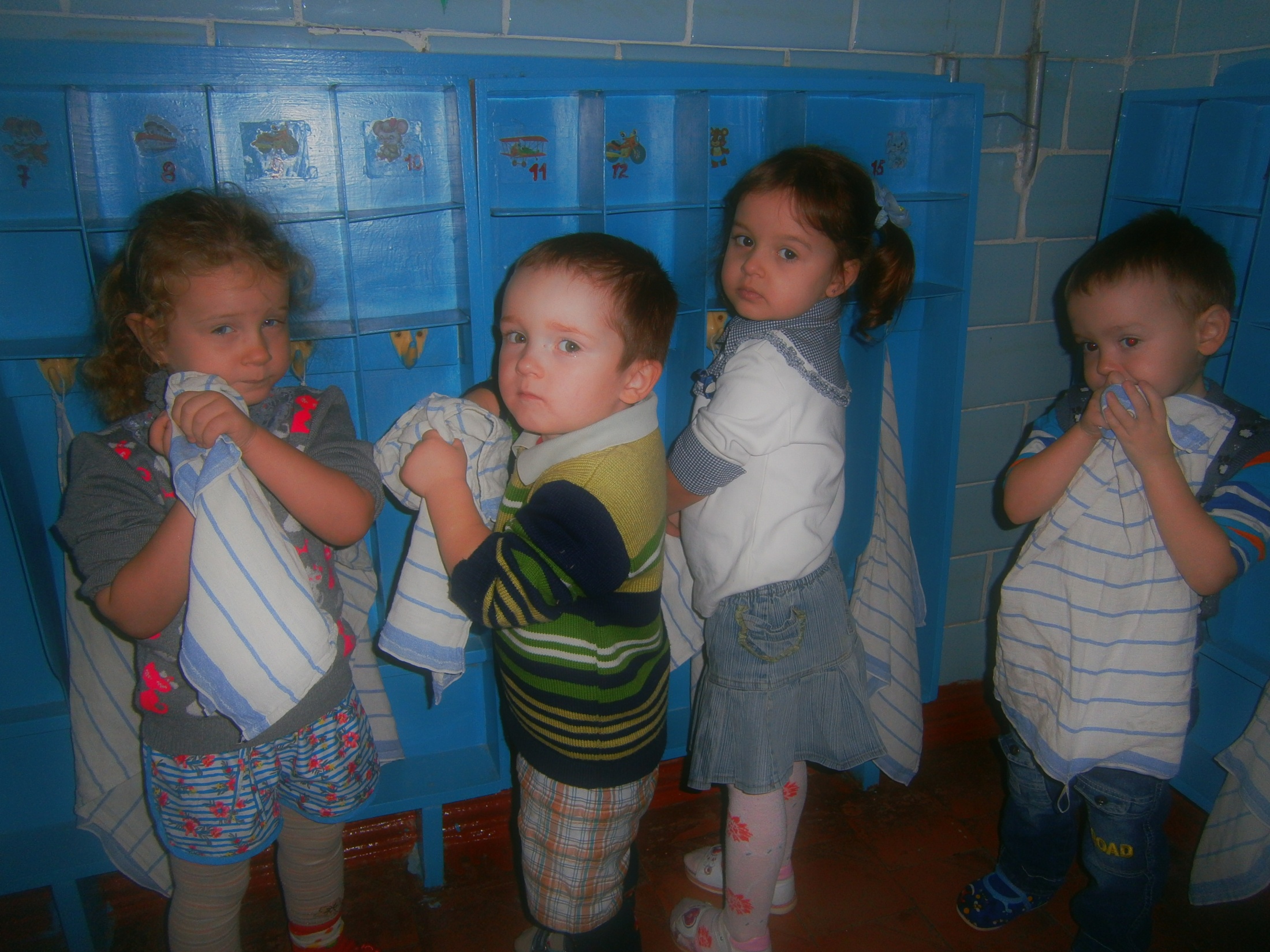 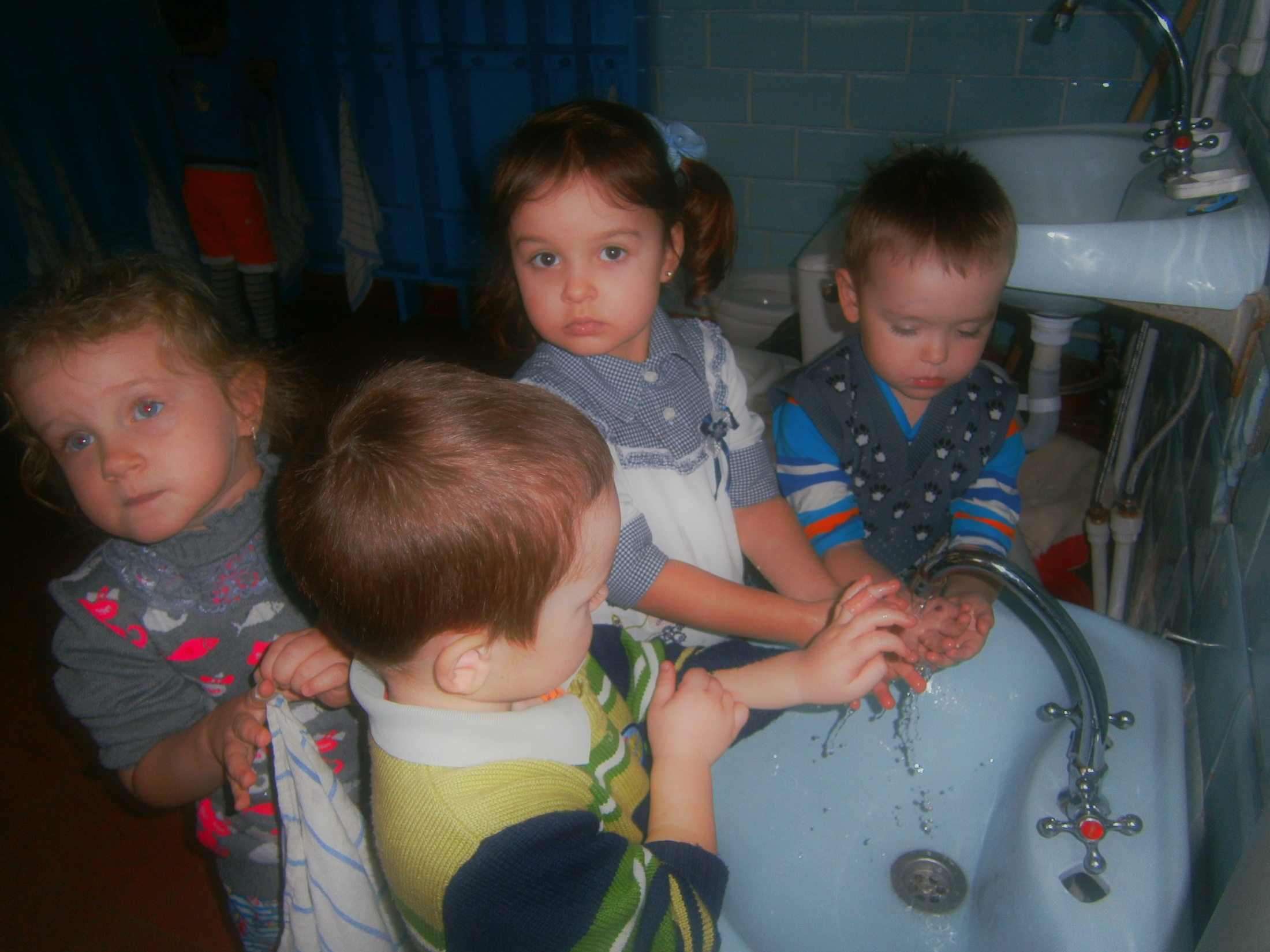 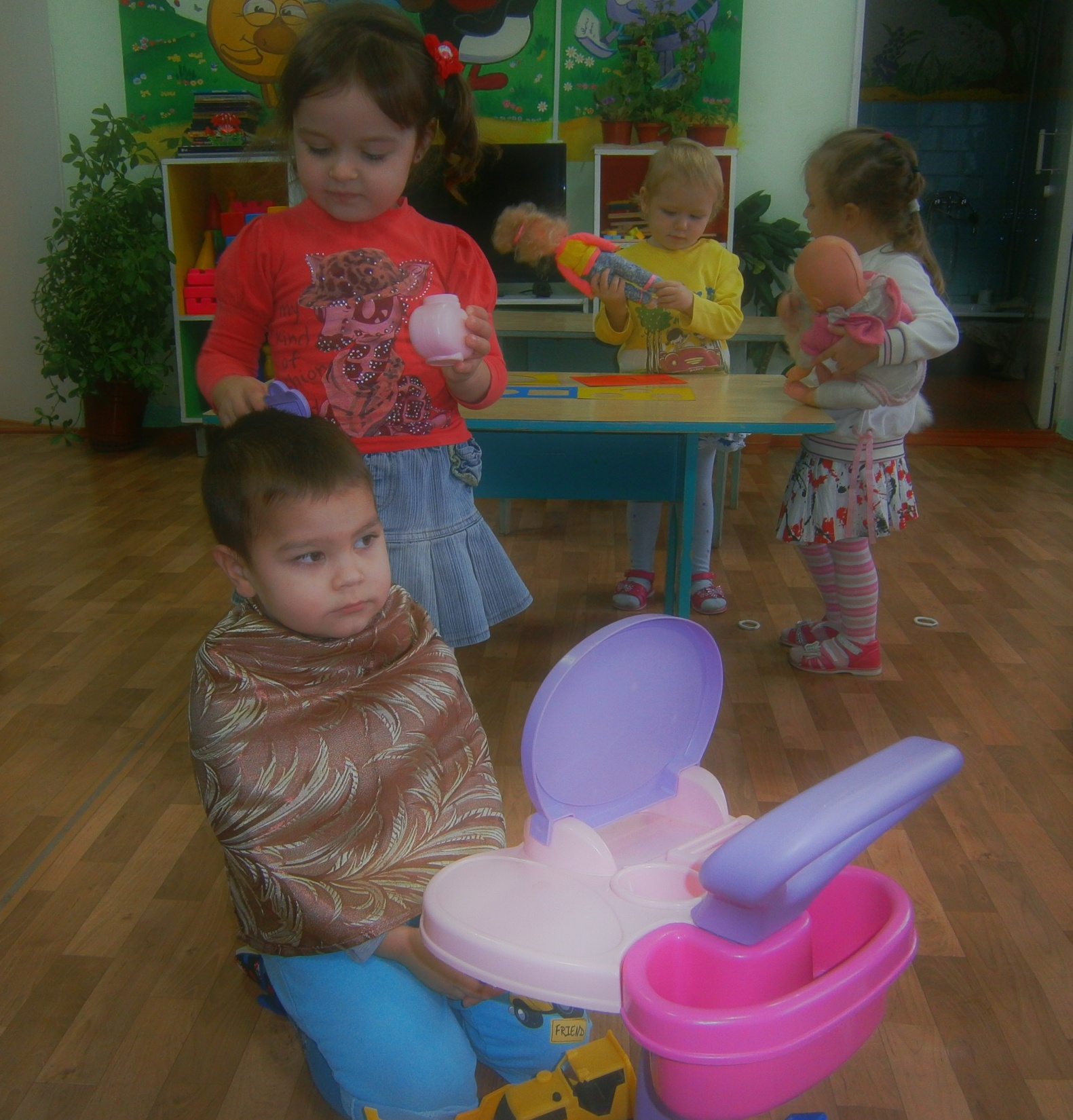 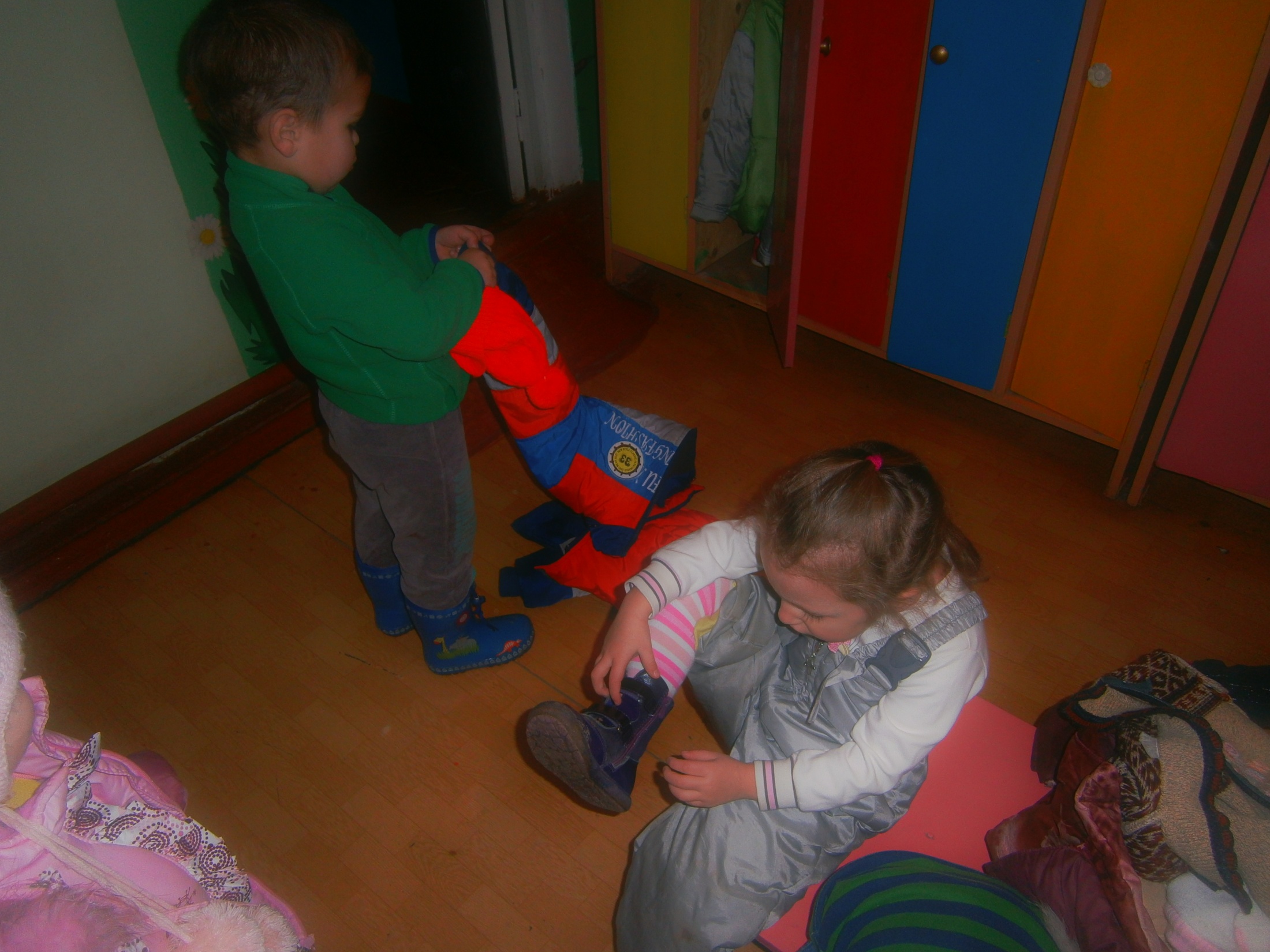 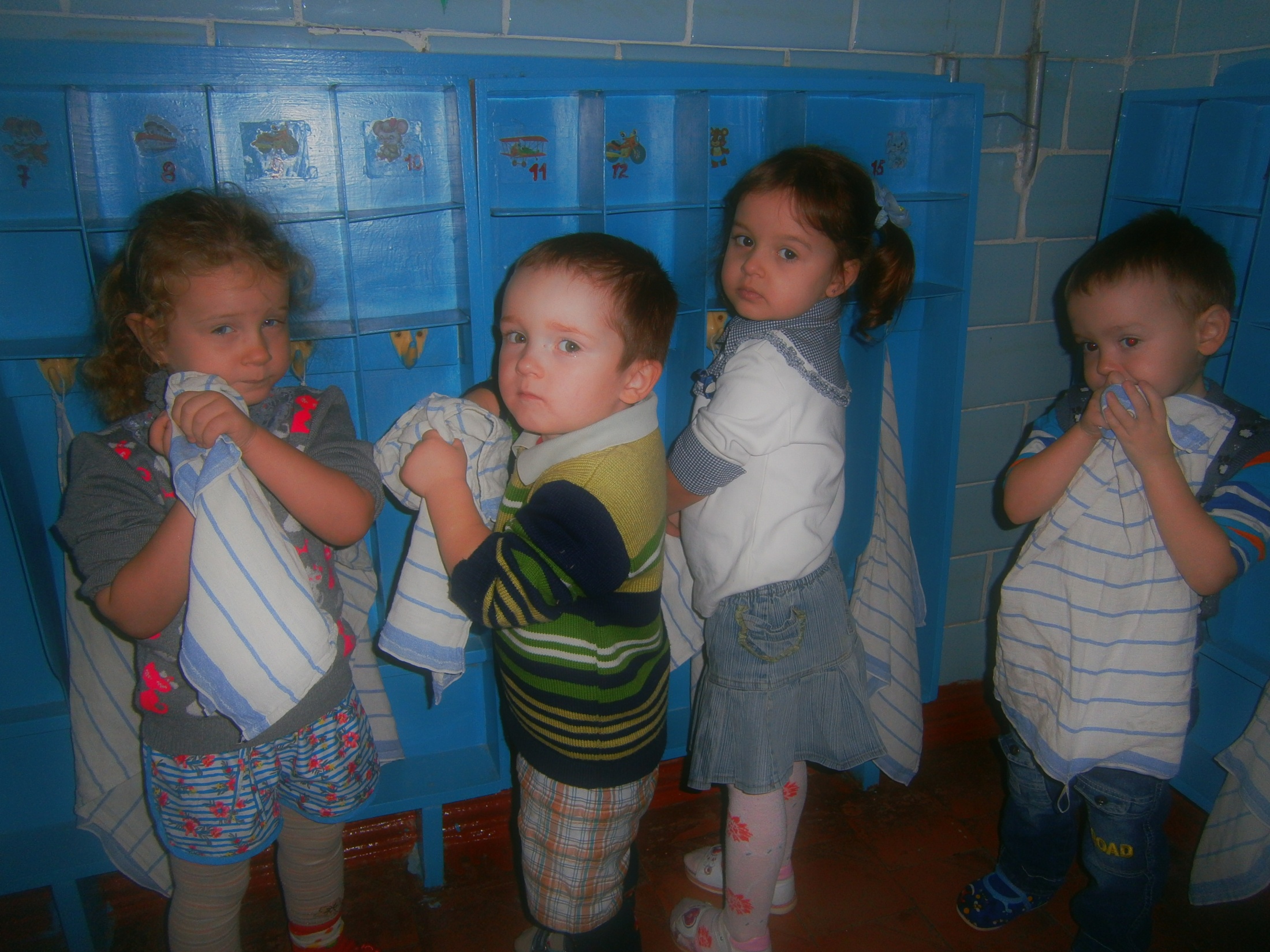 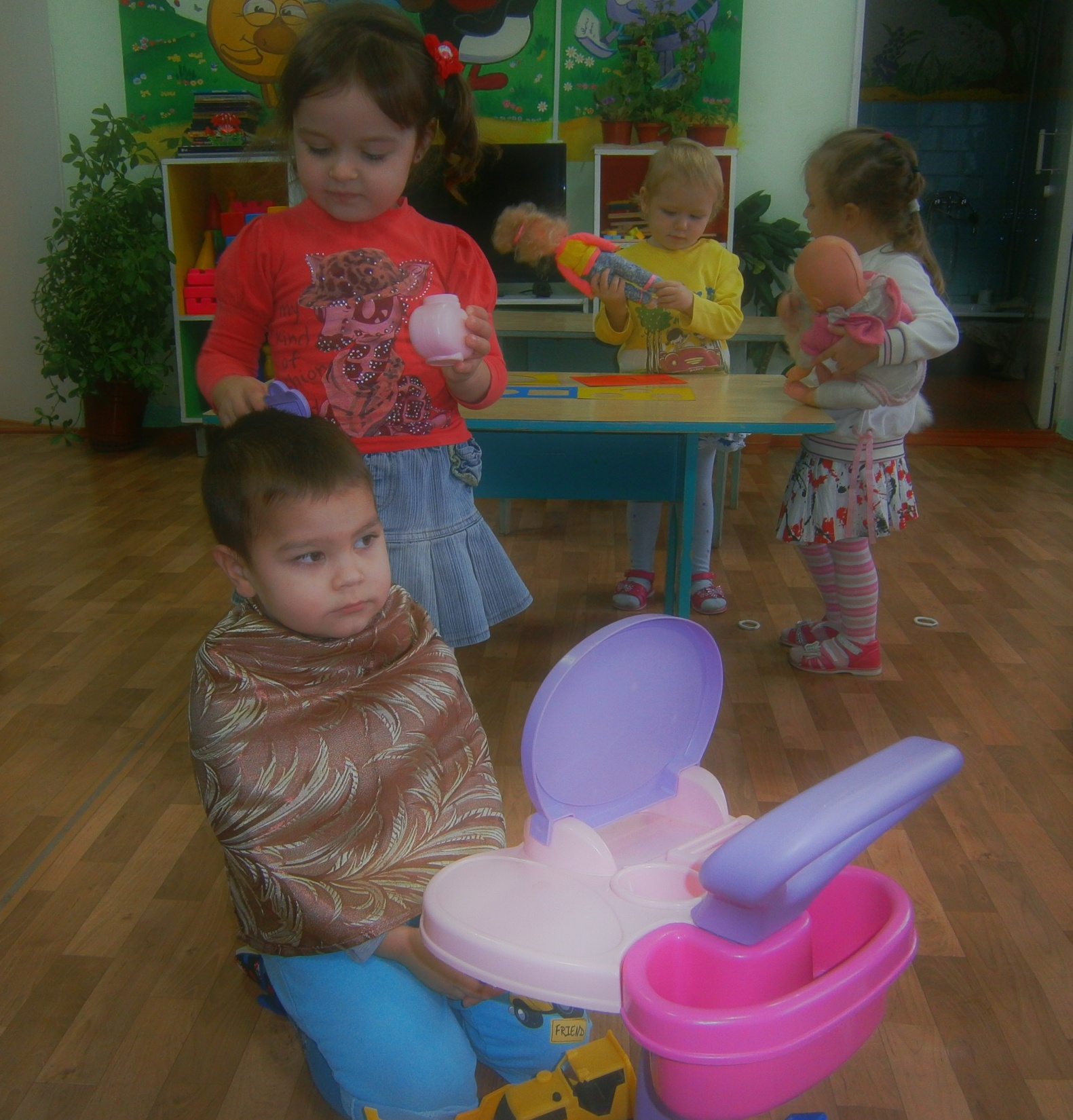 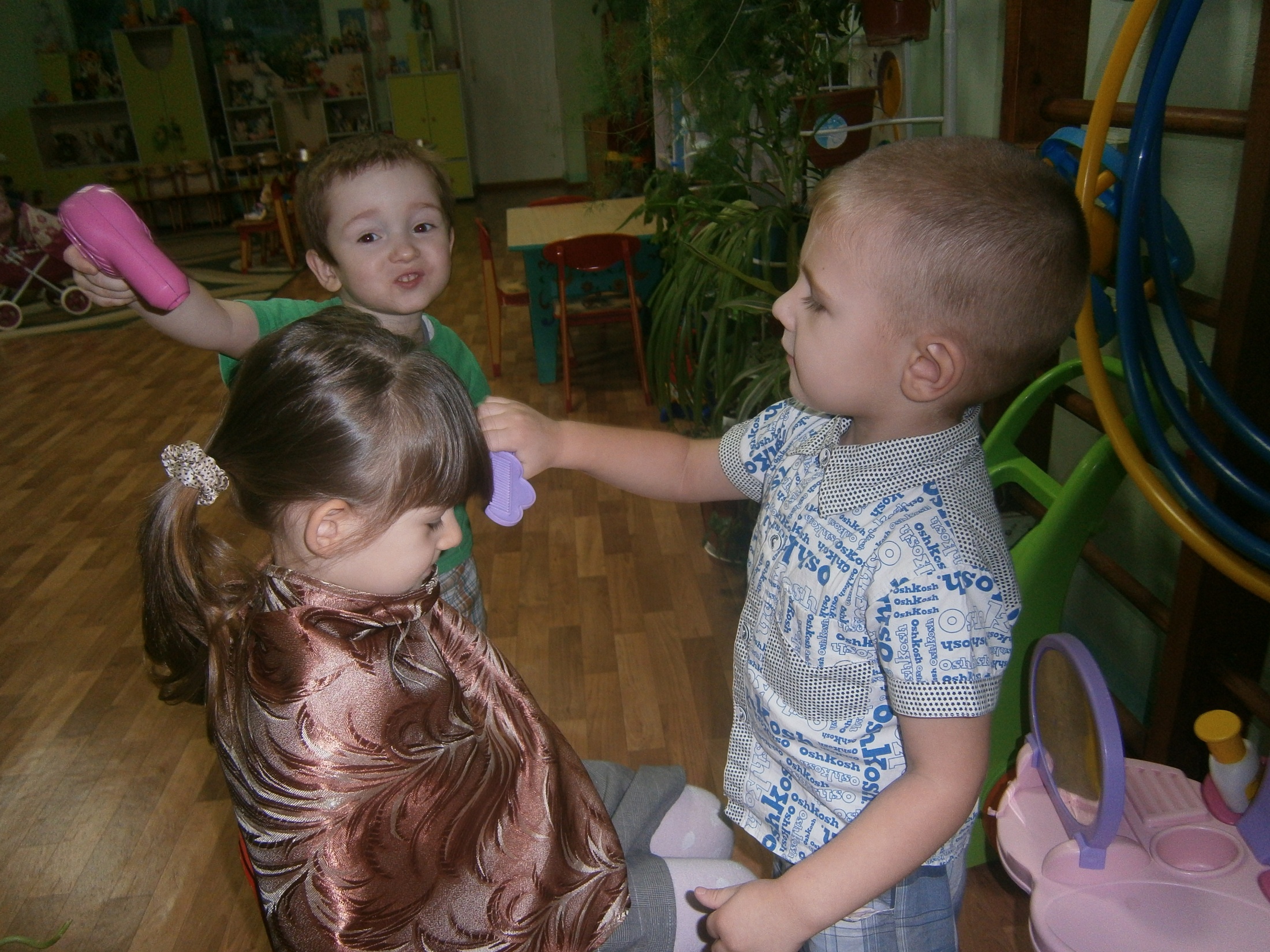 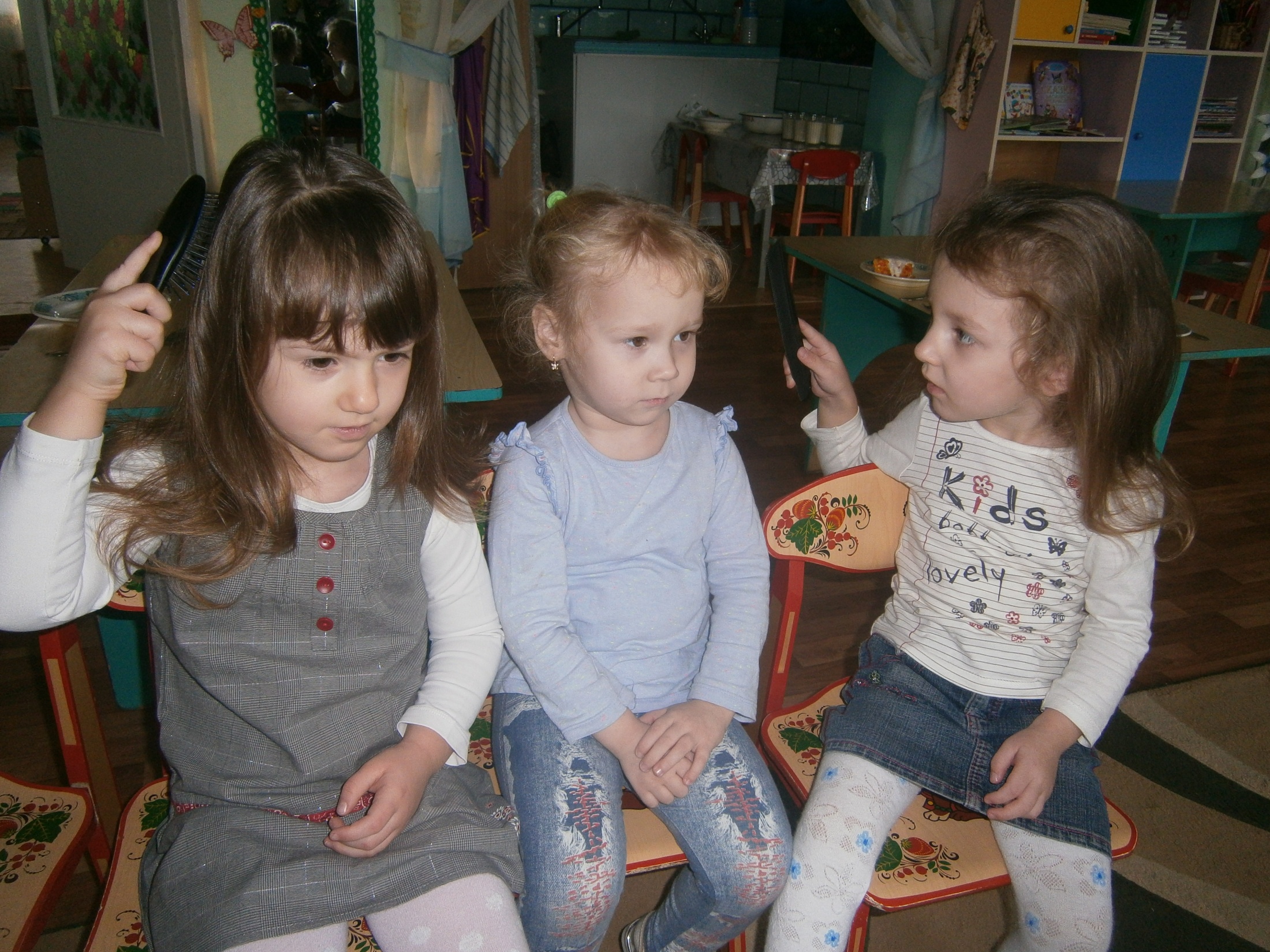 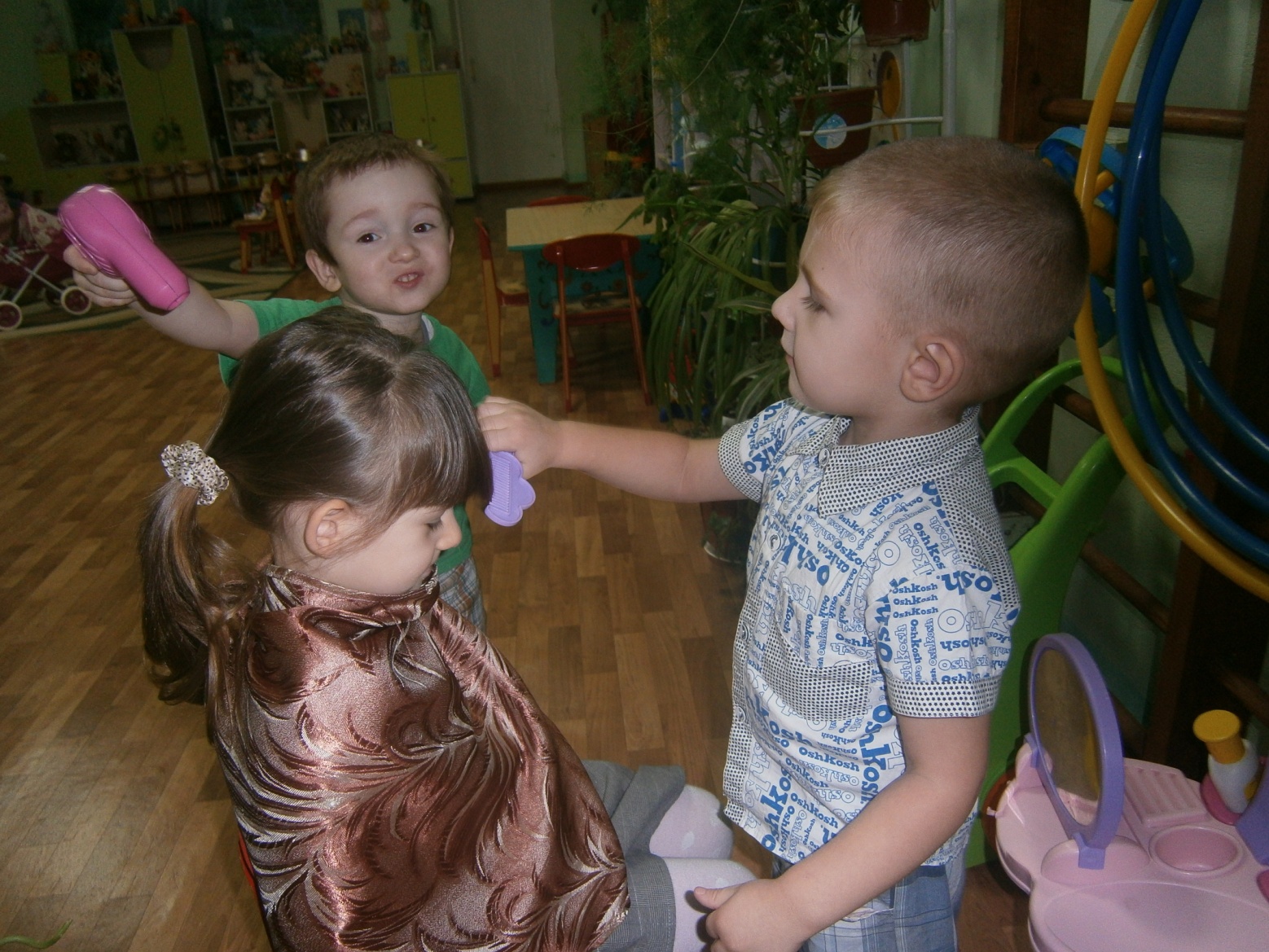 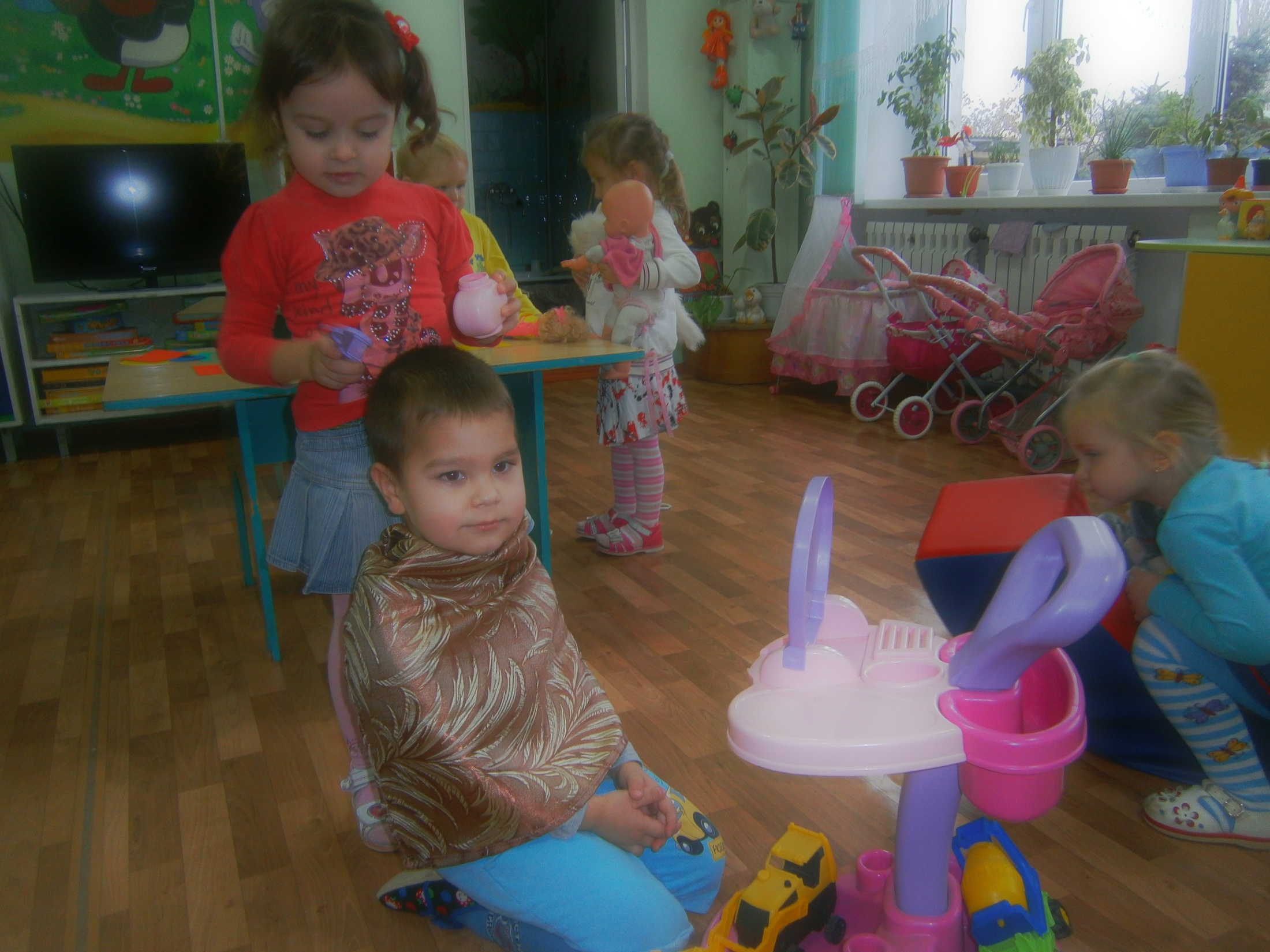 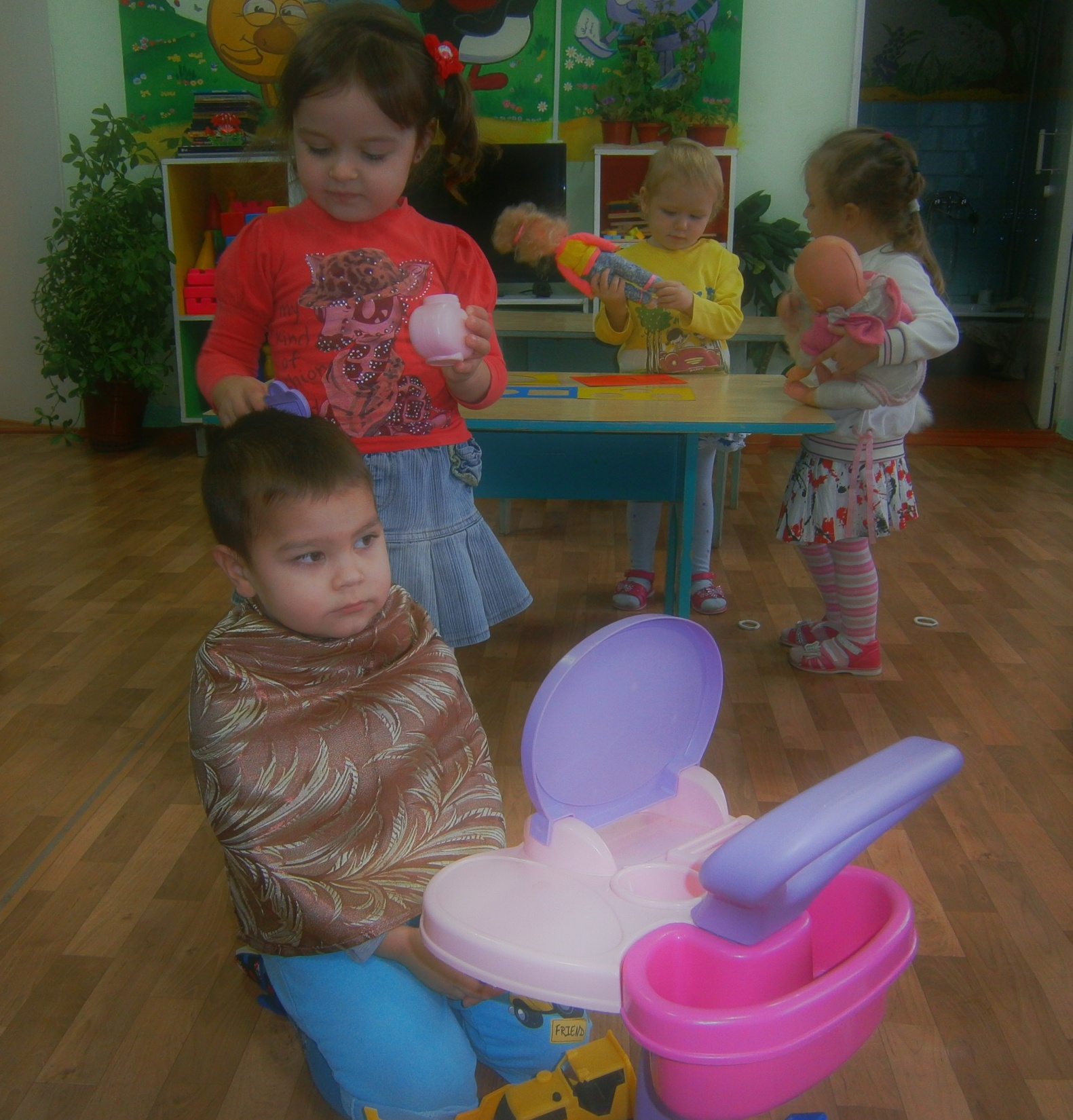 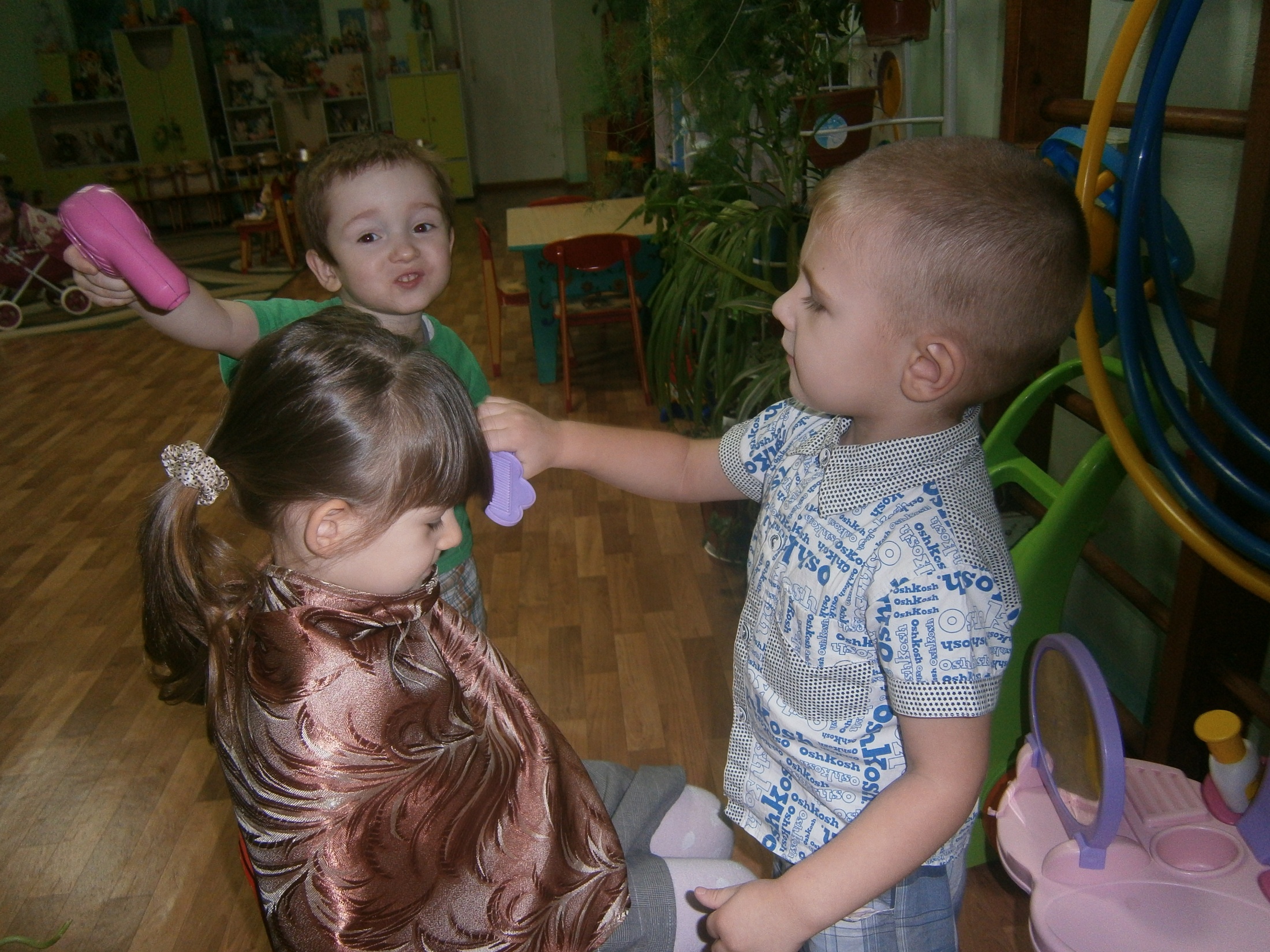 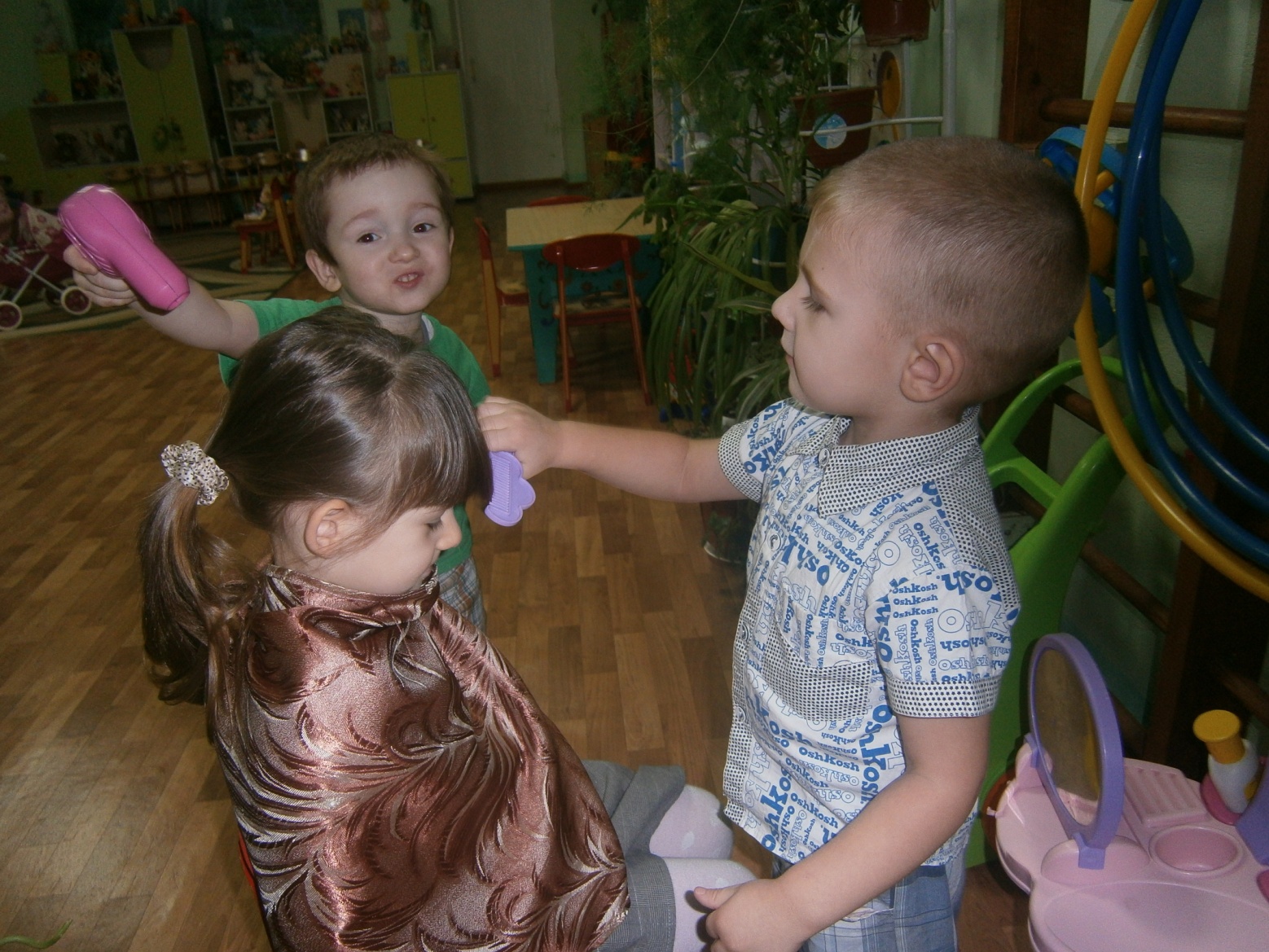 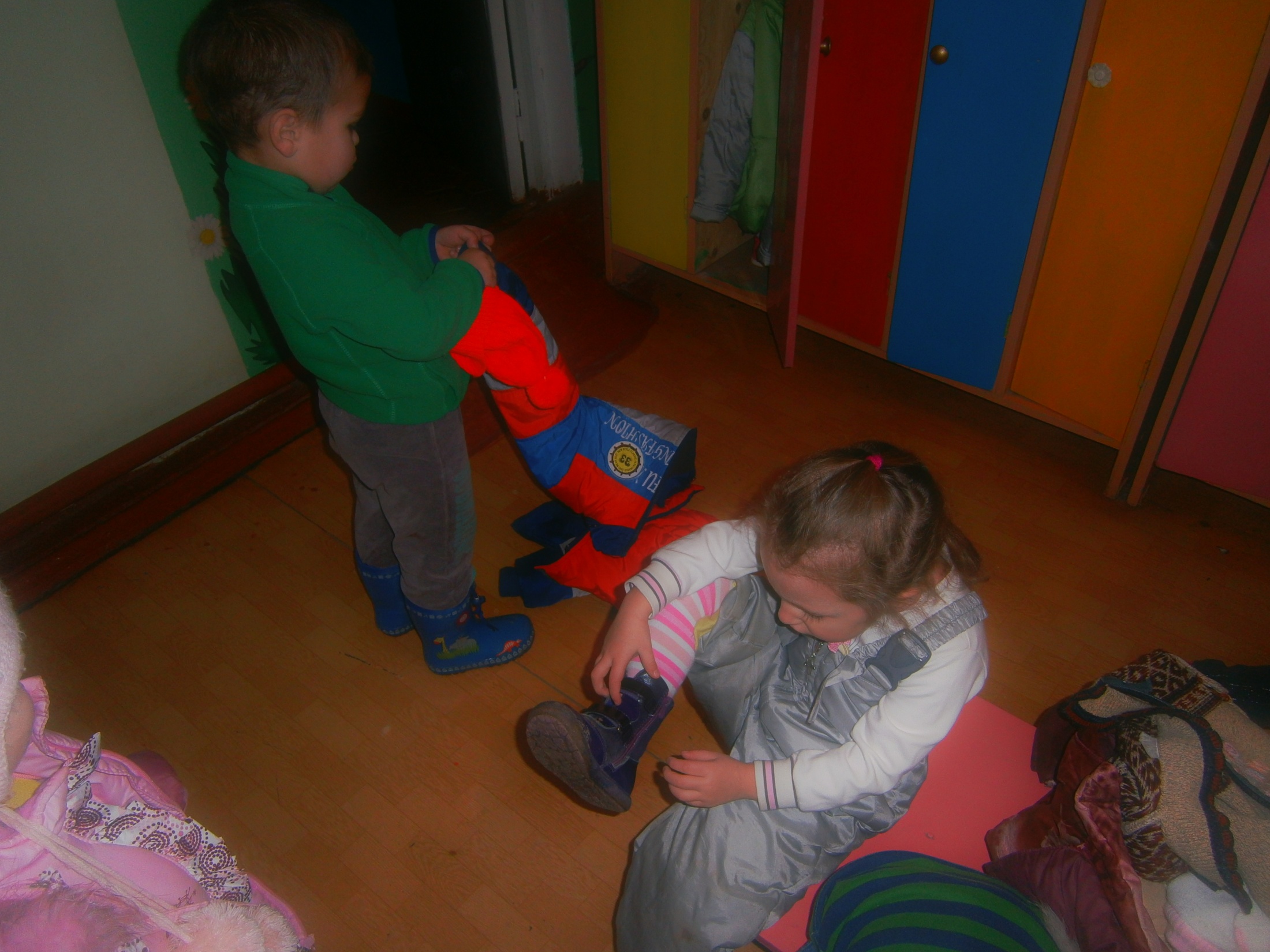 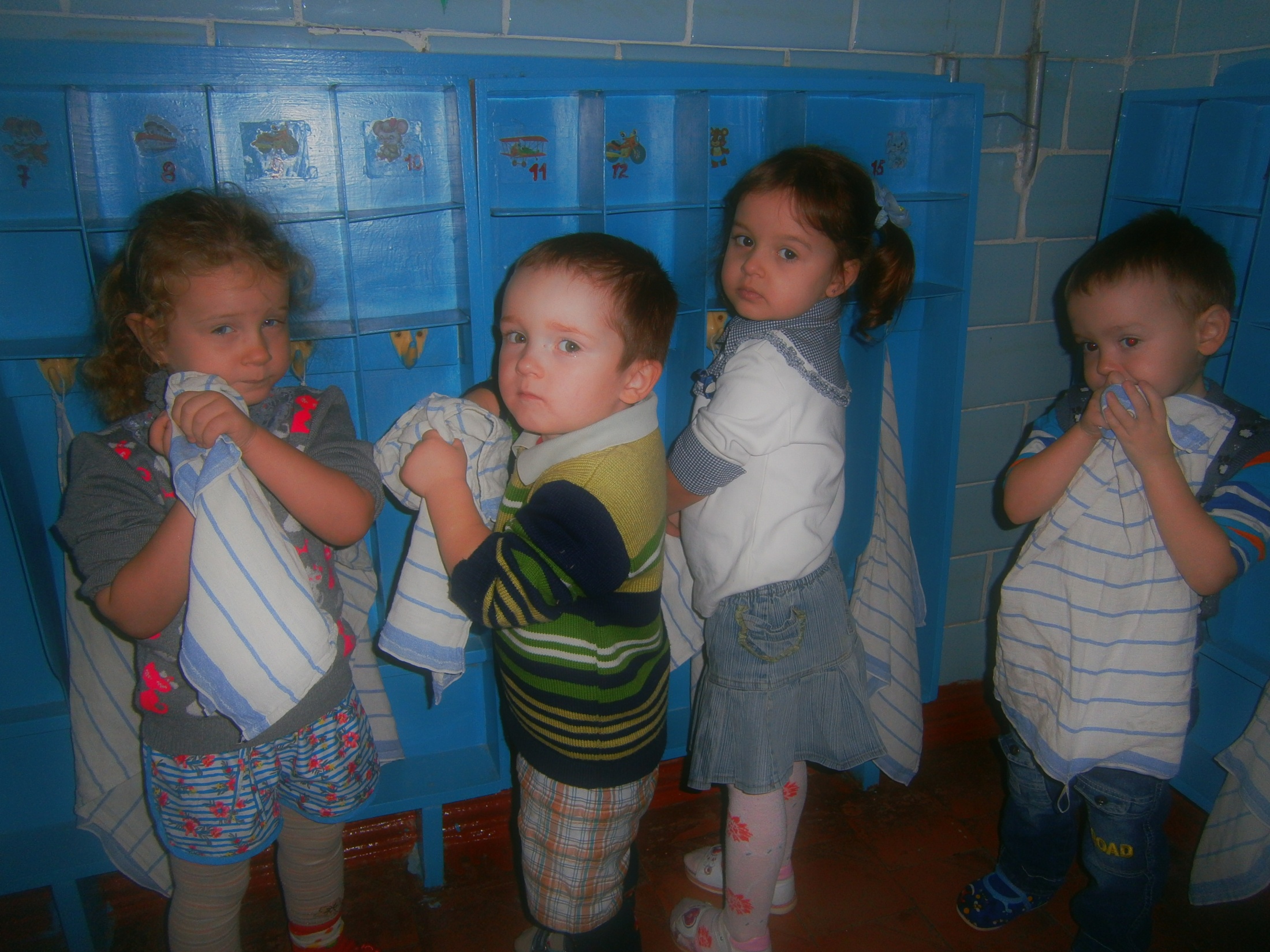 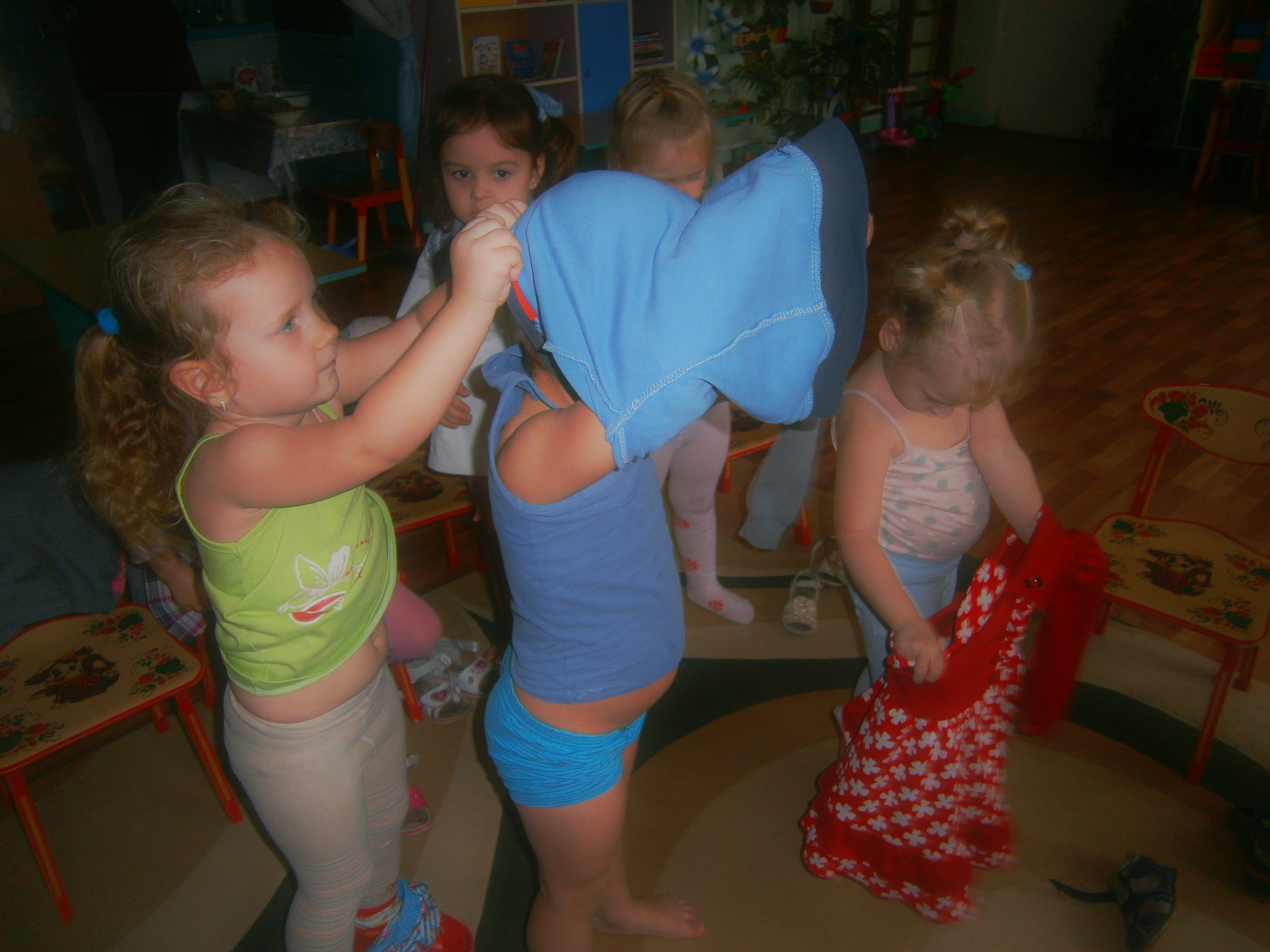 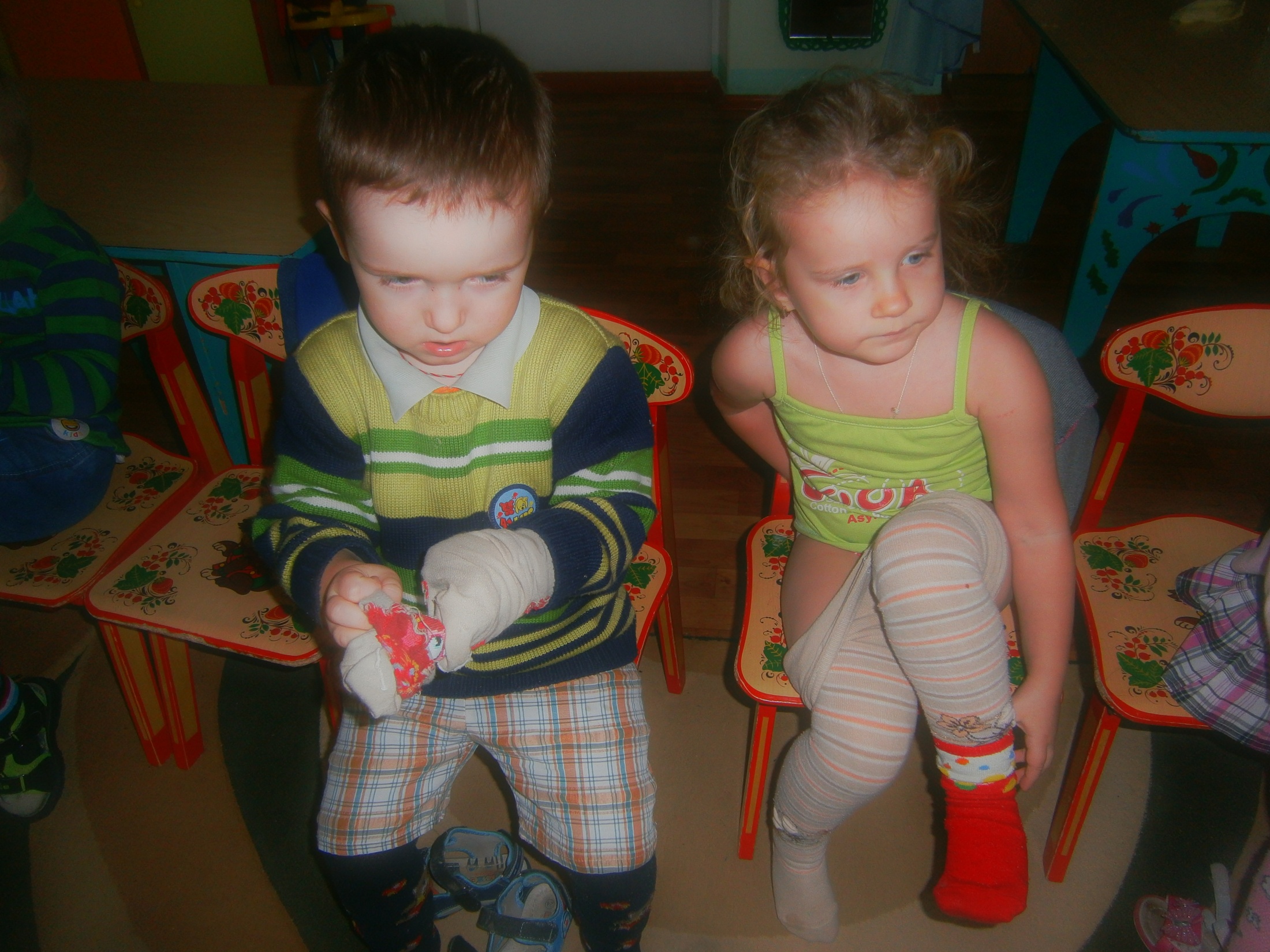 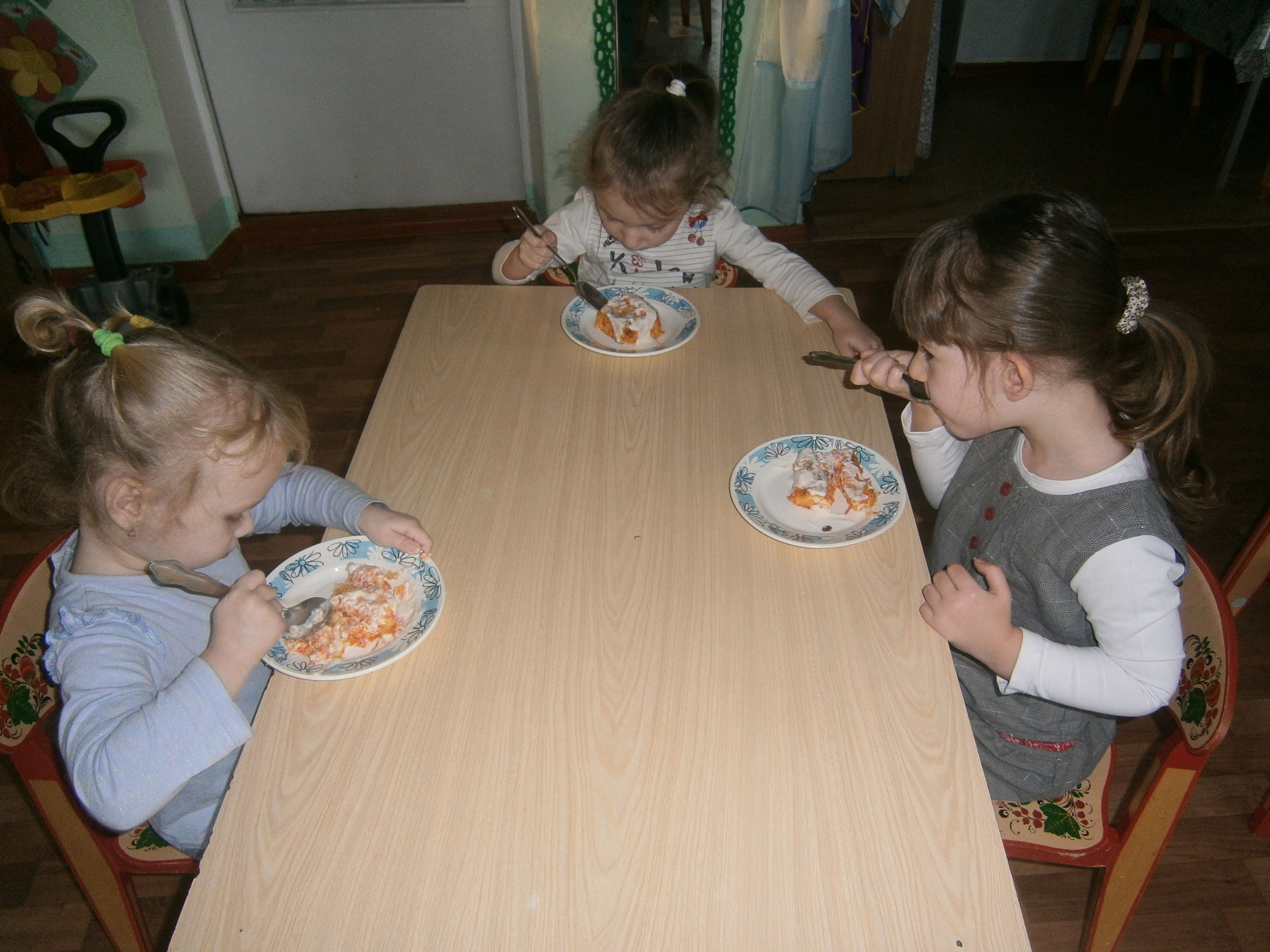 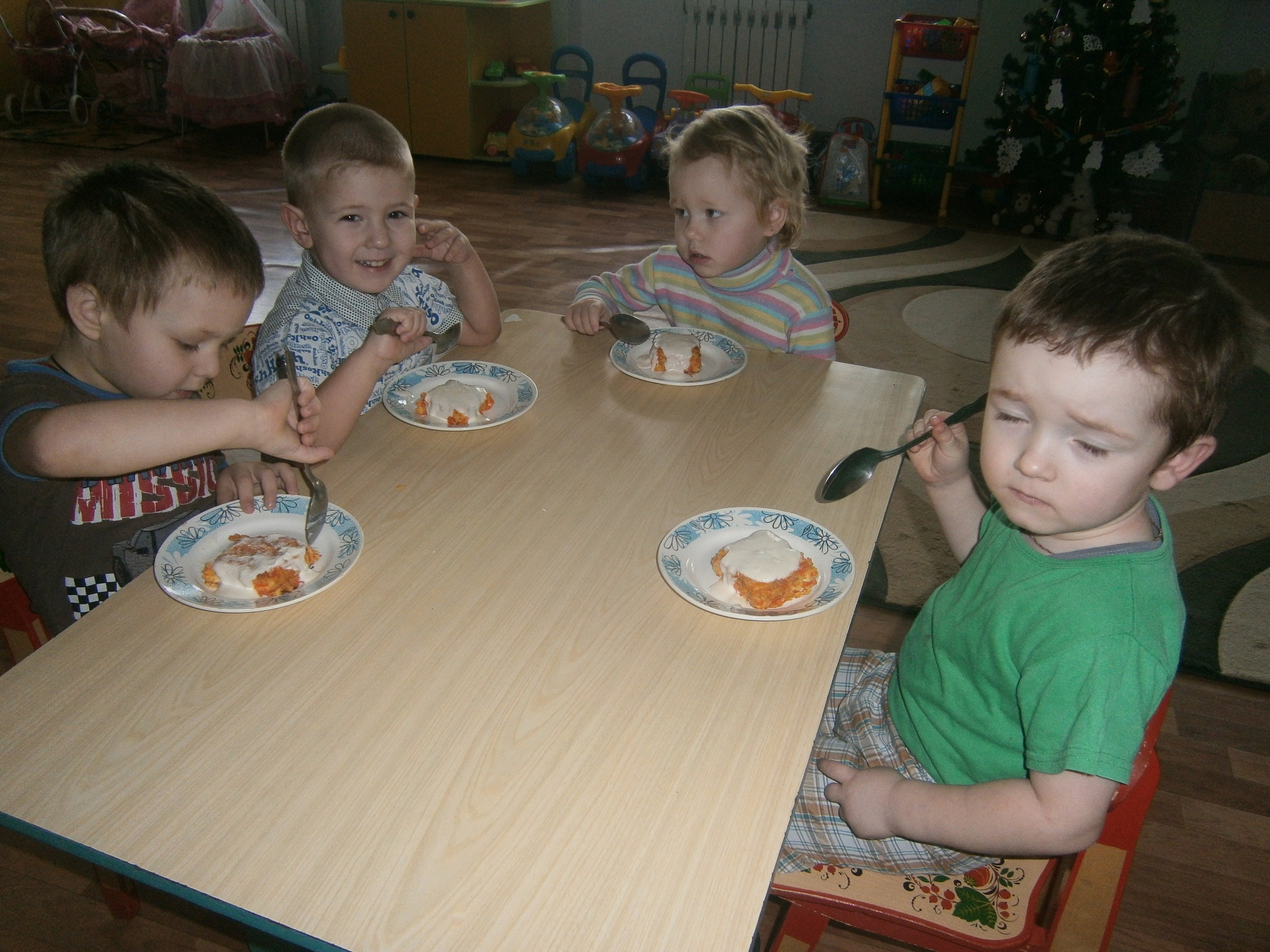 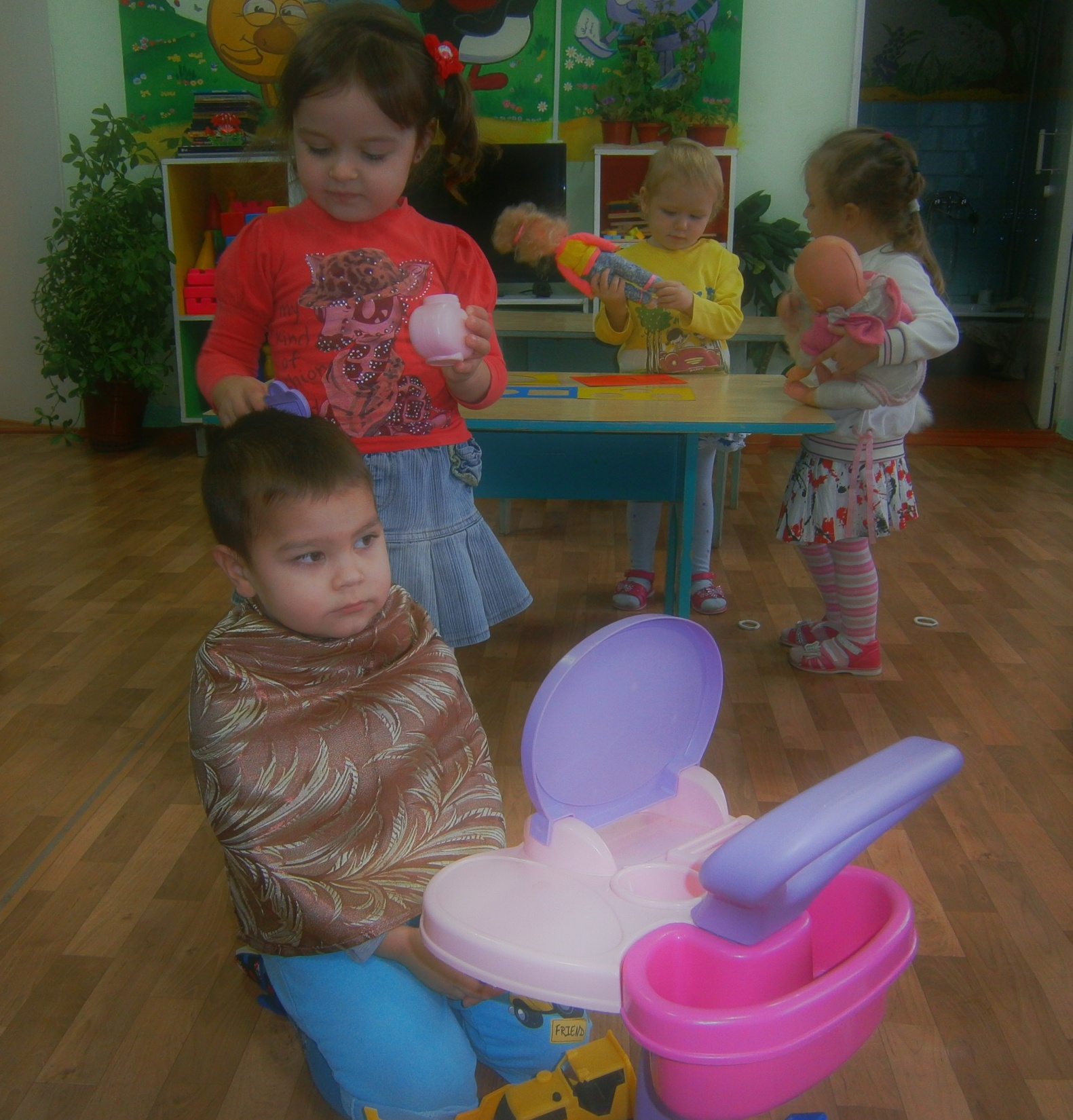 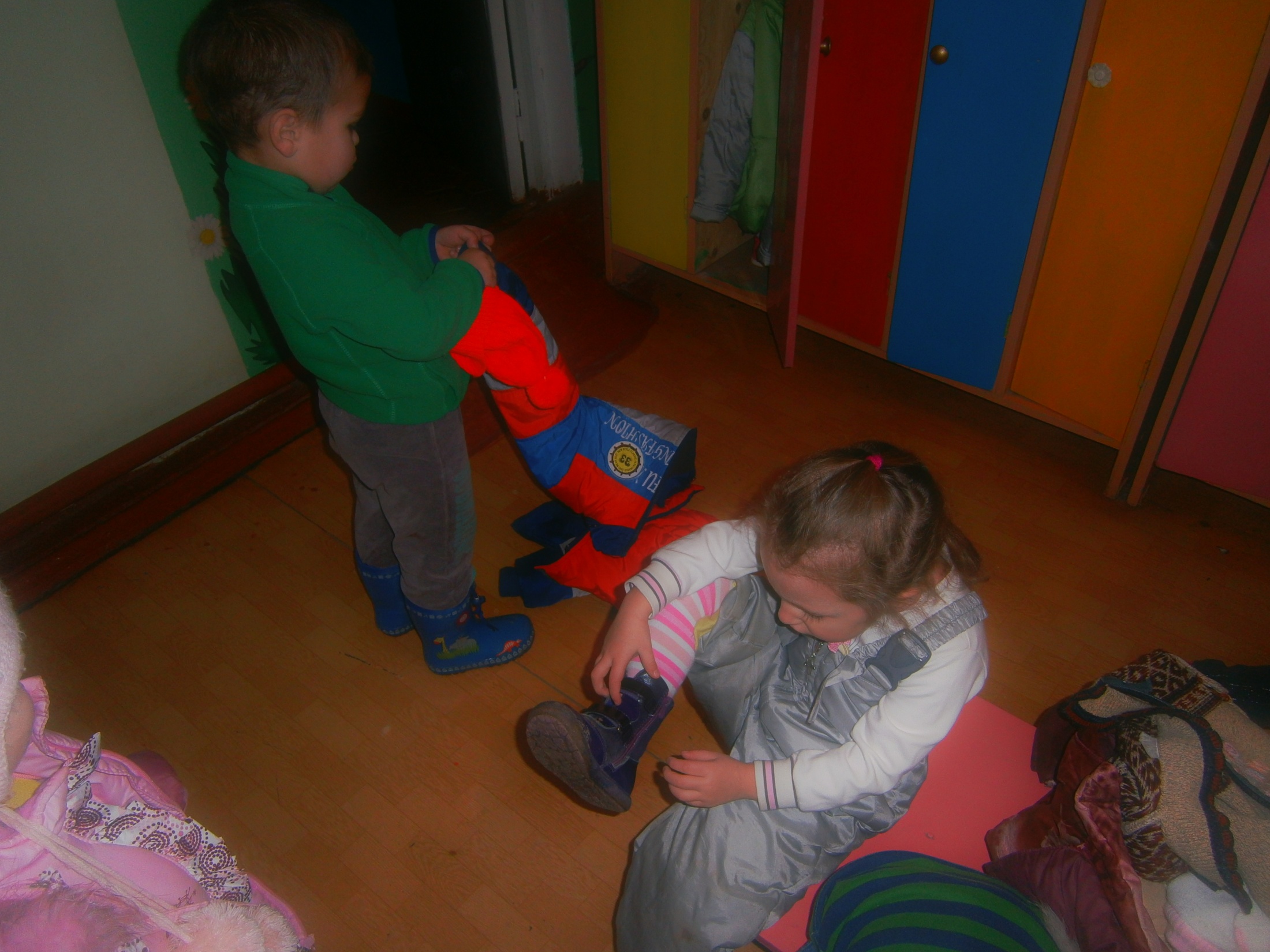 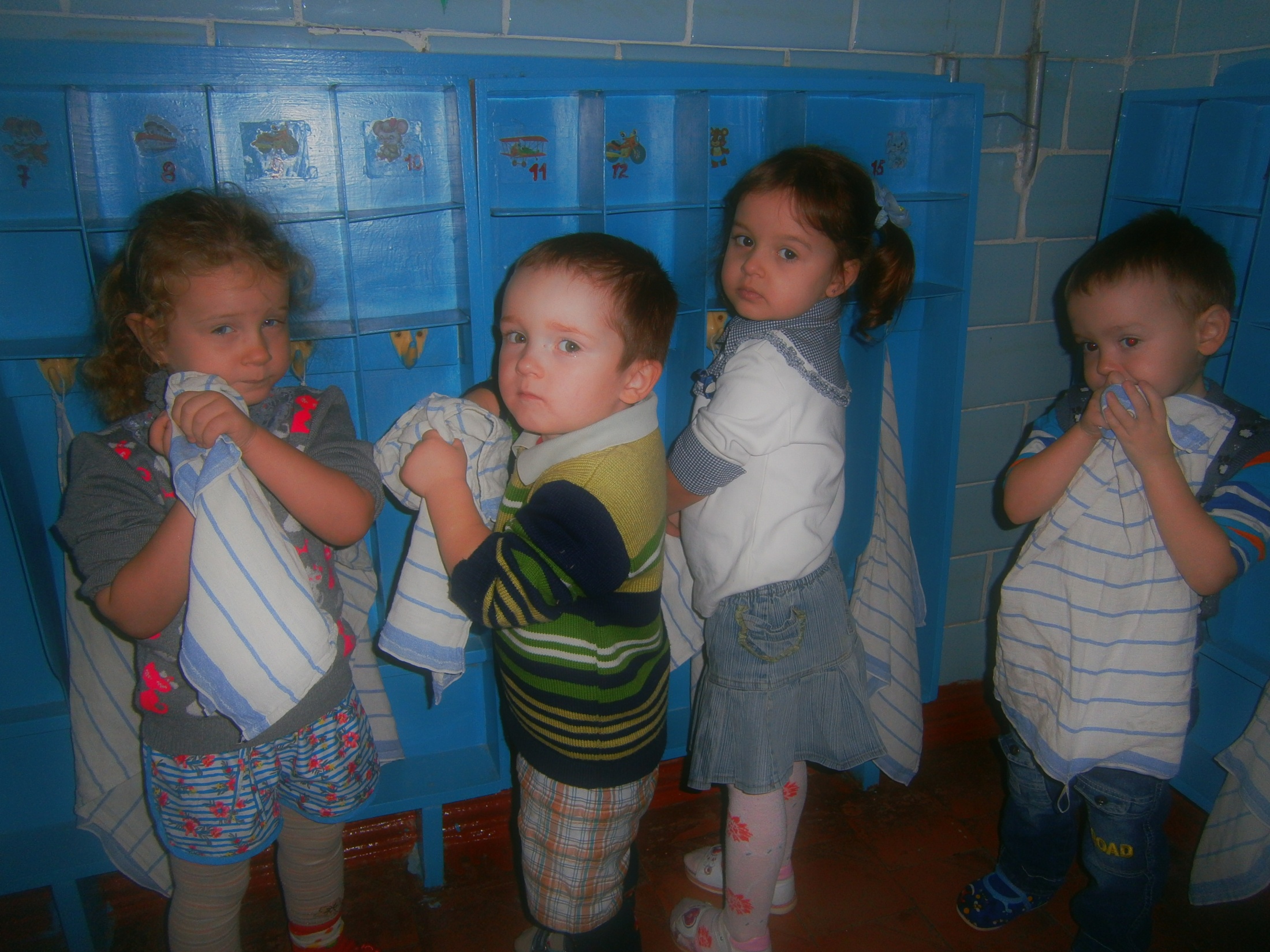 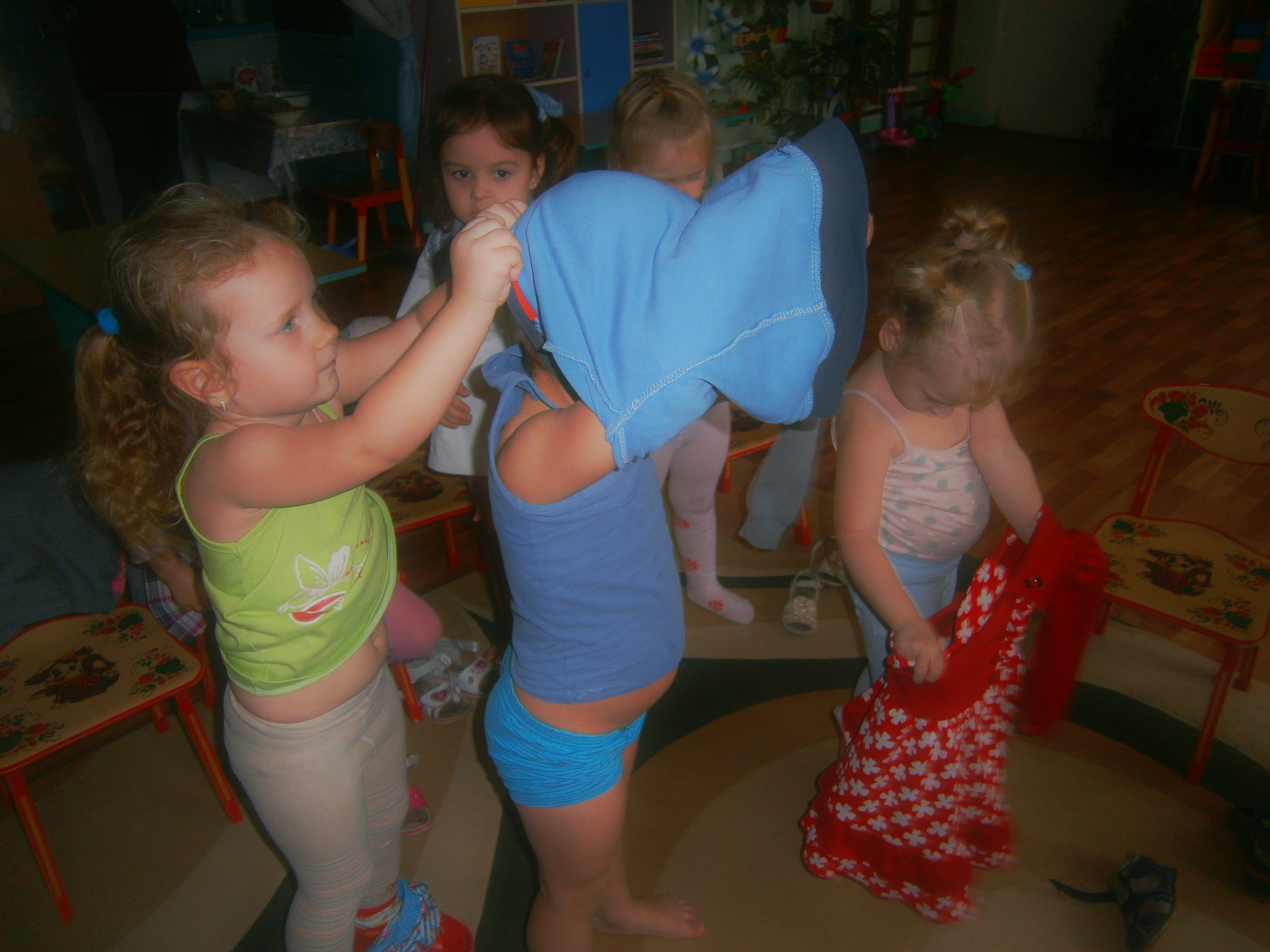 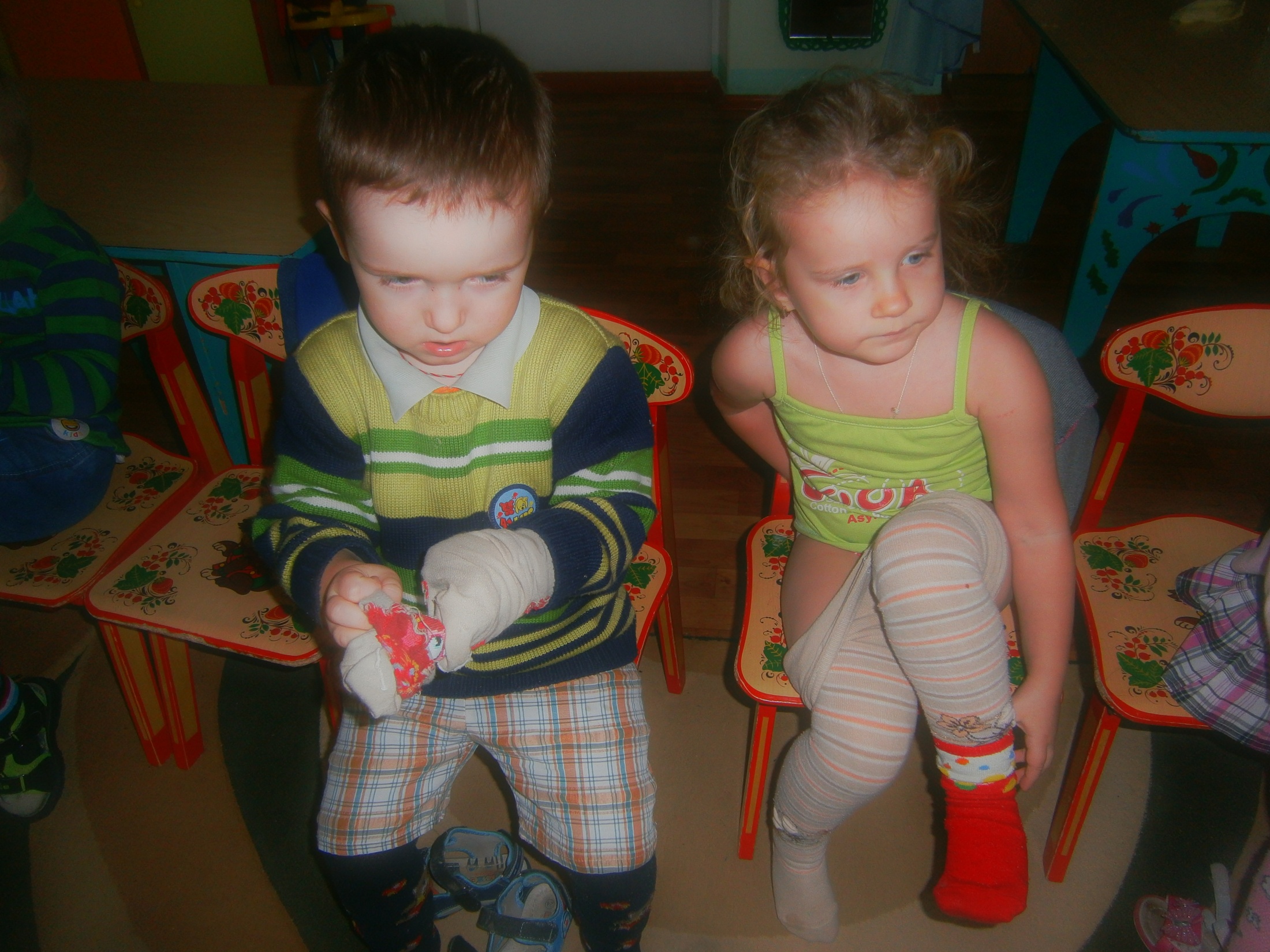 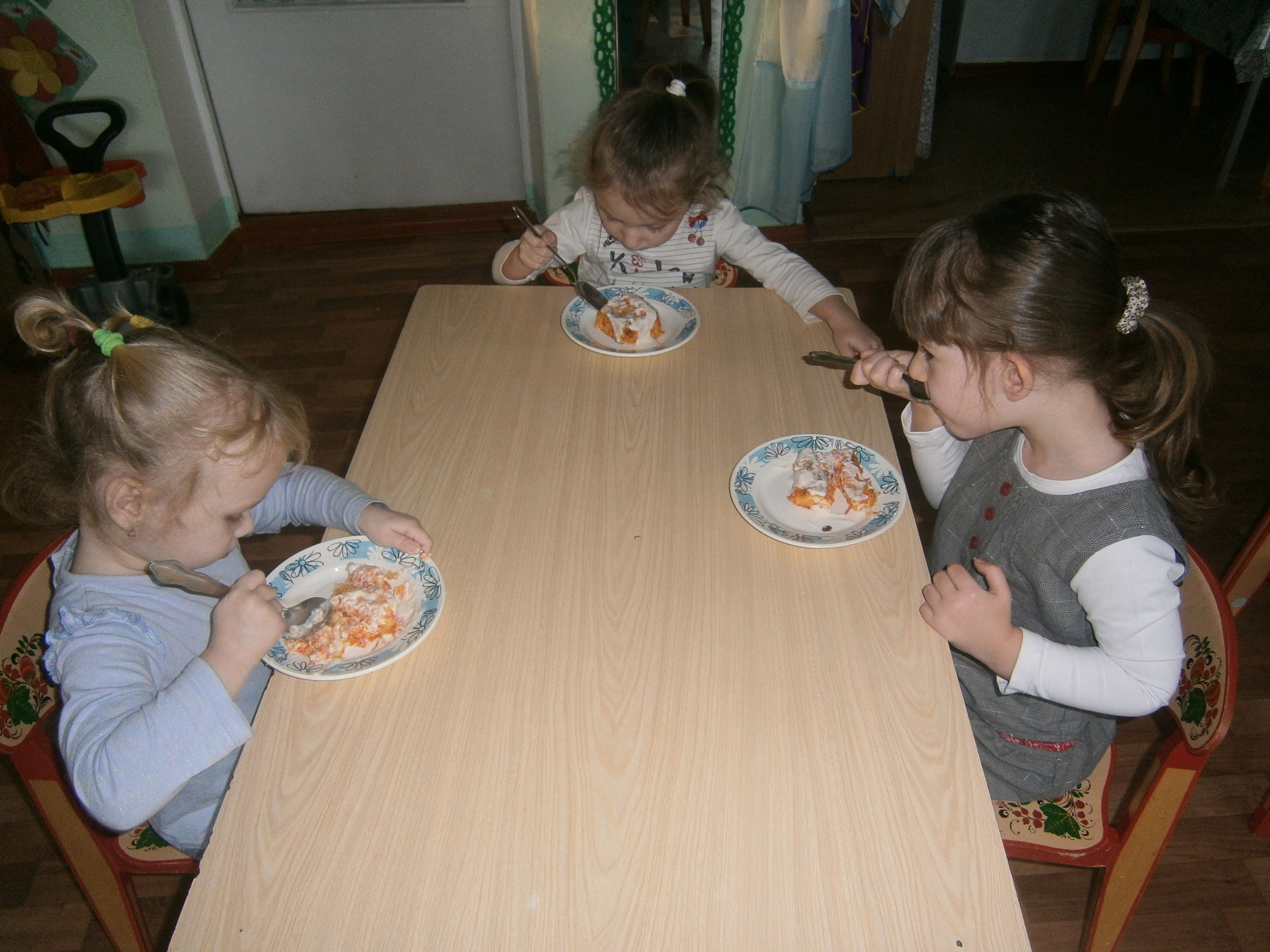 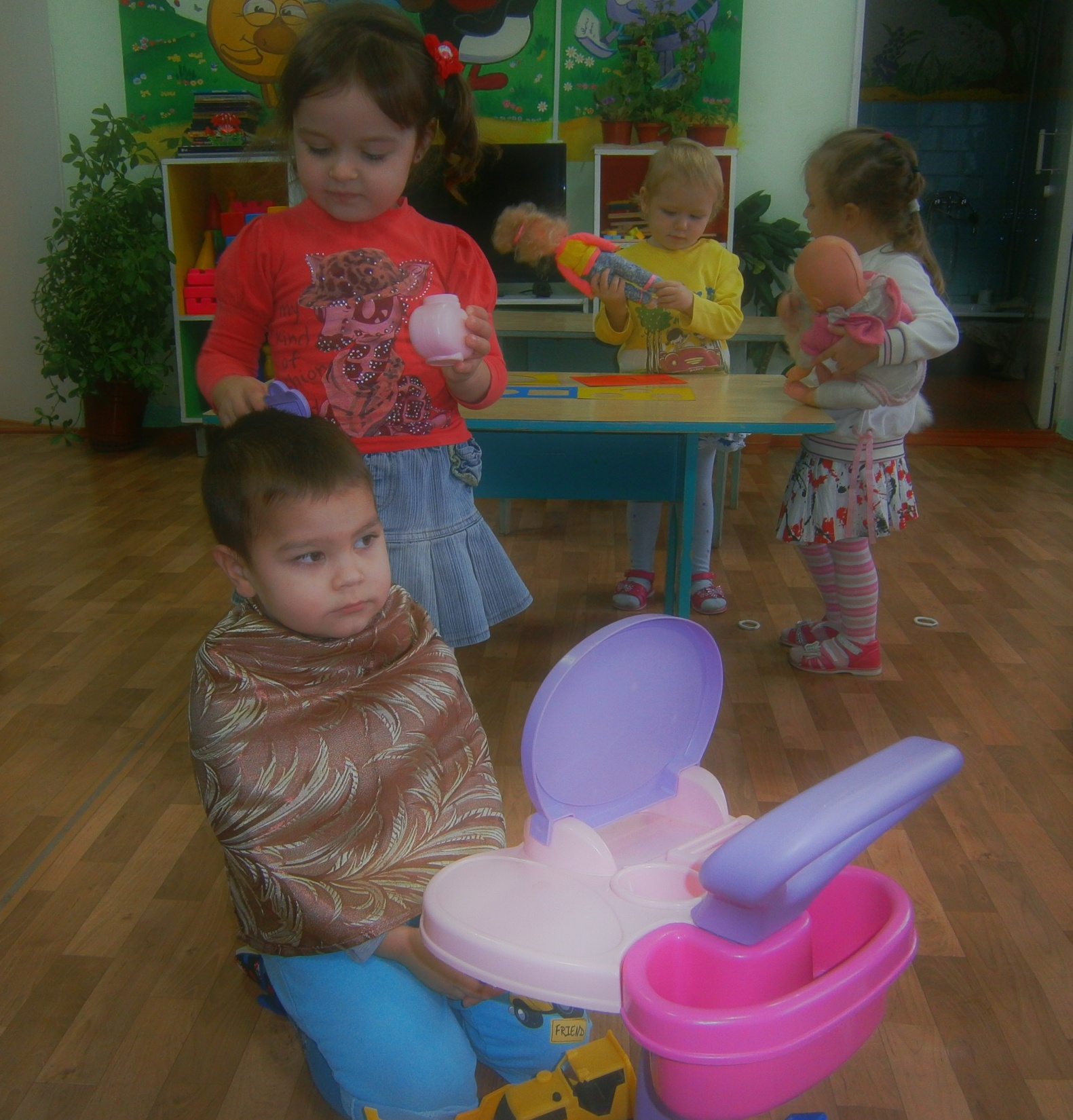 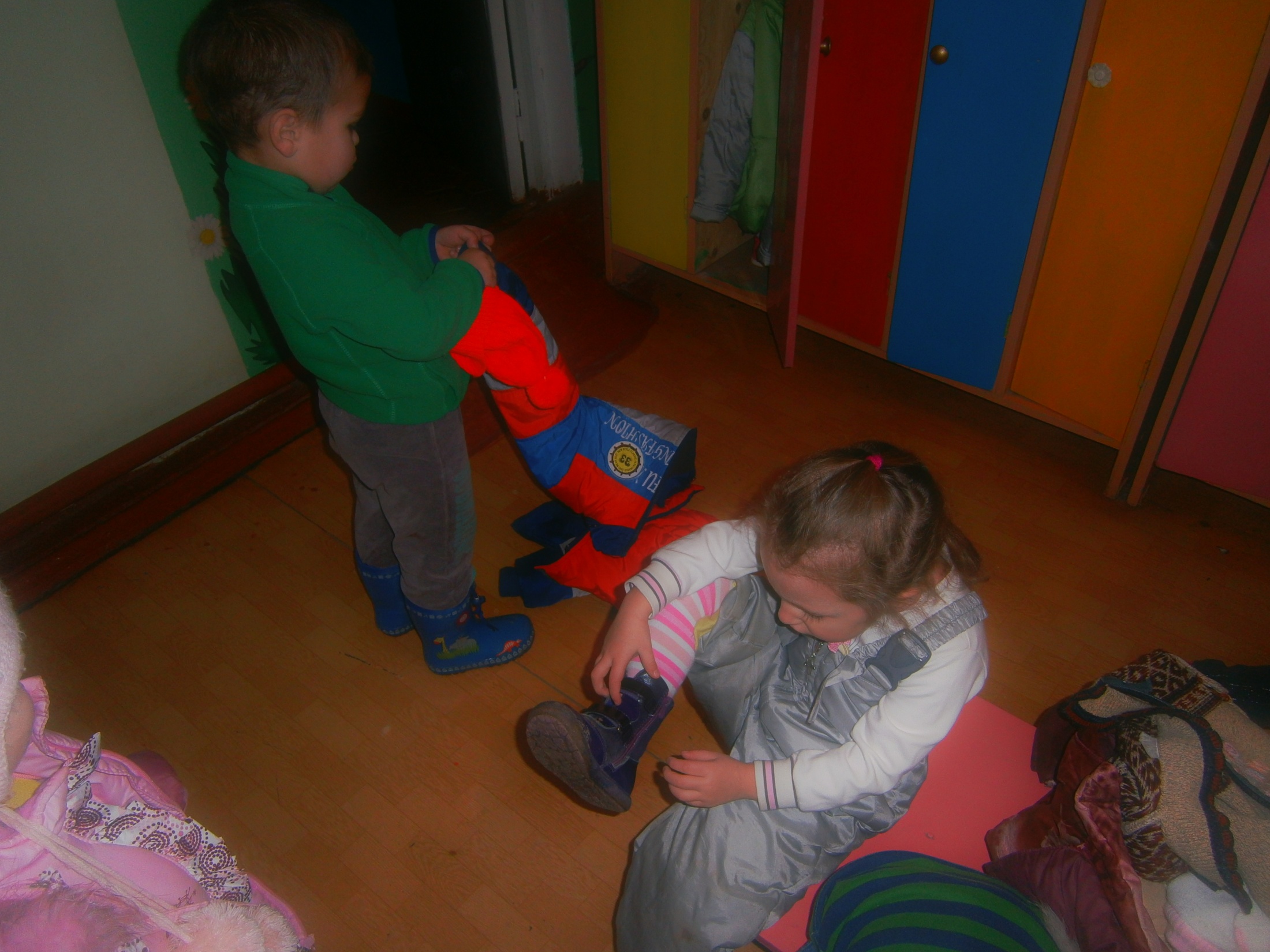 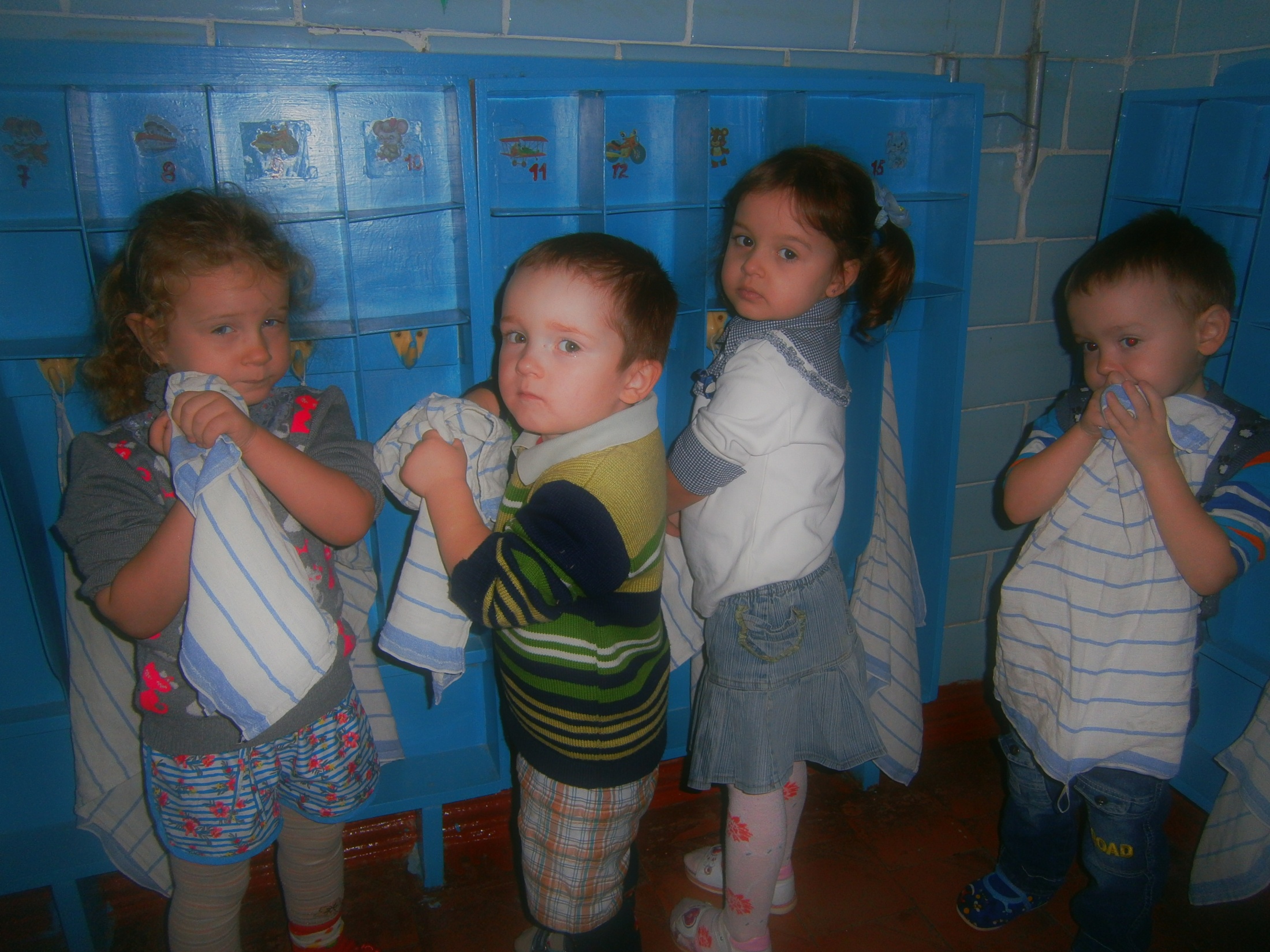 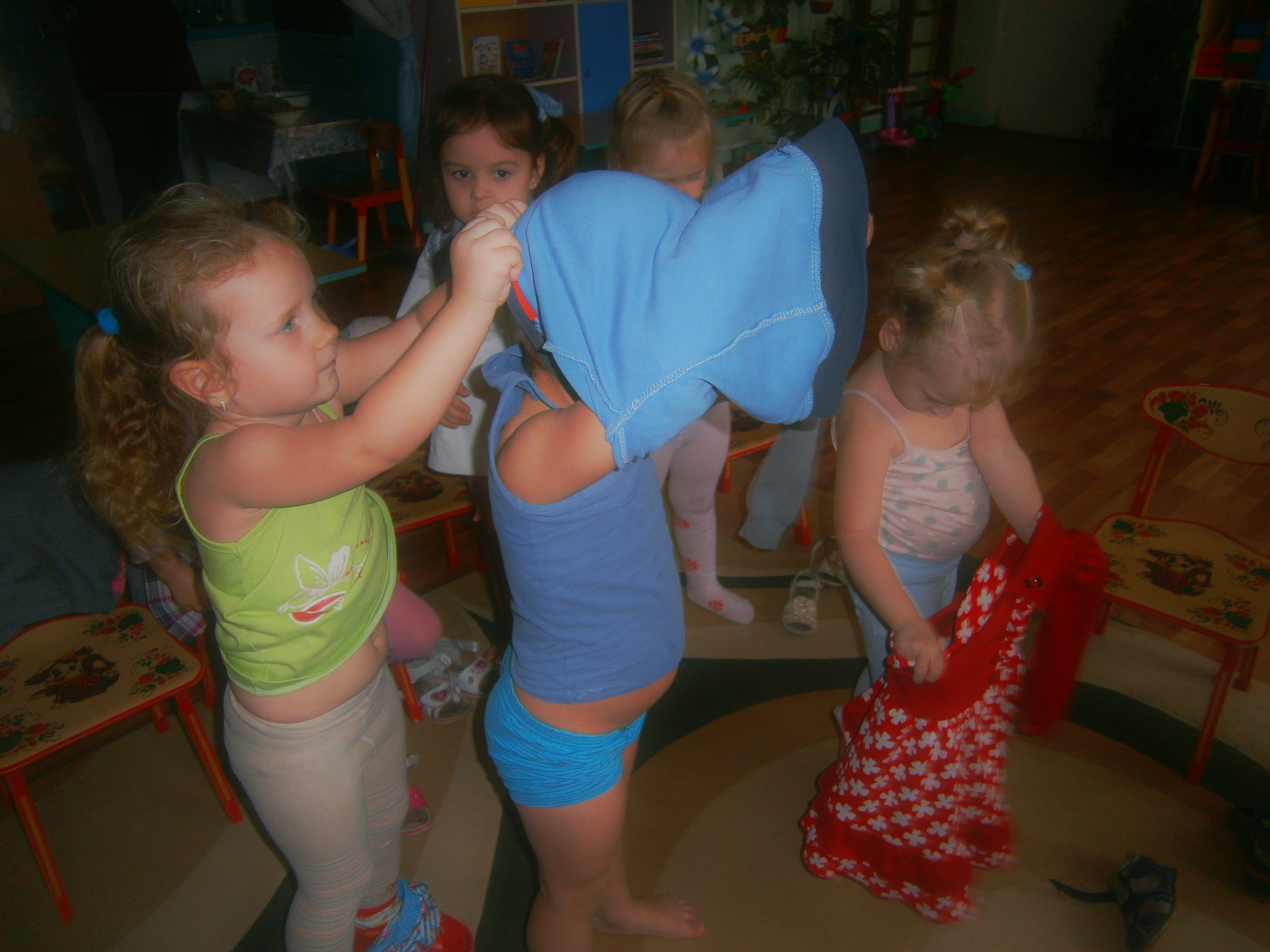 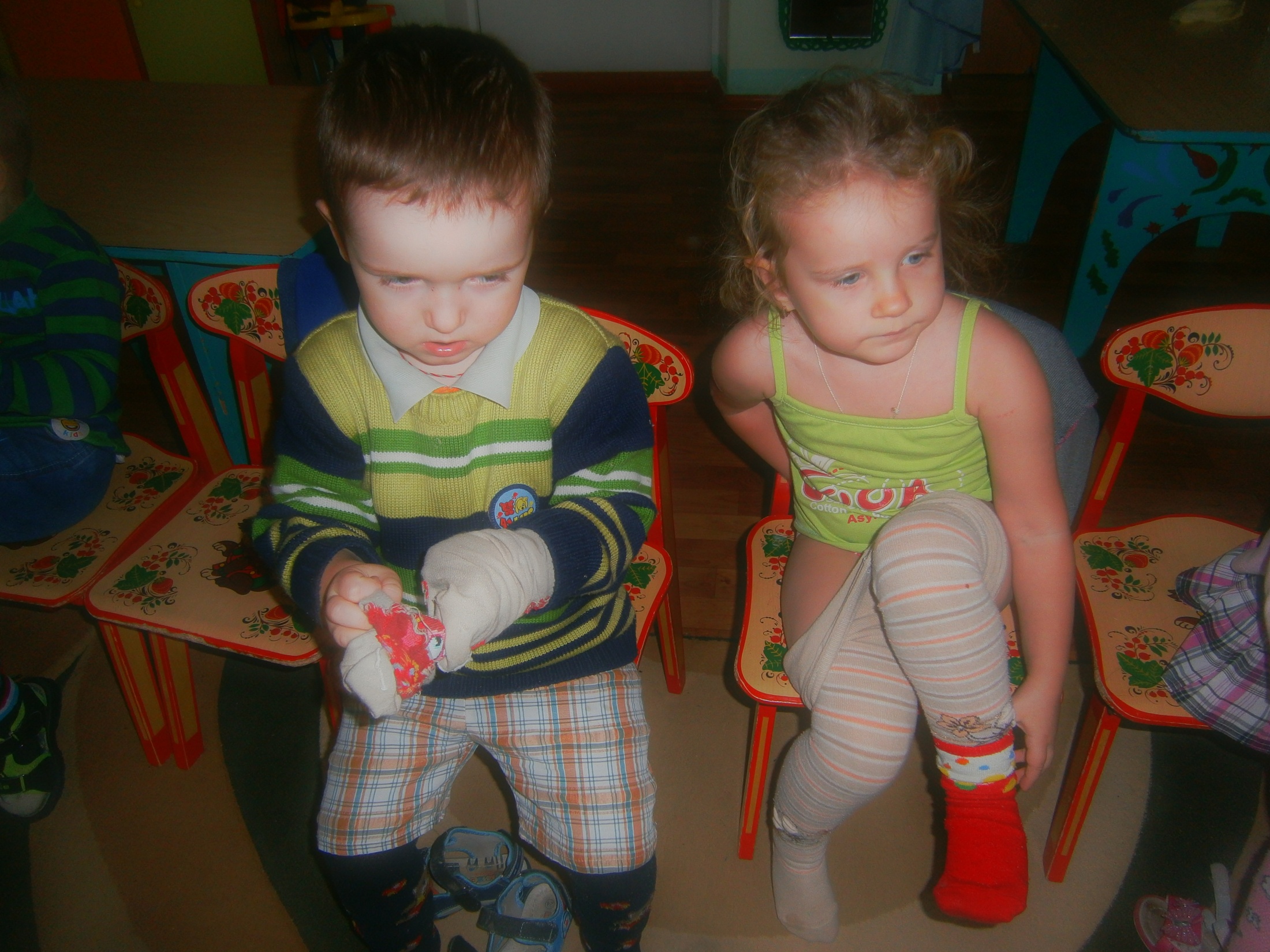 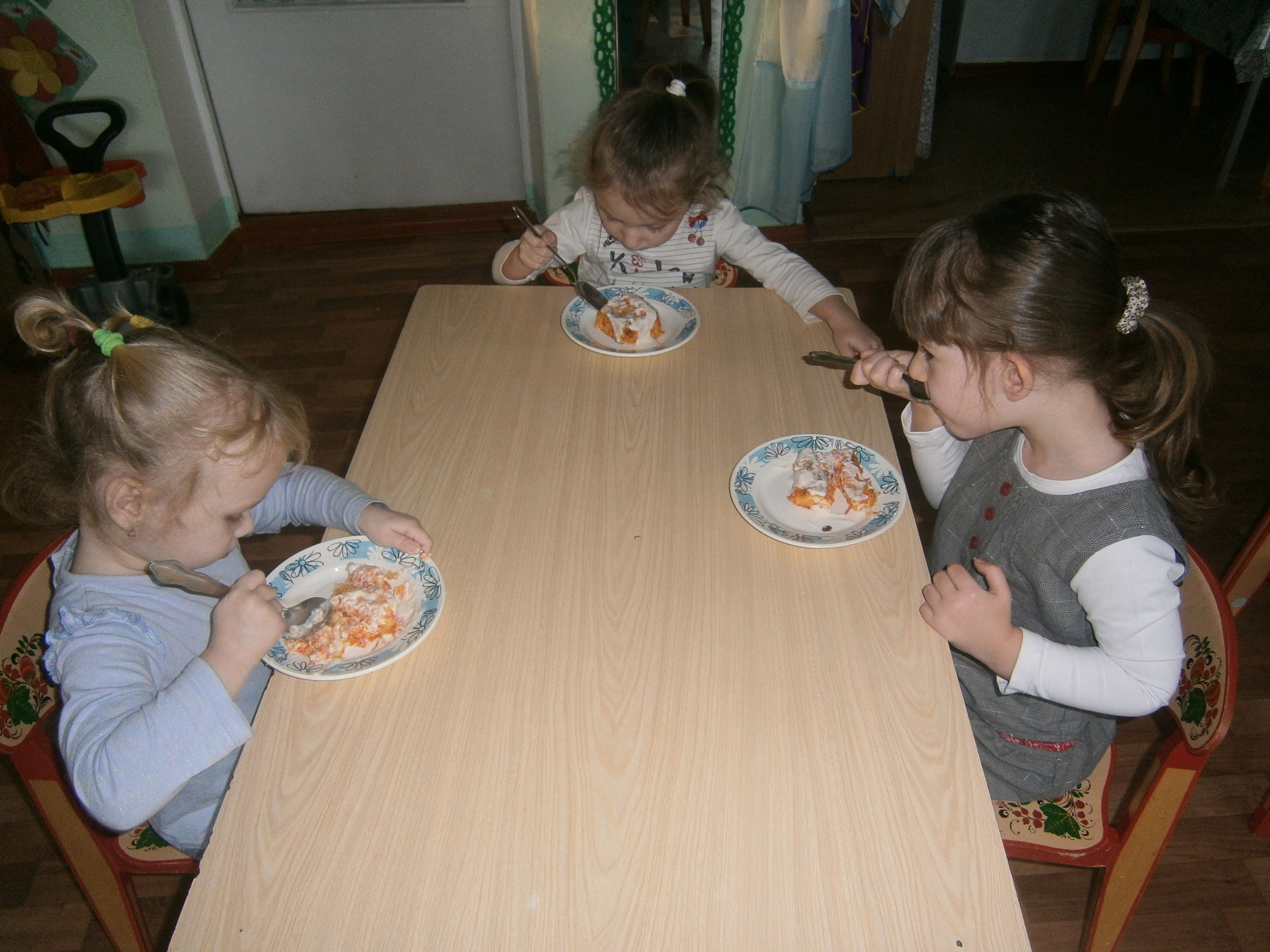 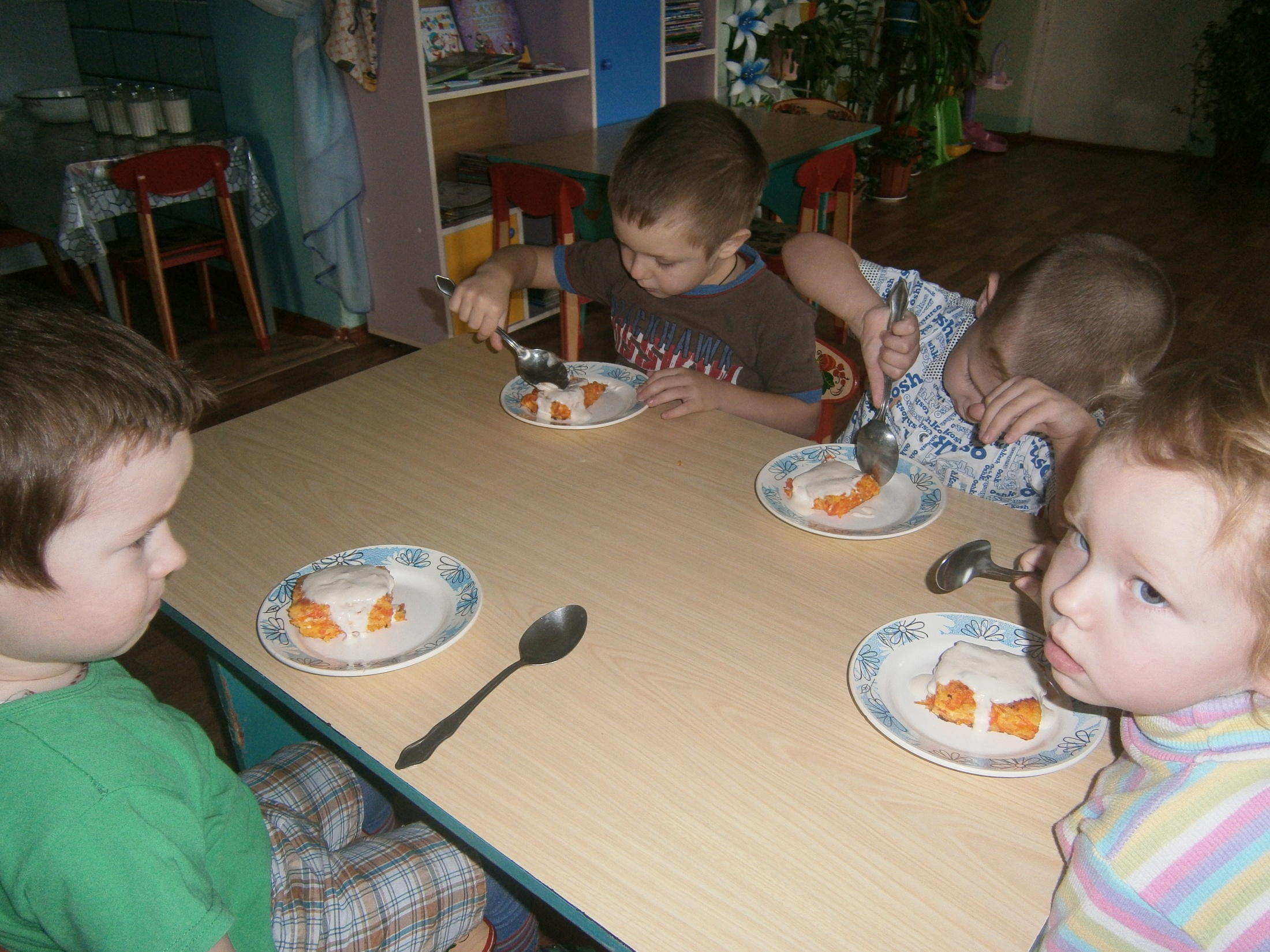 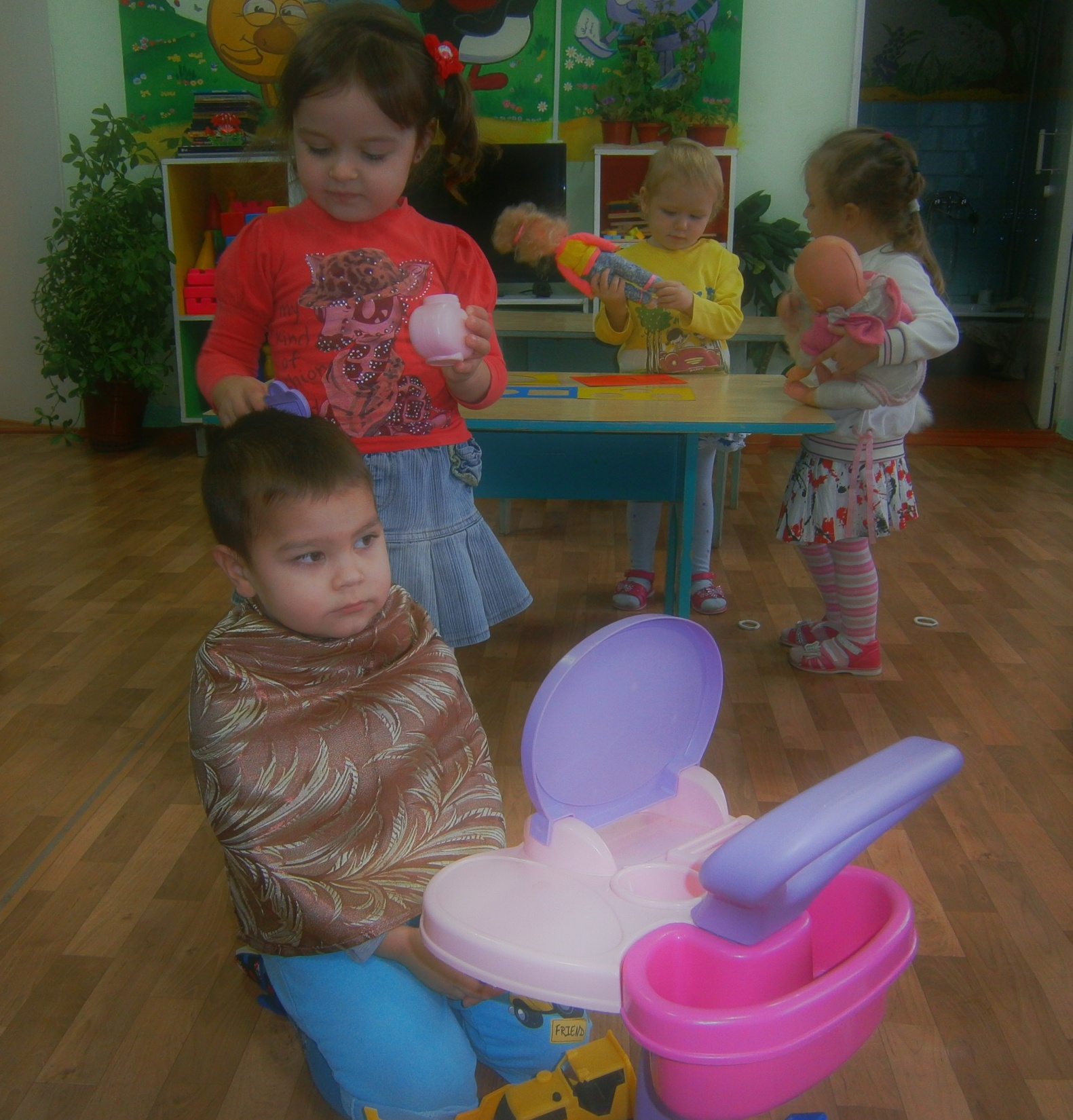 Ребёнок учится тому,
что видит у себя в дому -
Родители пример ему!